Математика
2 клас. Розділ 3. Додавання і віднімання двоцифрових чисел
Урок 39
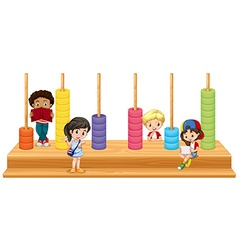 Додавання виду 34 + 20, 30 + 15
Налаштування на урок
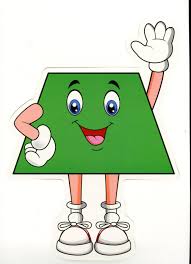 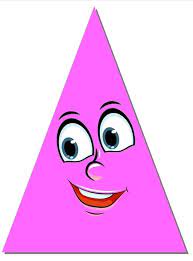 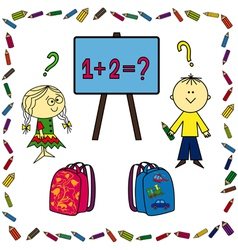 Цифри я і числа вчу,
Додаю сам, віднімаю...
Все на світі порахую-полічу...
Добре математику я знаю!
Назви фігуру, яка відображає твій настрій на початку уроку
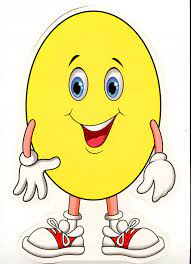 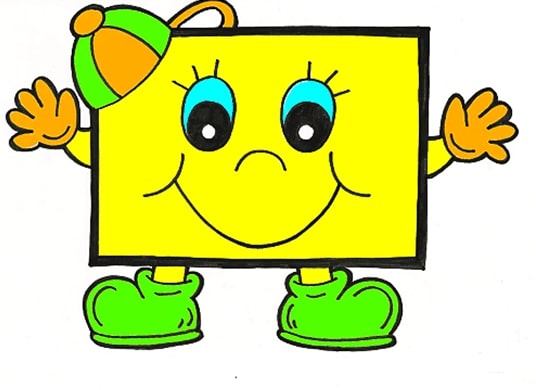 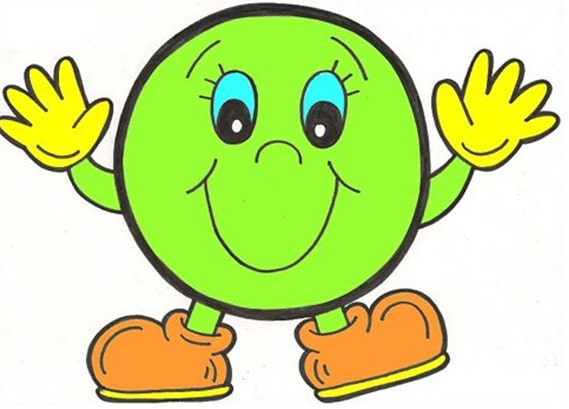 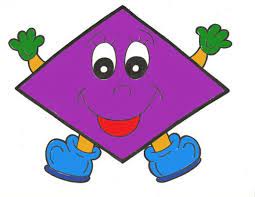 План уроку
Обчисли по колу
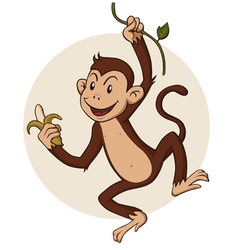 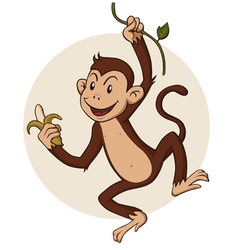 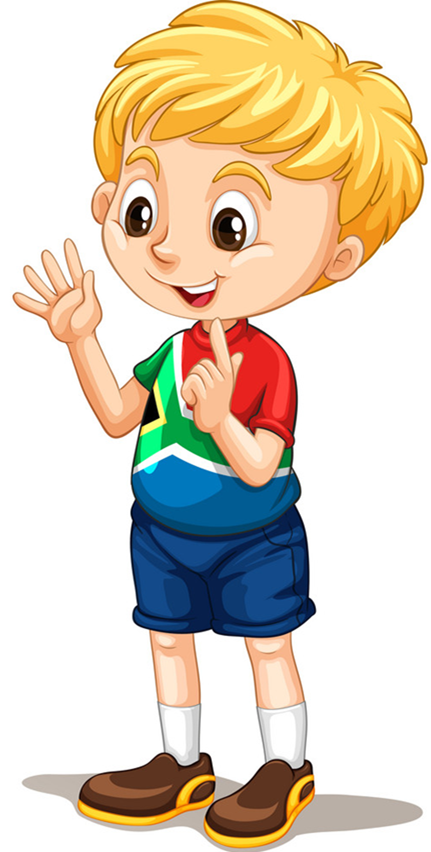 9+5= 14
50-1= 49
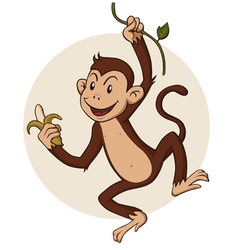 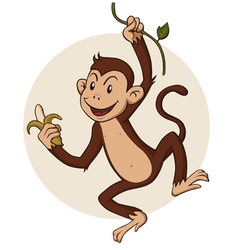 49-9= 40
14+1= 15
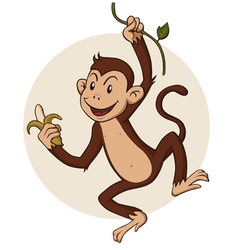 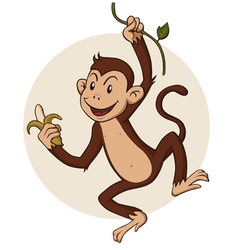 15-5= 10
40-1= 39
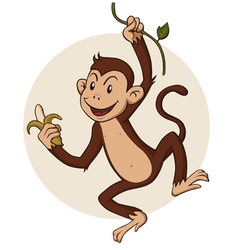 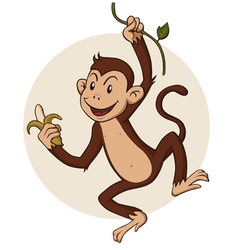 39-30= 9
10+40= 50
Підручник.
Сторінка
50
Запиши подані числа у порядку зростання
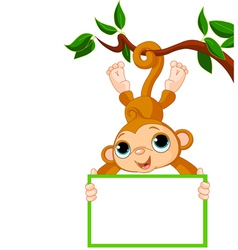 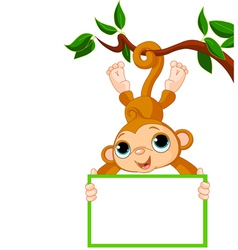 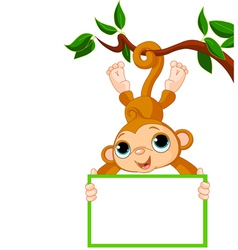 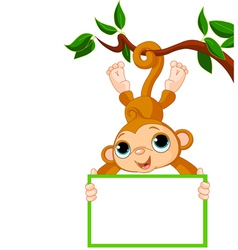 Назви числа, в яких: 
3 дес, 3 од, 
7 дес, 7 од,
1 дес, 1 од.
23
67
34
9
34
67
72
10
23
31
78
9
Збільши кожне число на 1 десяток (усно)
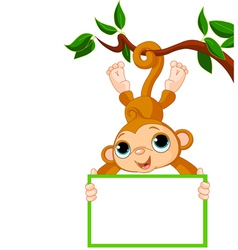 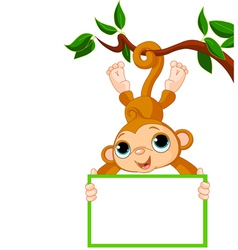 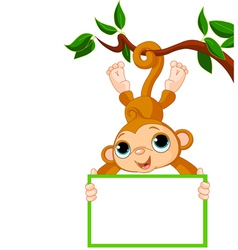 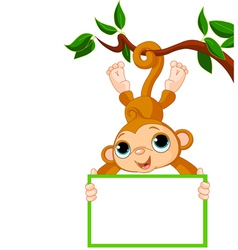 78
72
31
10
За малюнком і записом поясни, як знайшли суму 34 + 20
Я додаю два десятки
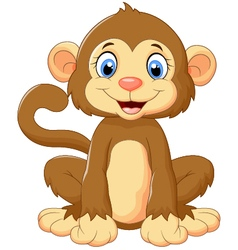 (30 + 20) + 4 =
34 + 20 =
50 + 4 = 54
30   4
Підручник.
Сторінка
51
За малюнком і записом поясни, як знайшли суму 30 + 15
Я додаю один десяток і п’ять одиниць
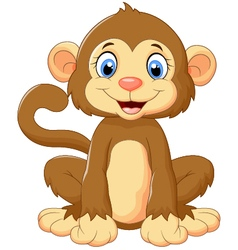 30 + 15 =
(30 + 10) + 5 =
40 + 5 = 45
10    5
Підручник.
Сторінка
51
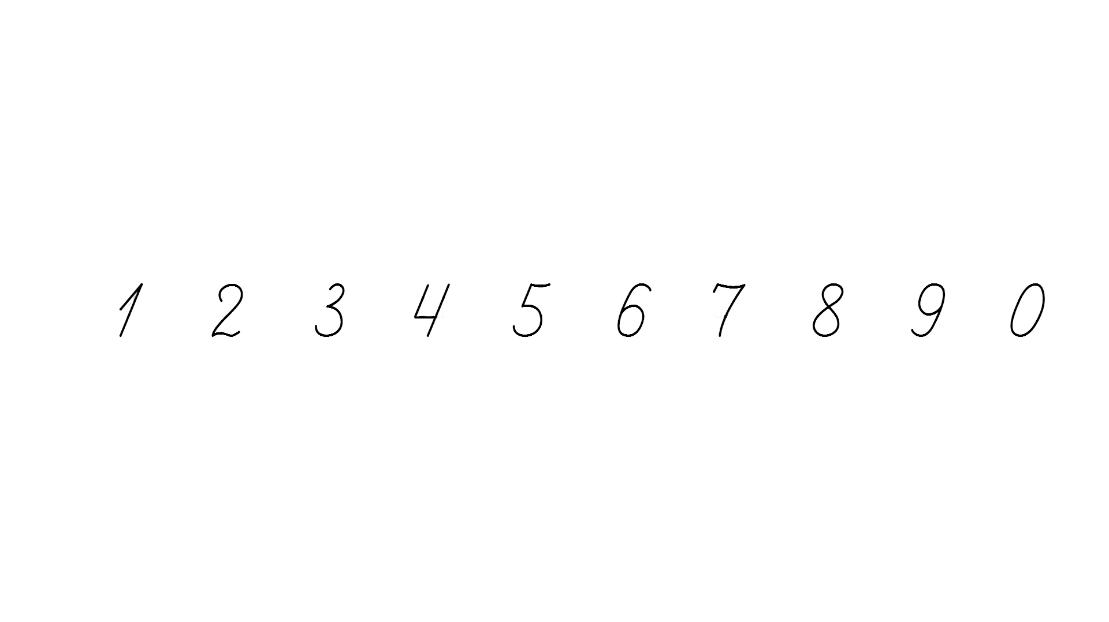 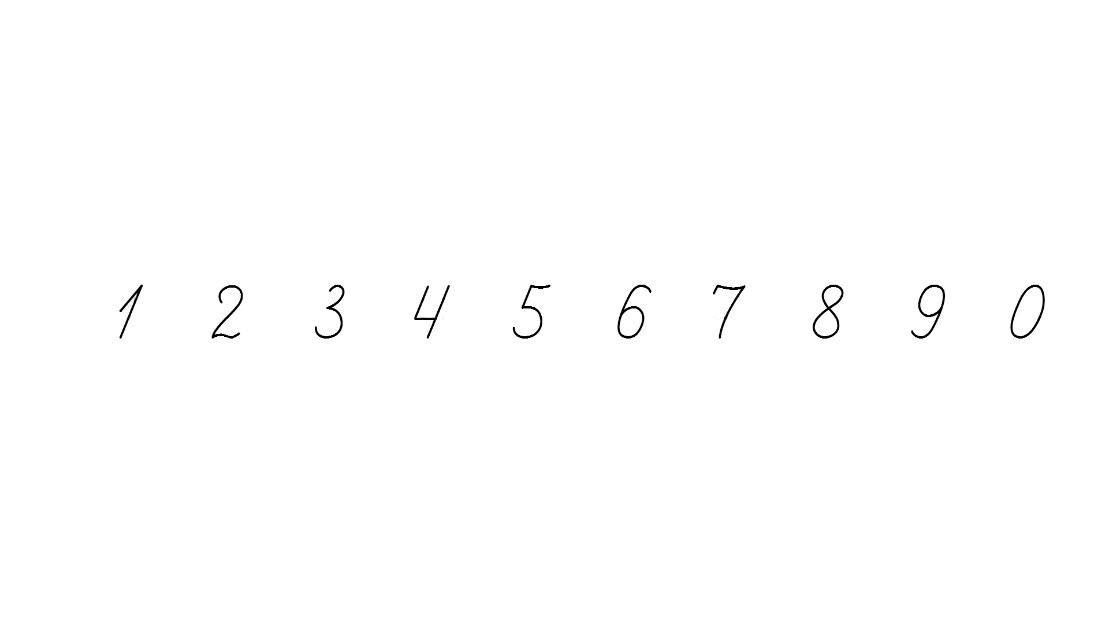 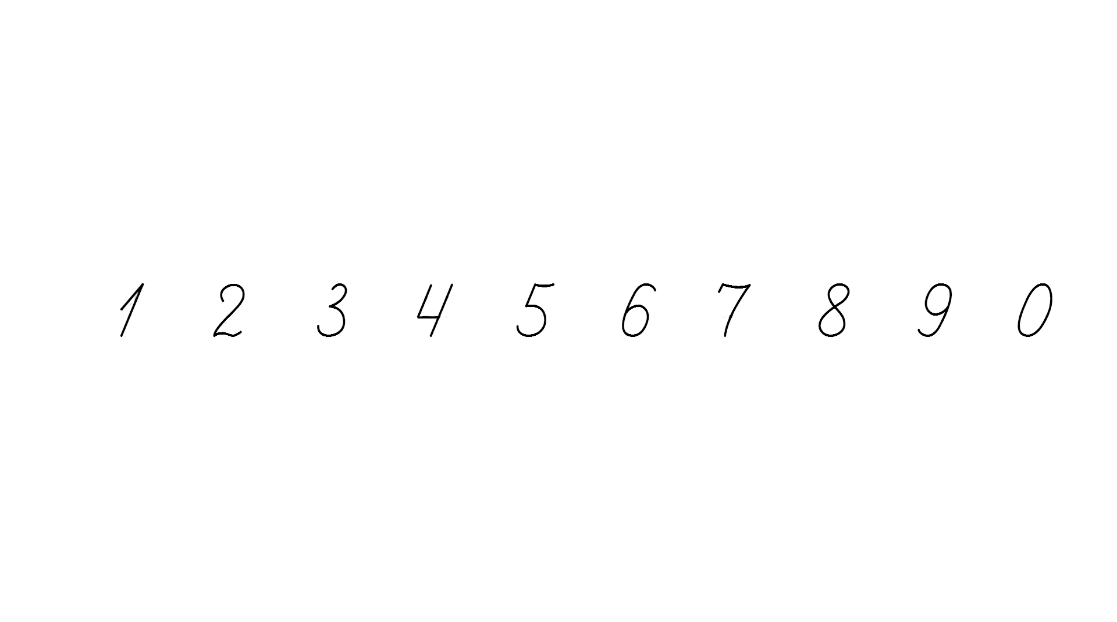 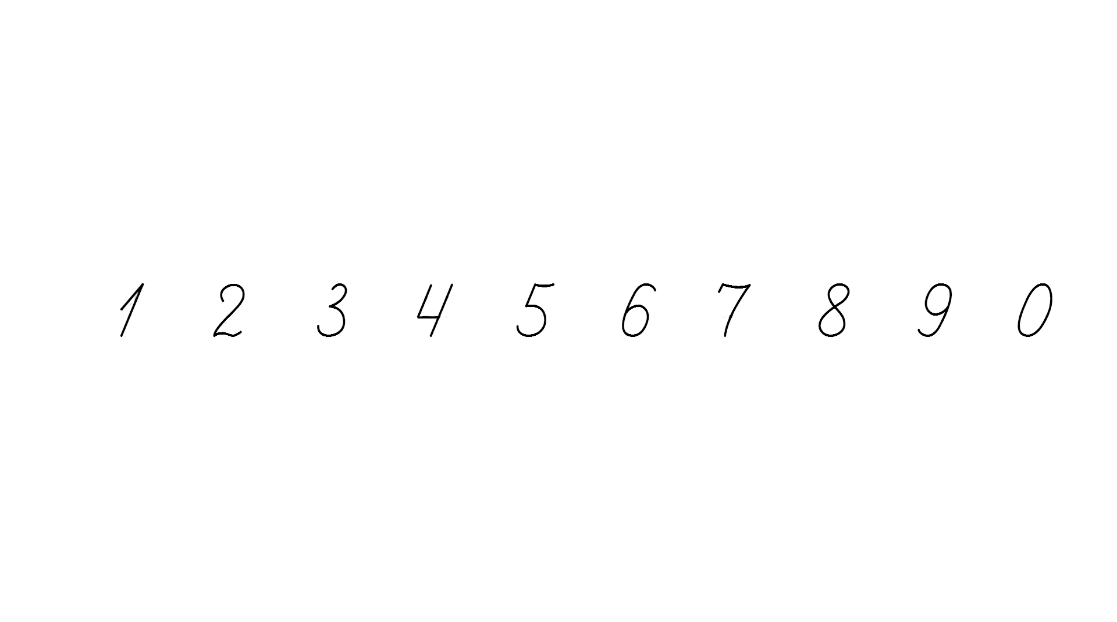 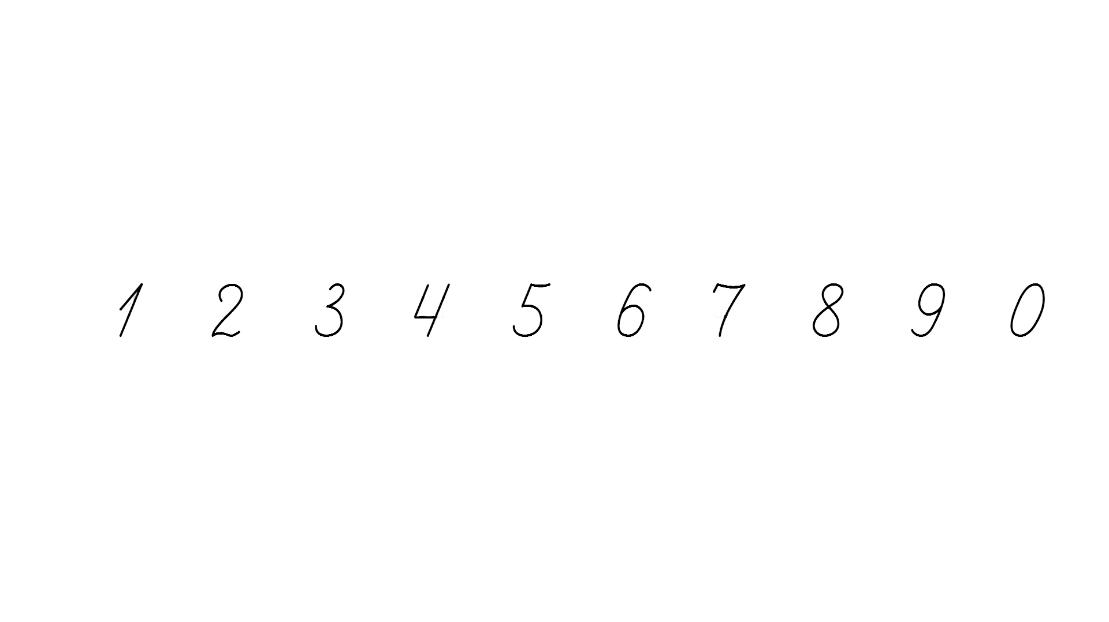 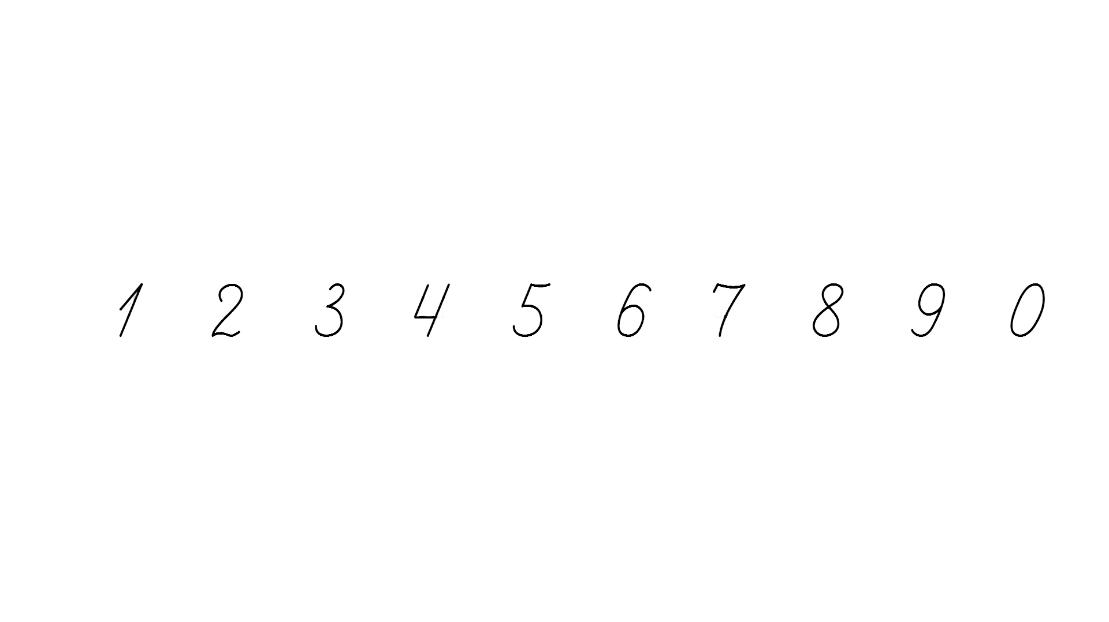 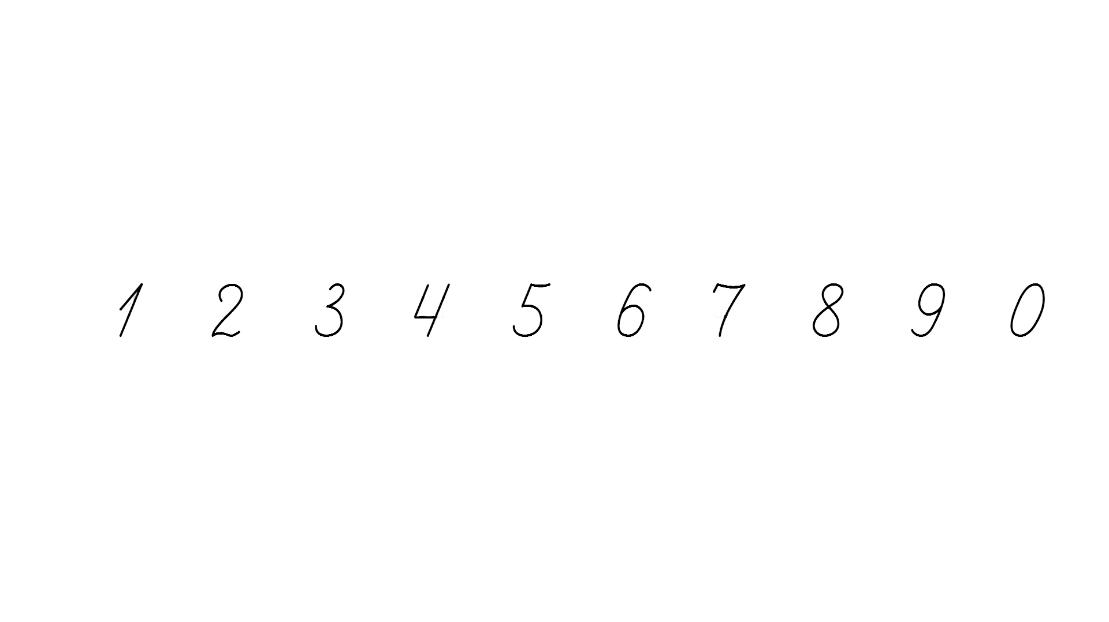 Обчисли 295
Запиши останні вирази кожної колонки
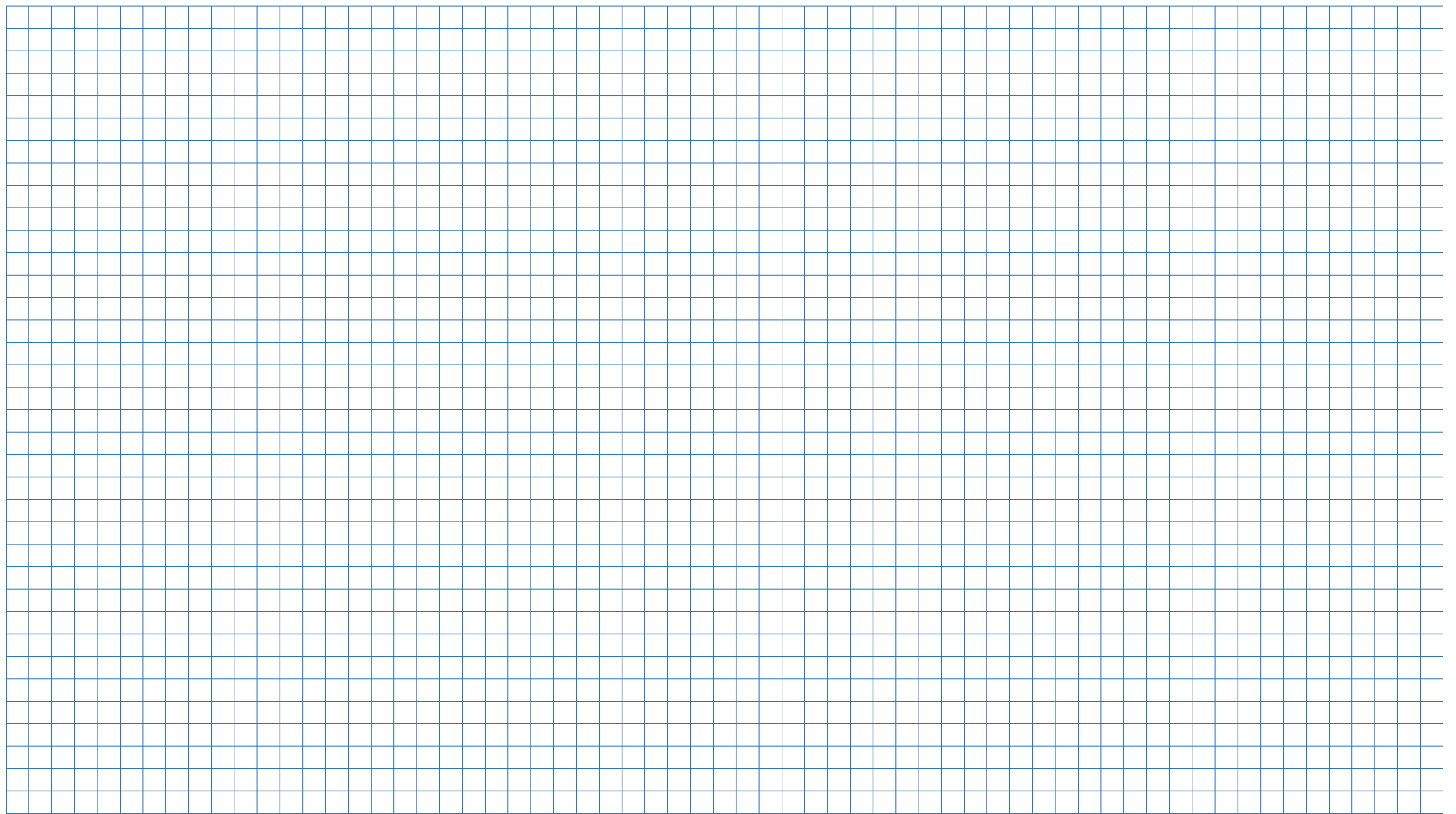 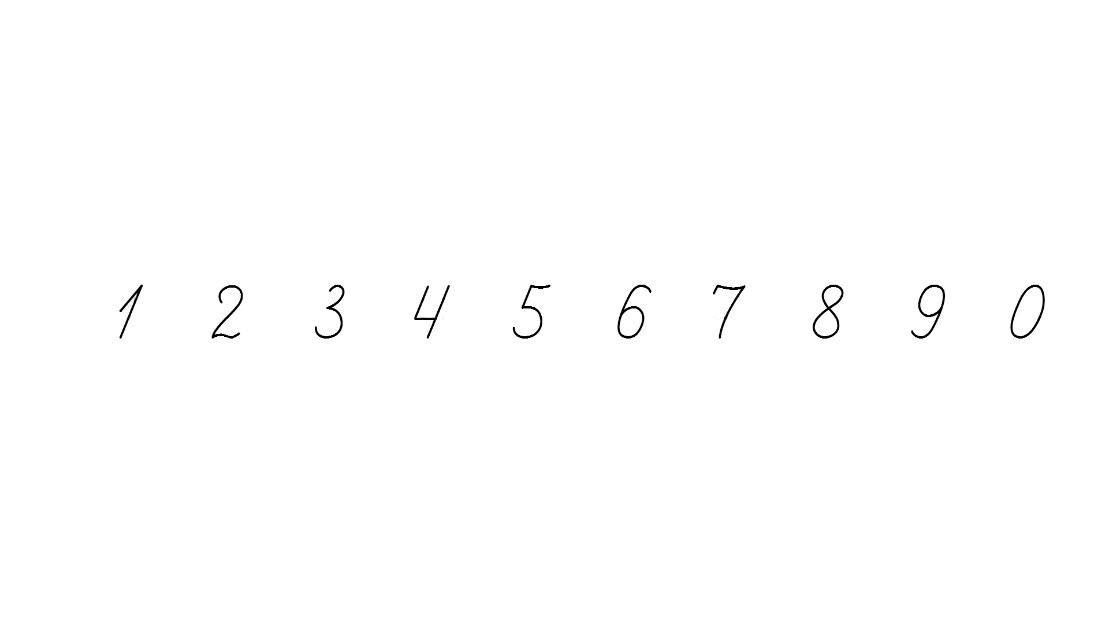 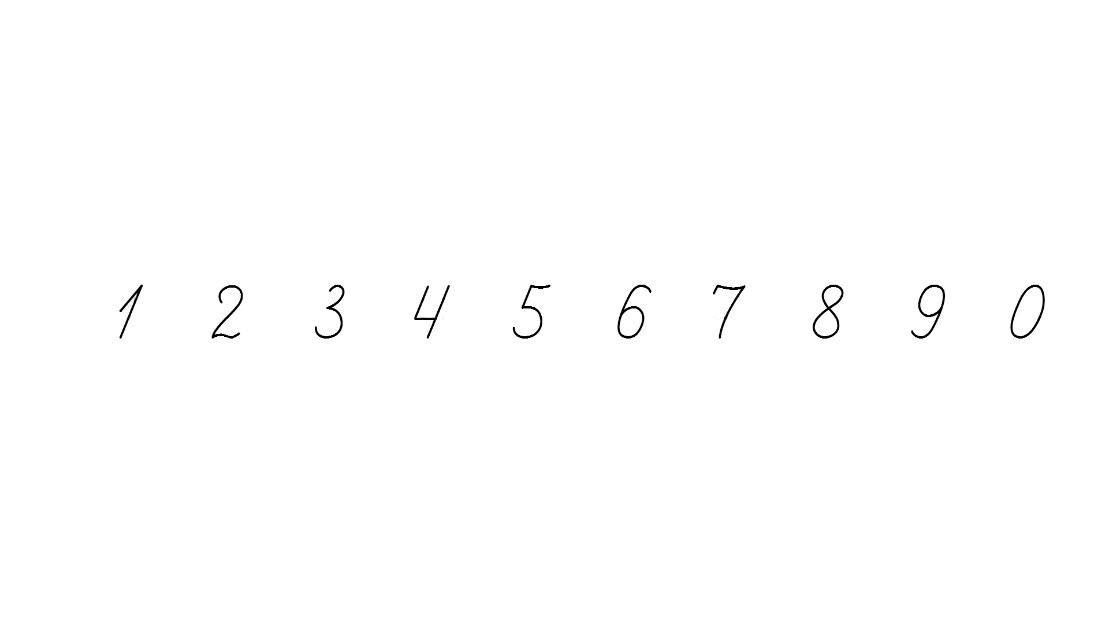 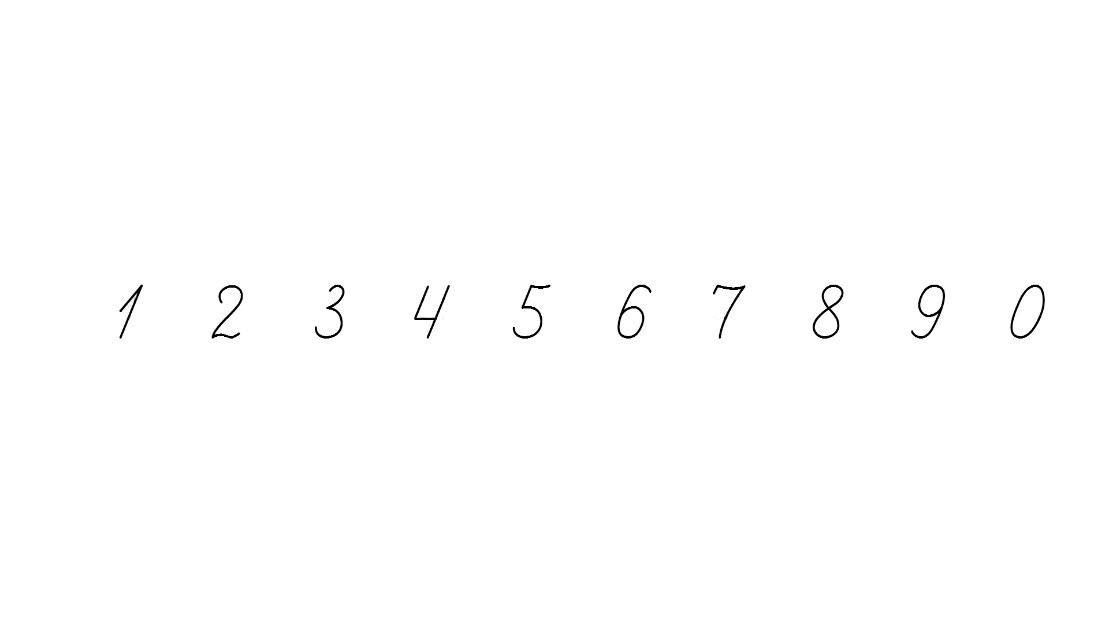 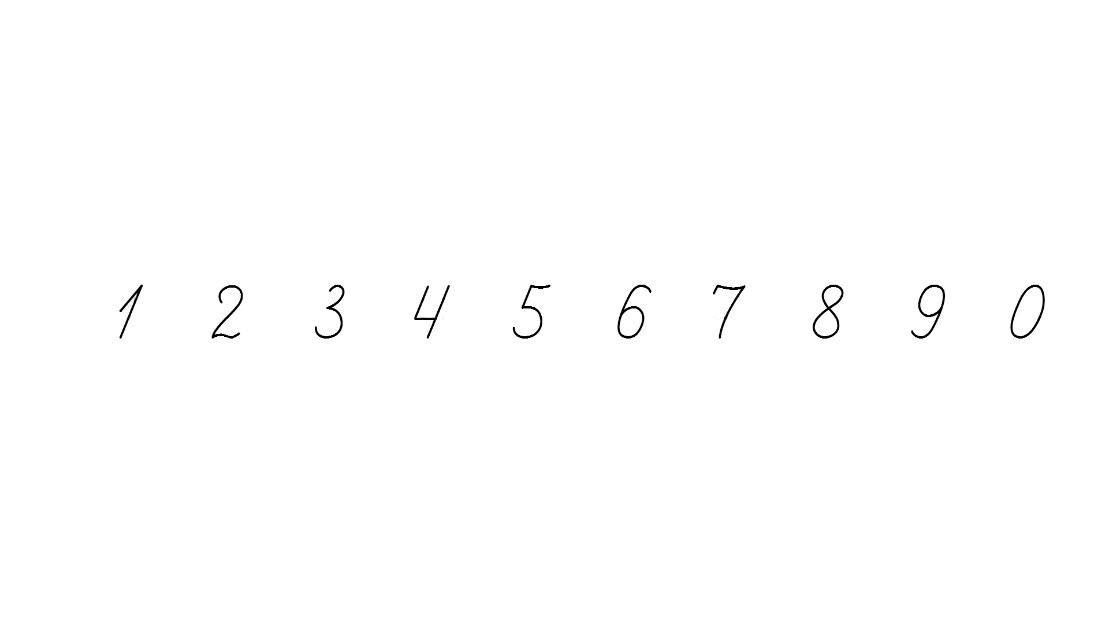 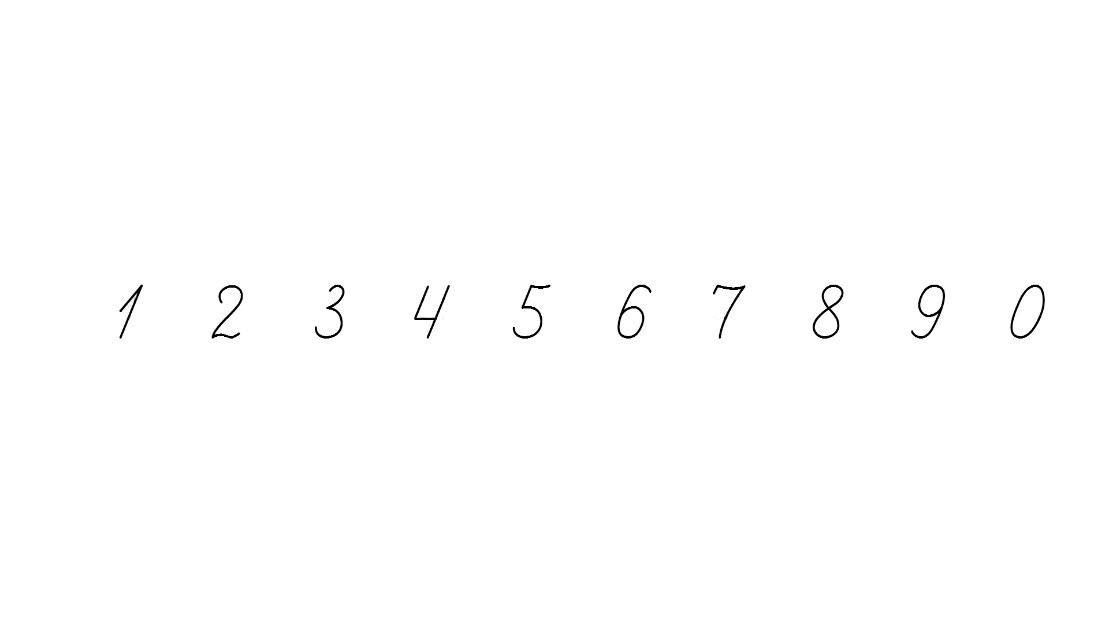 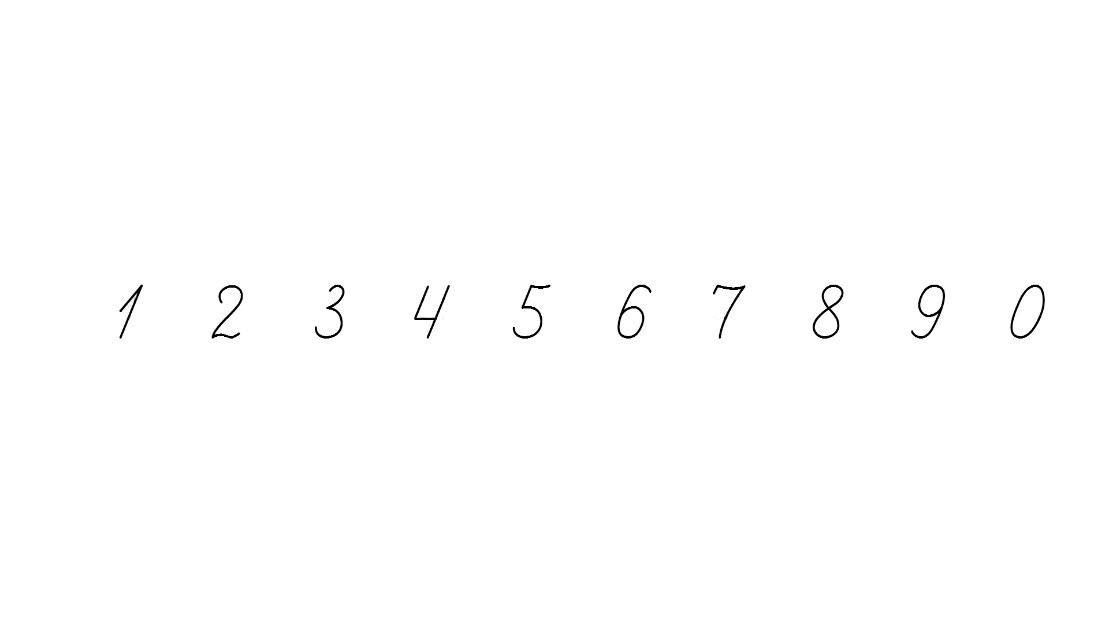 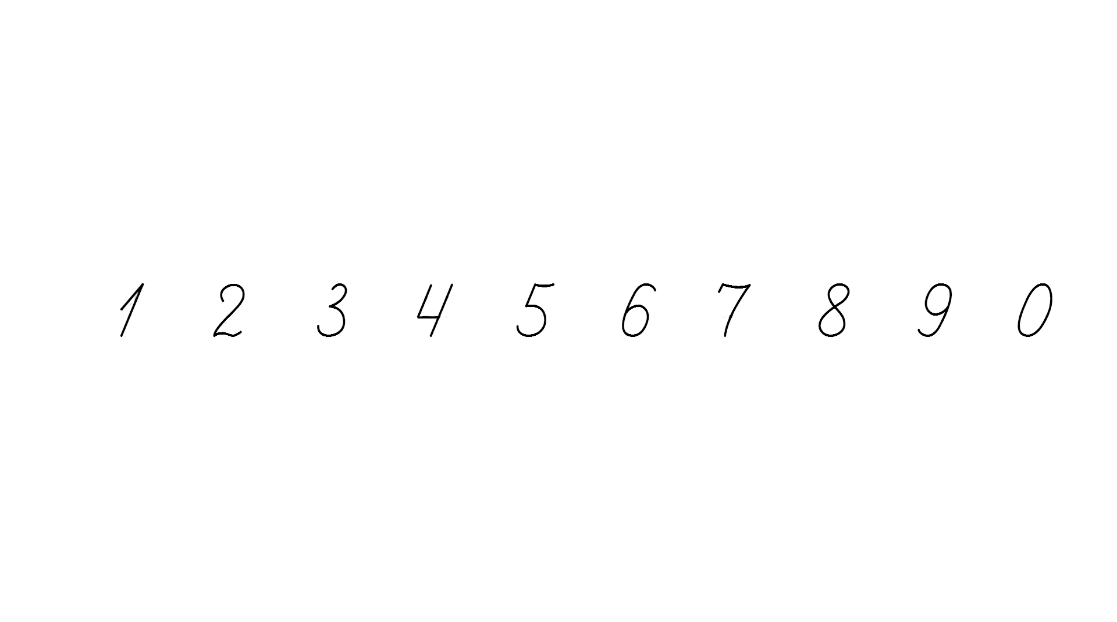 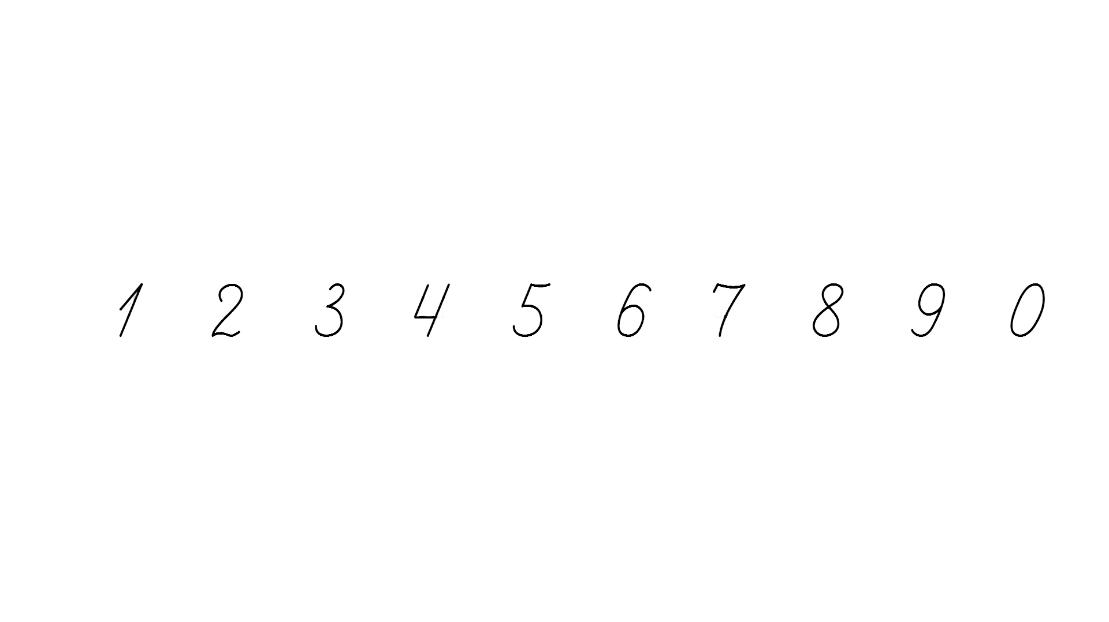 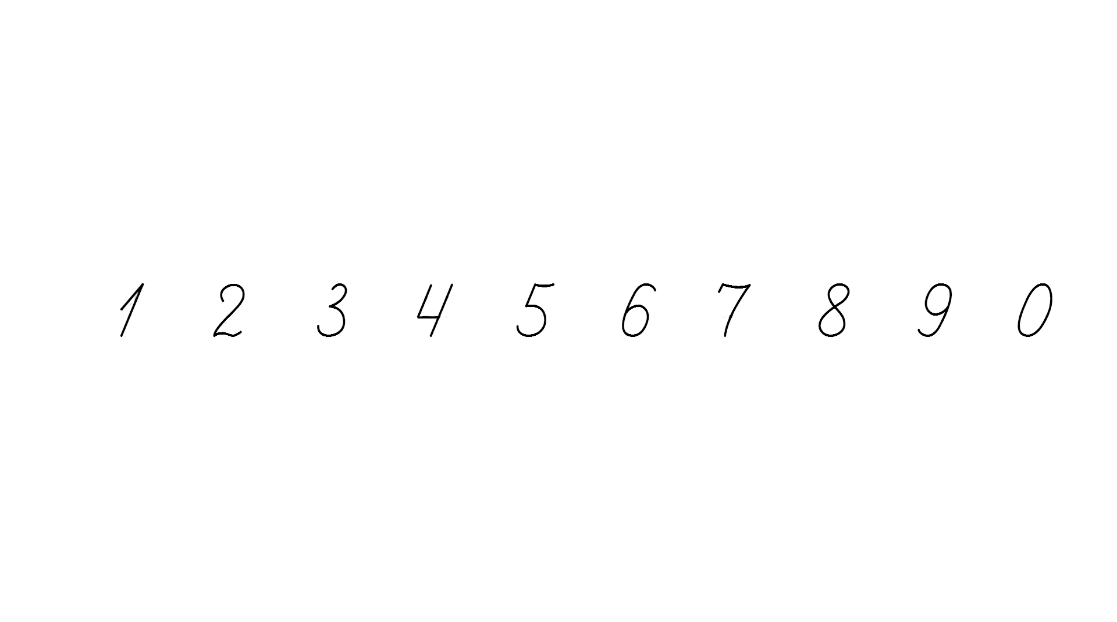 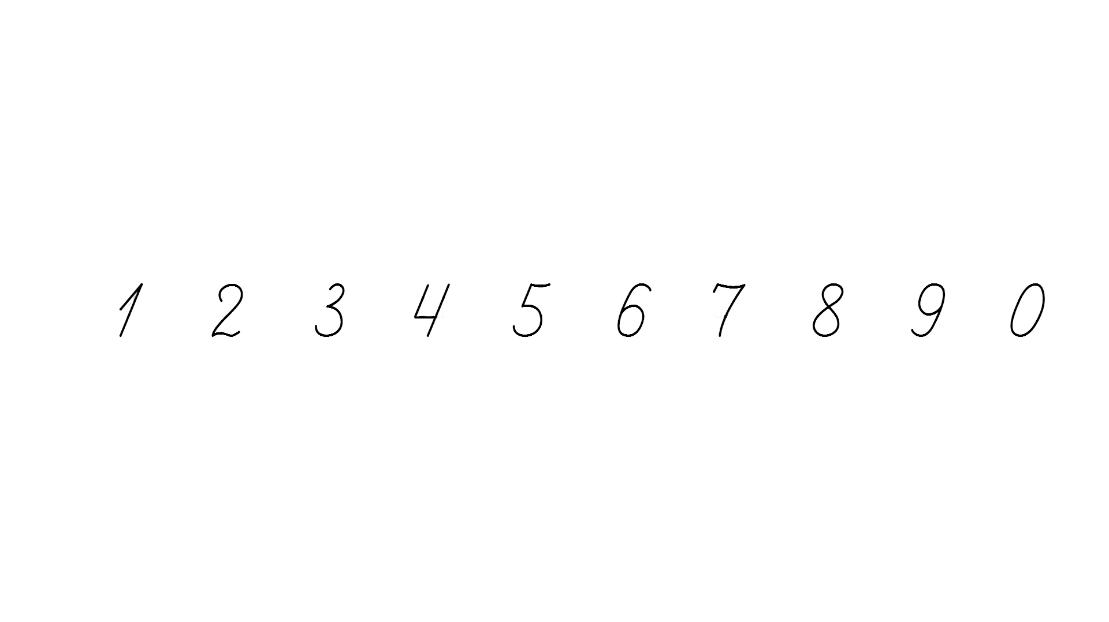 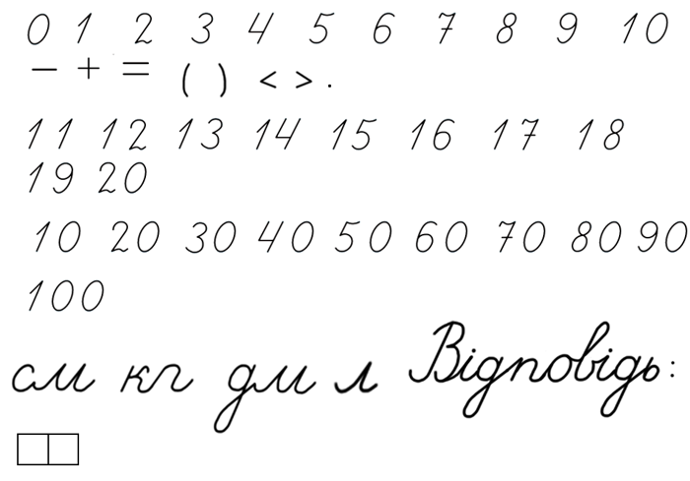 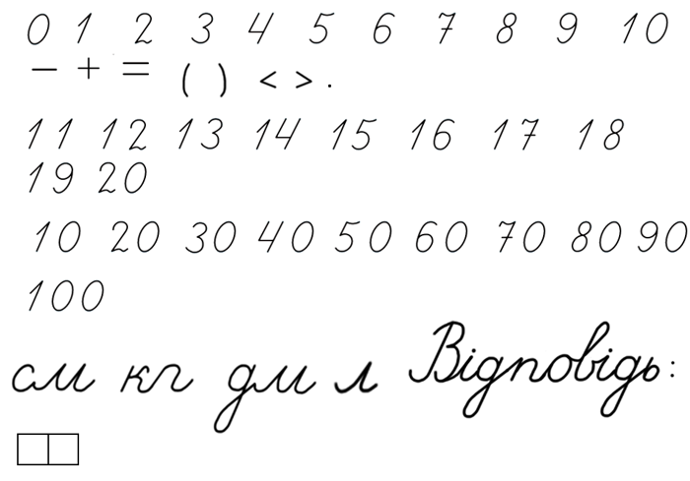 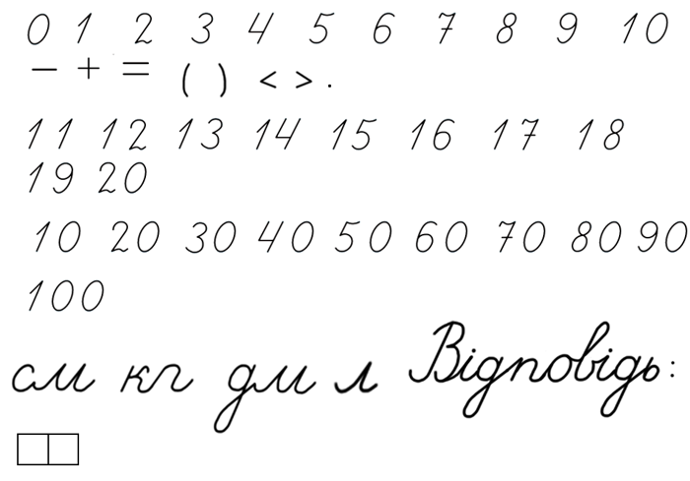 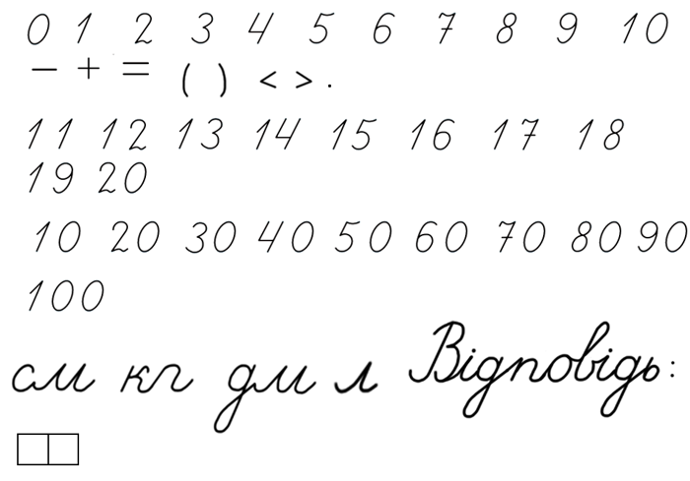 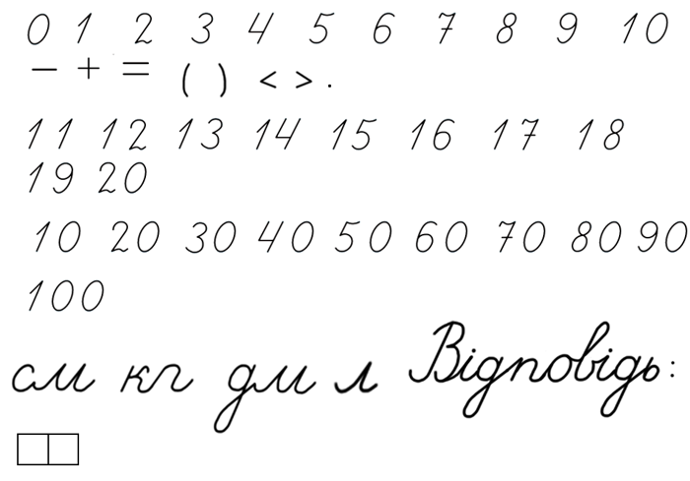 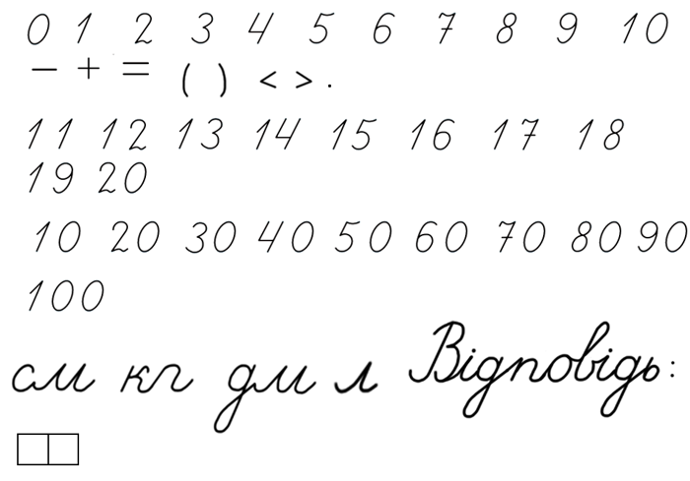 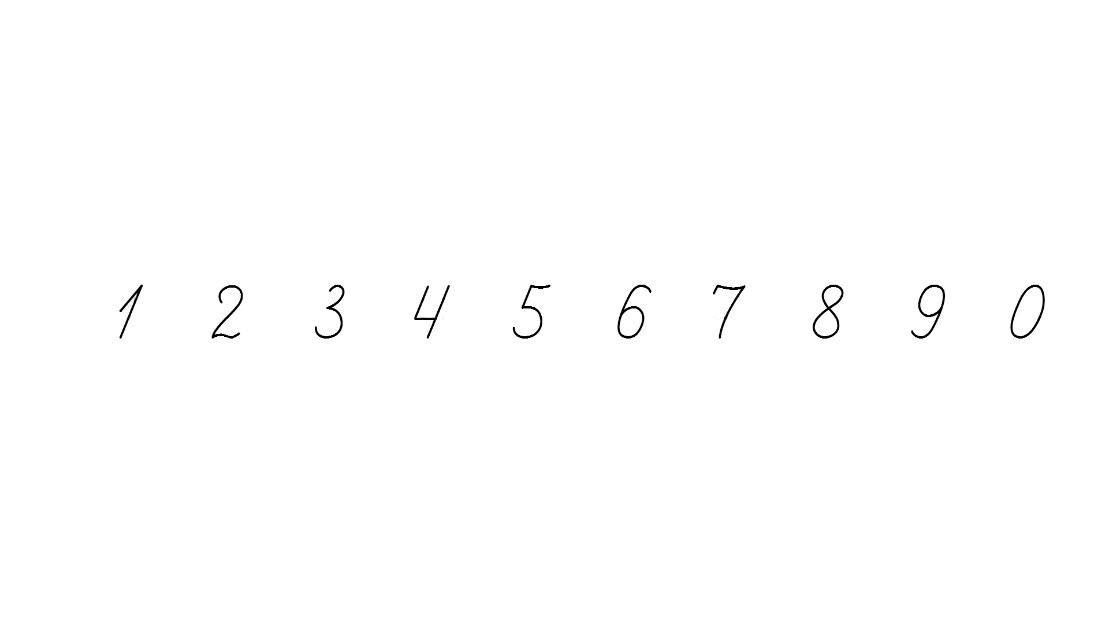 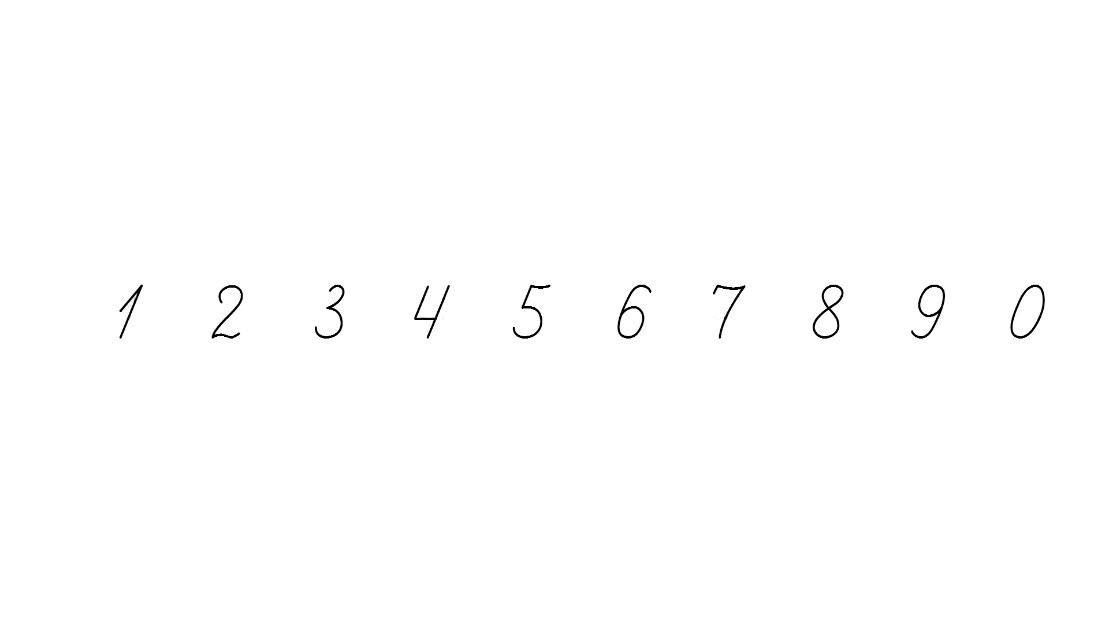 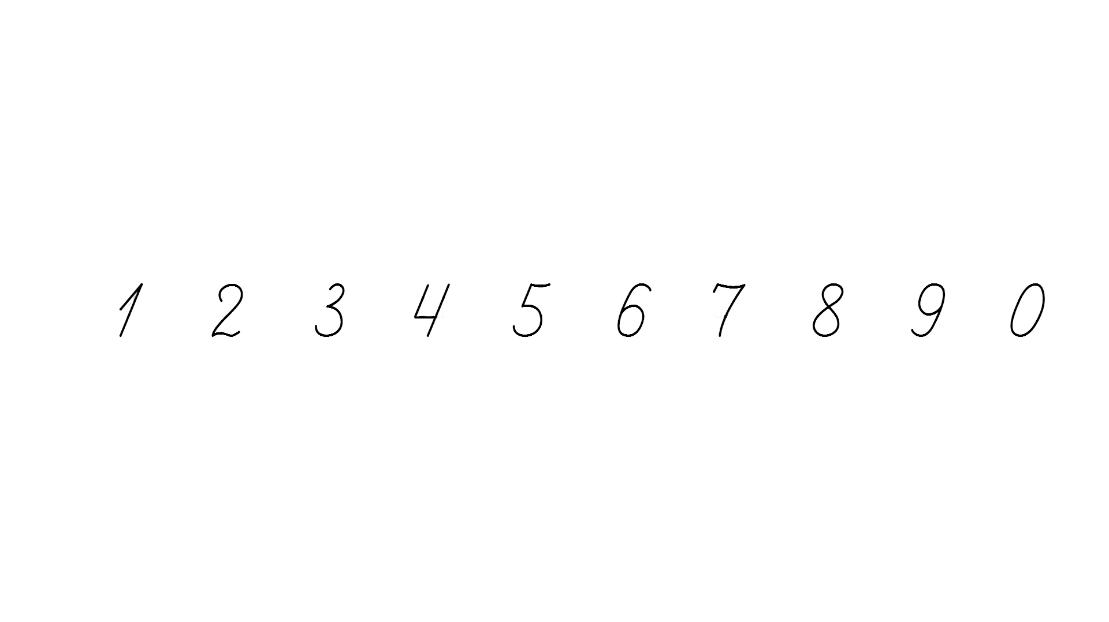 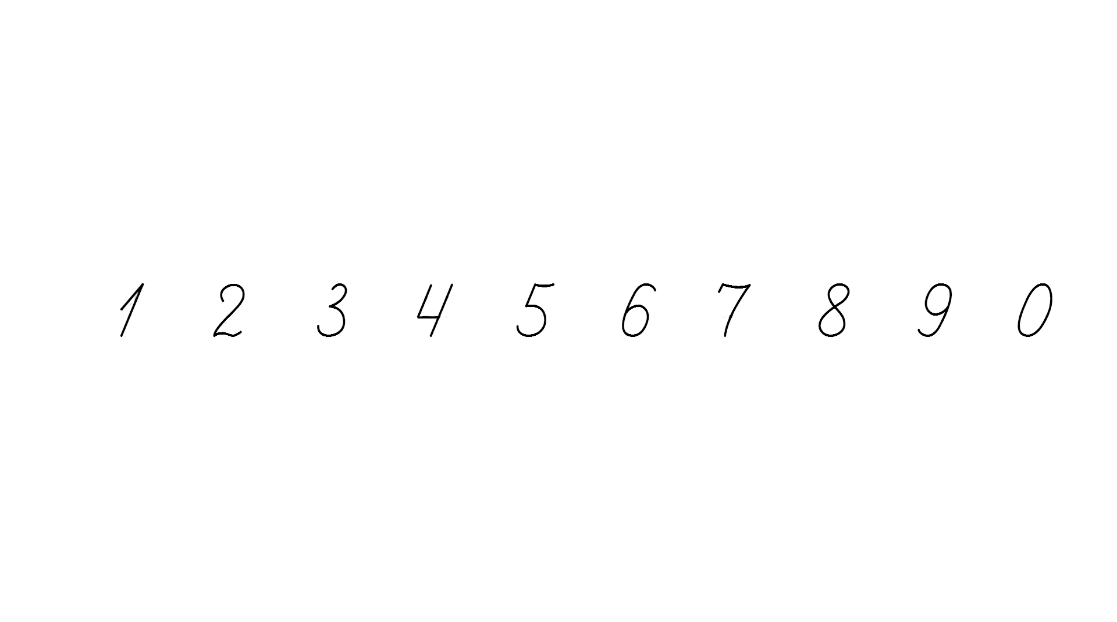 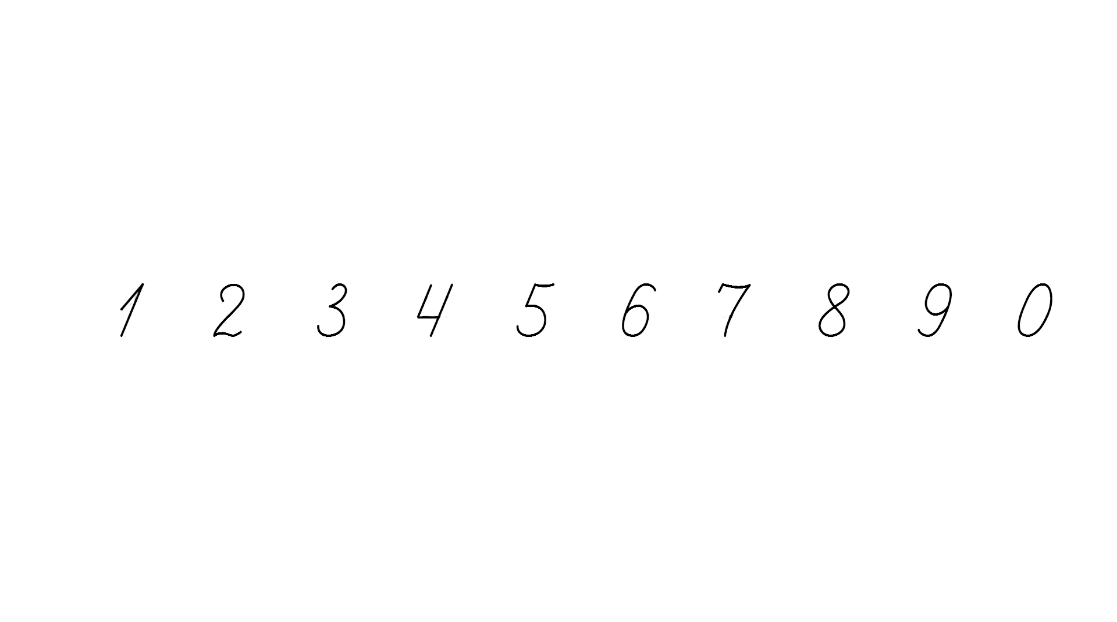 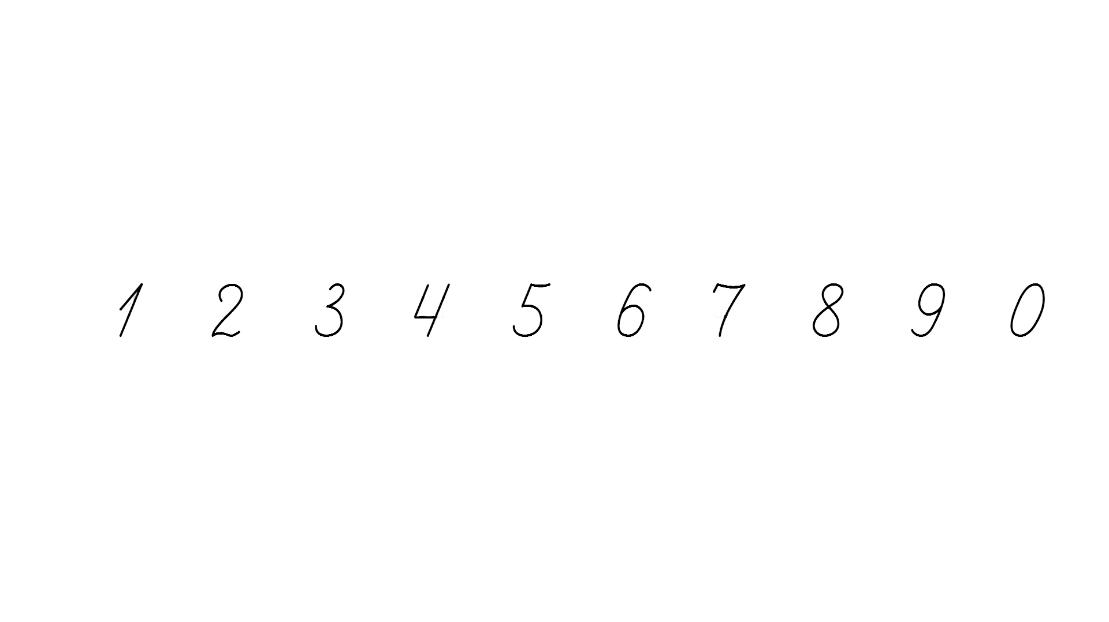 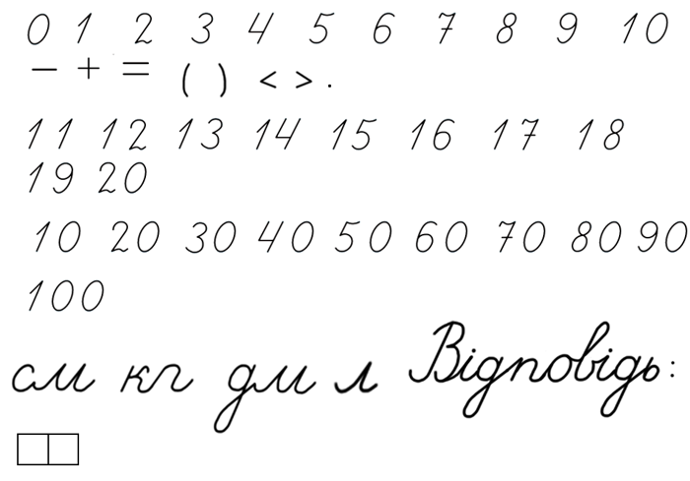 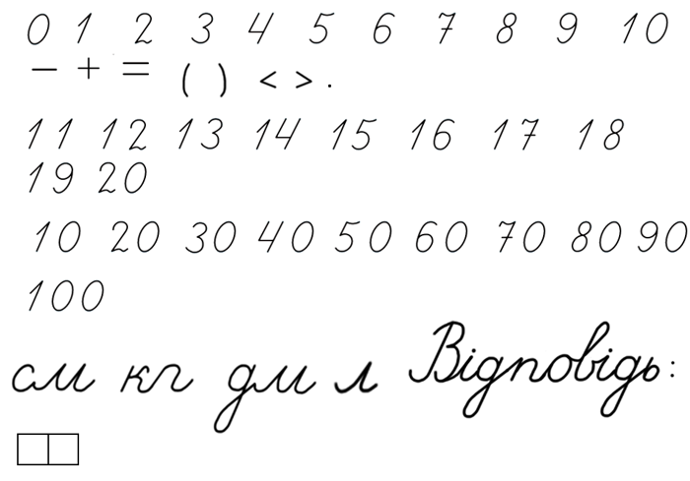 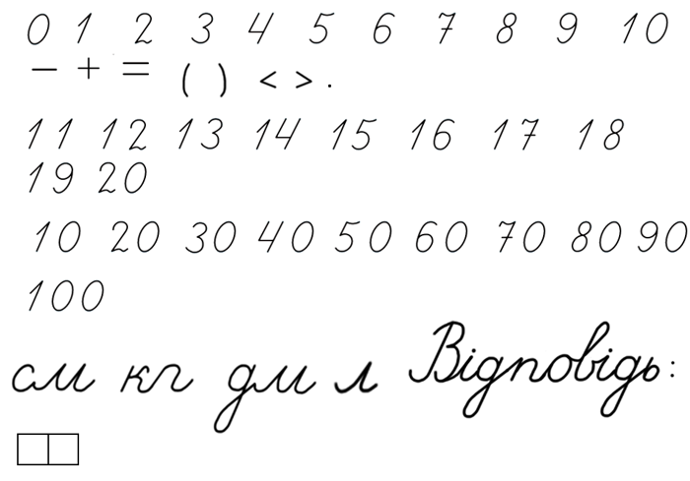 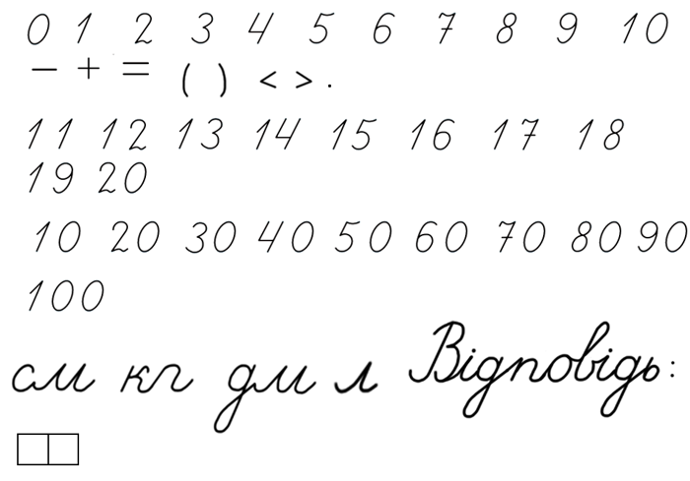 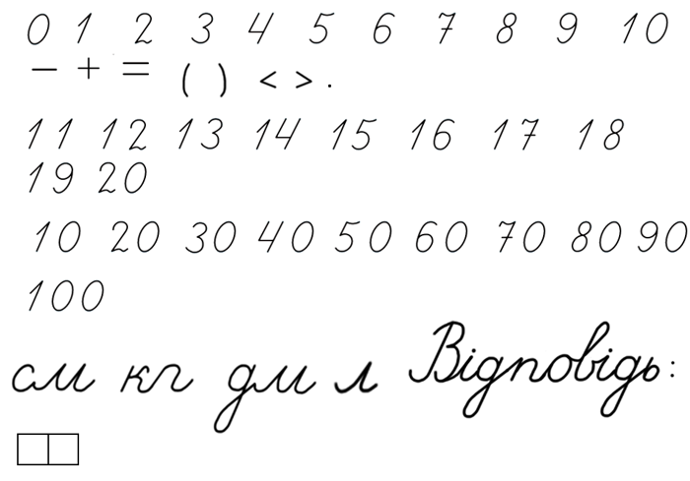 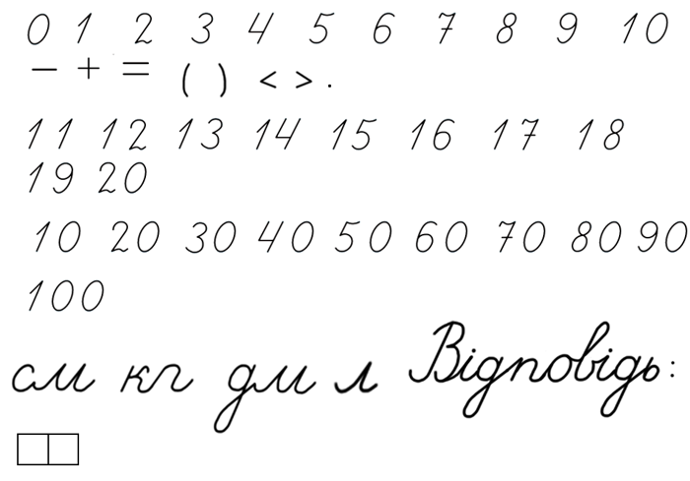 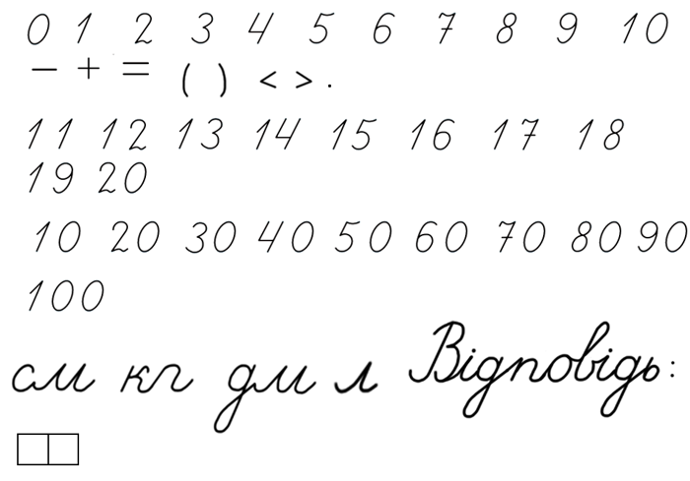 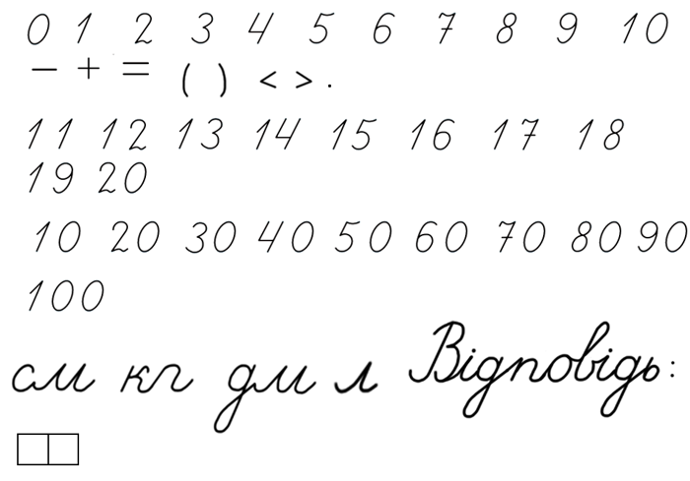 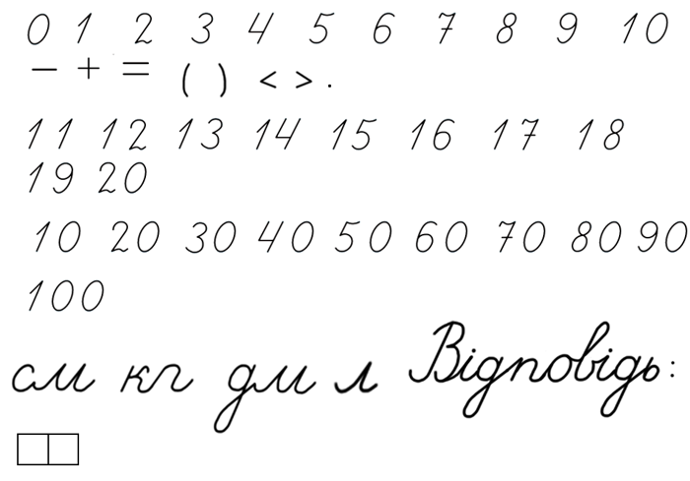 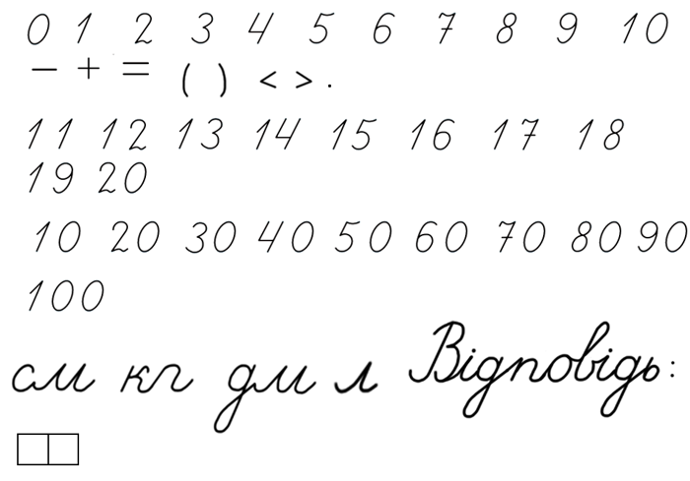 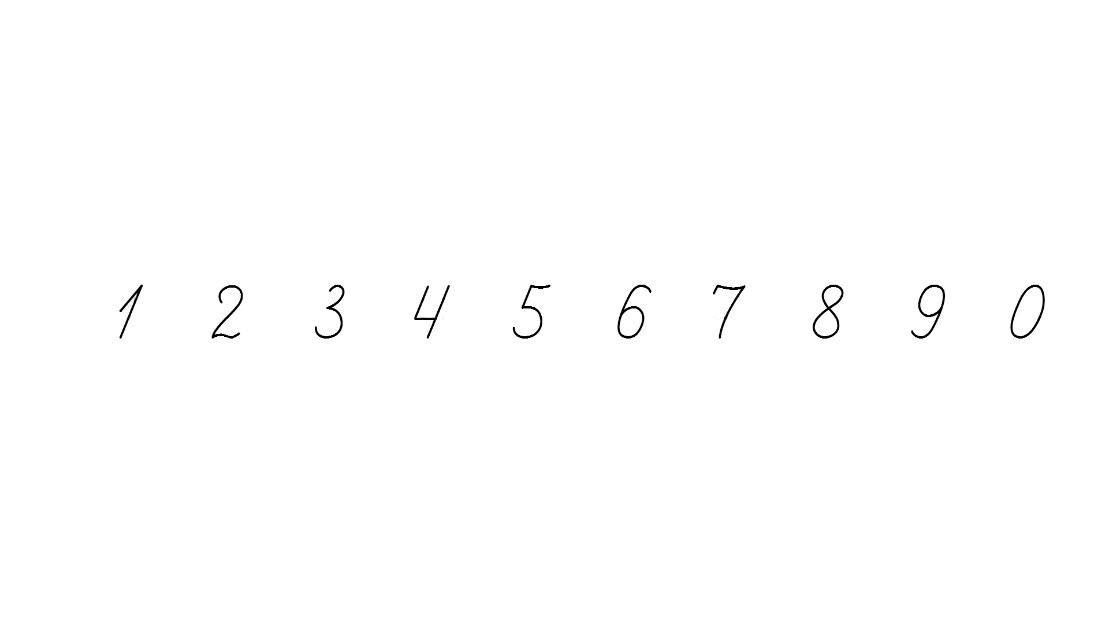 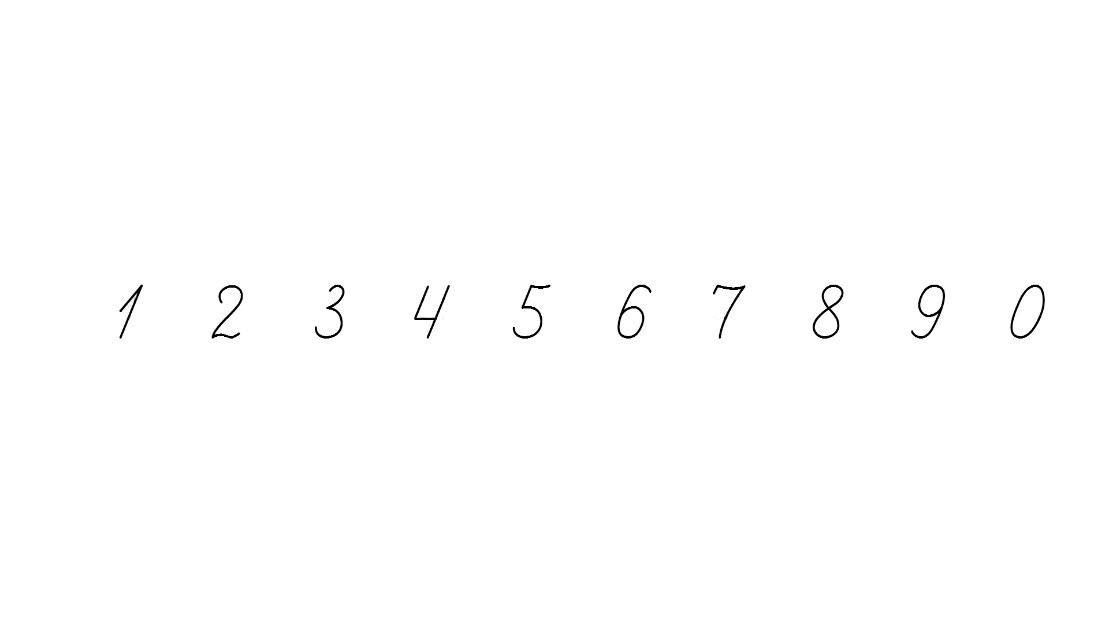 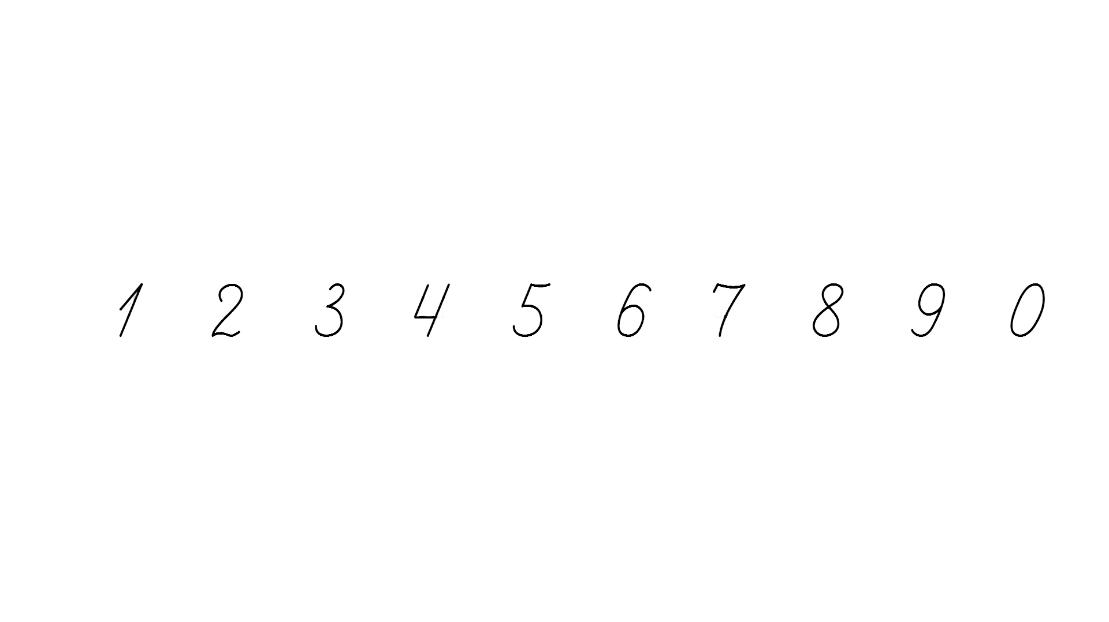 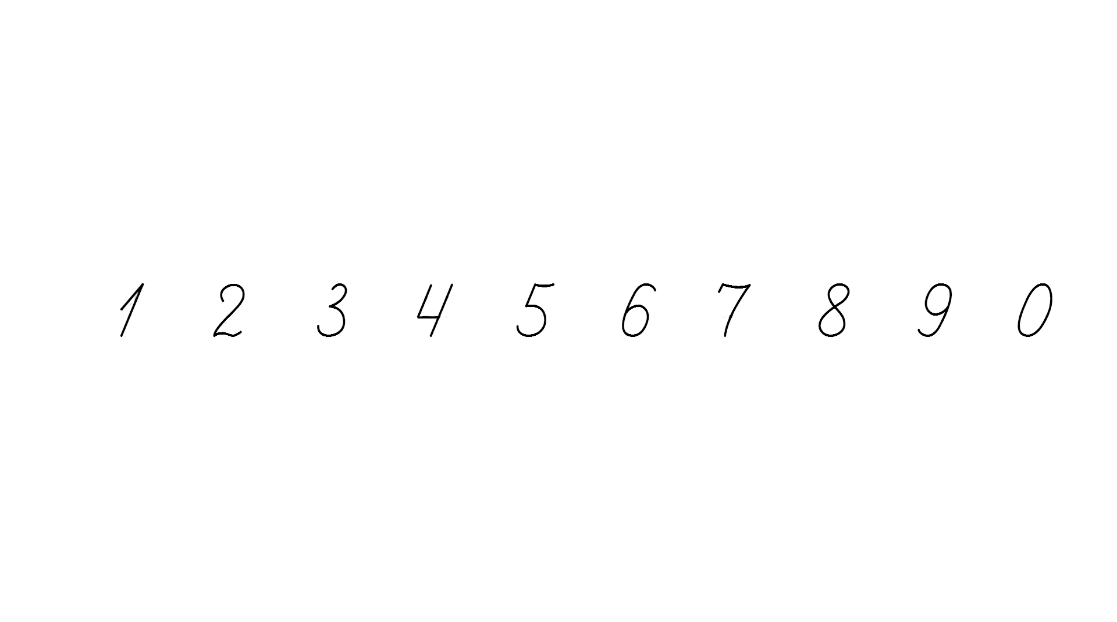 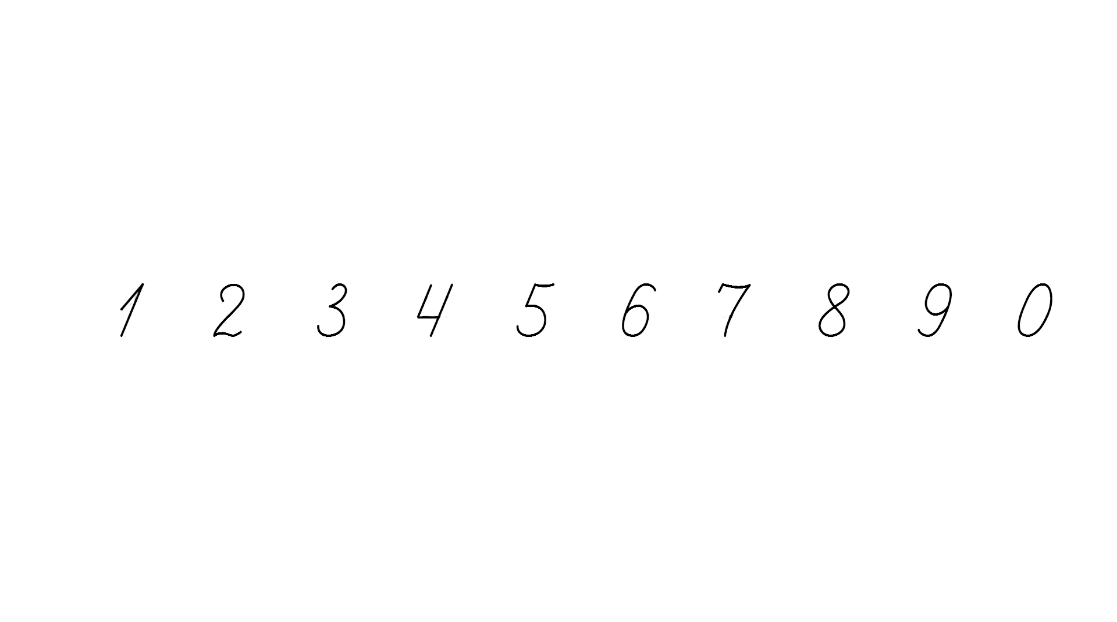 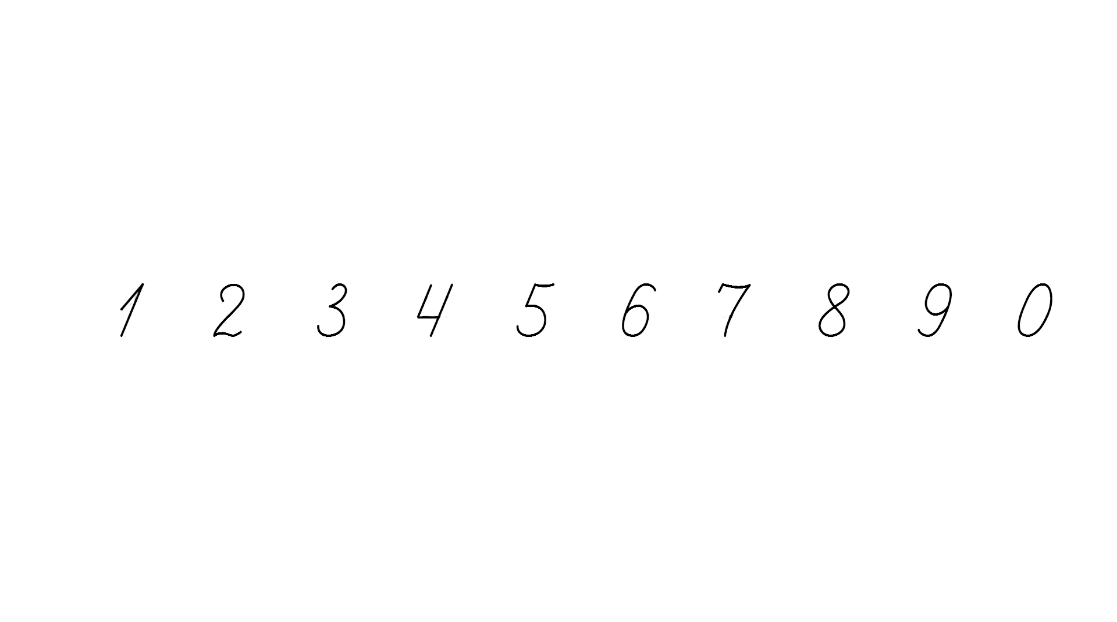 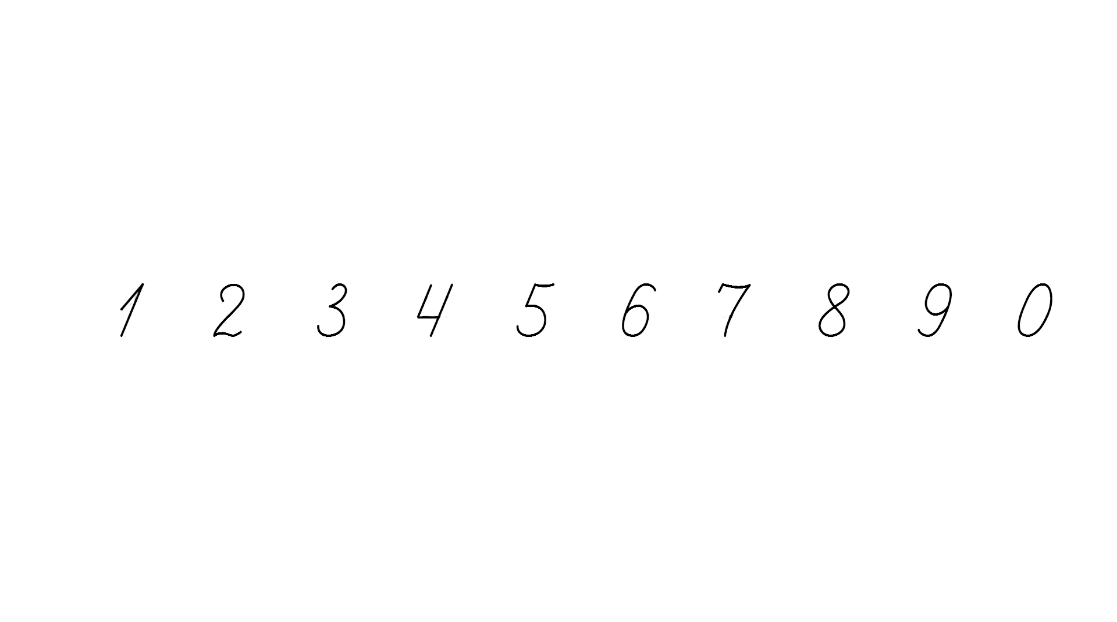 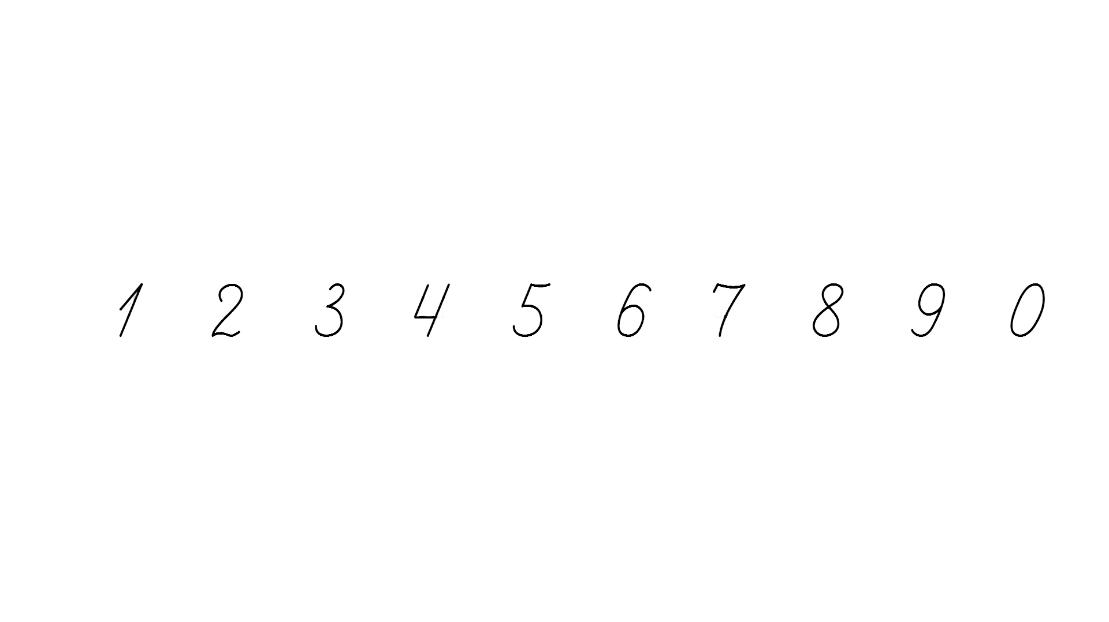 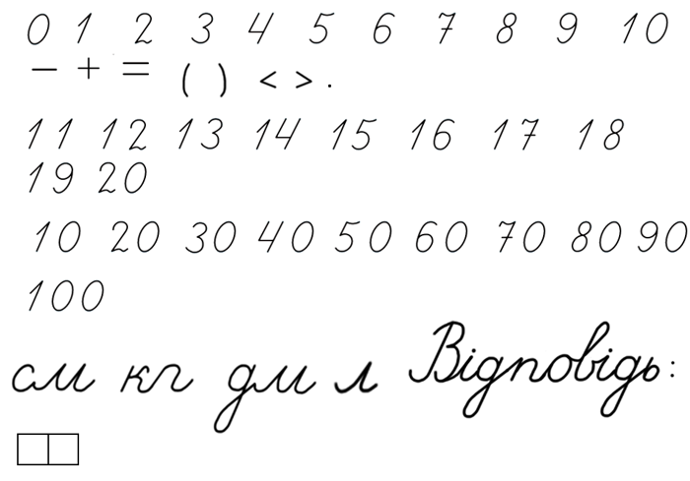 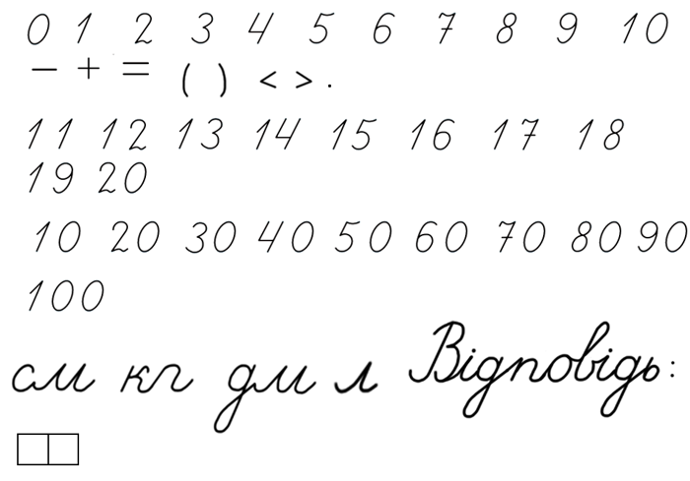 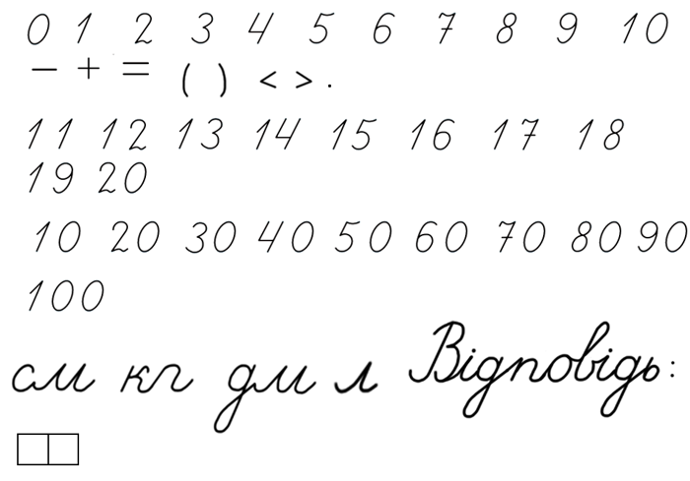 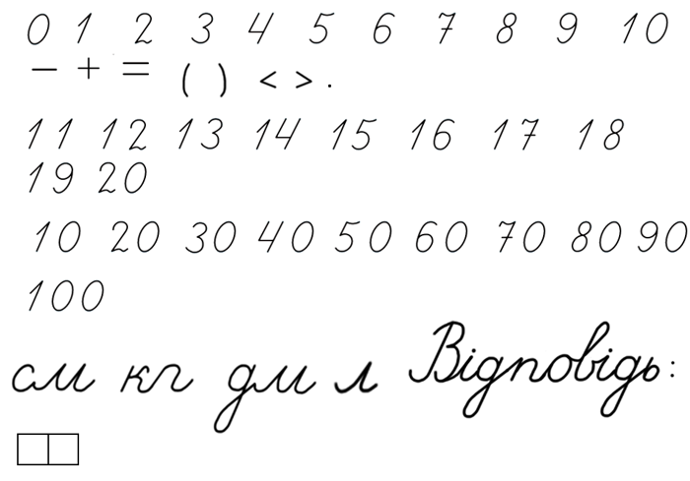 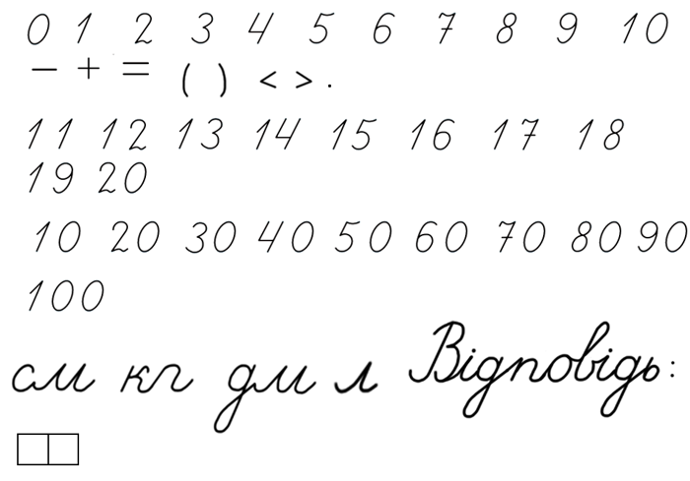 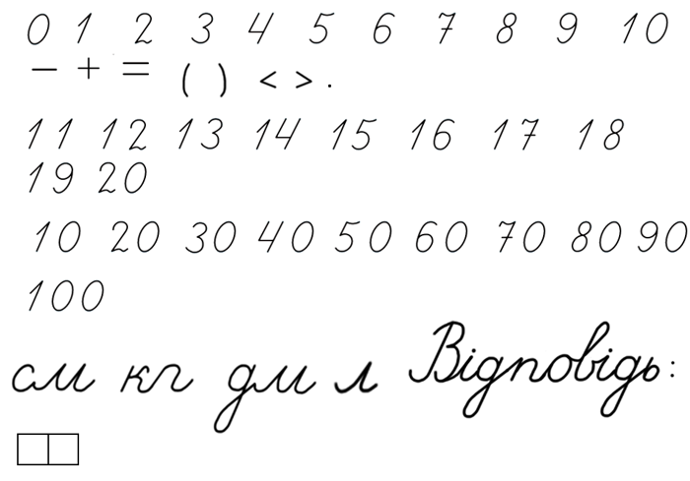 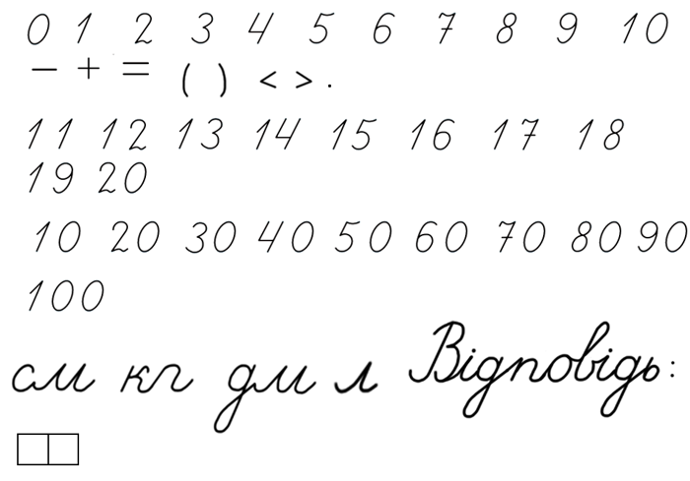 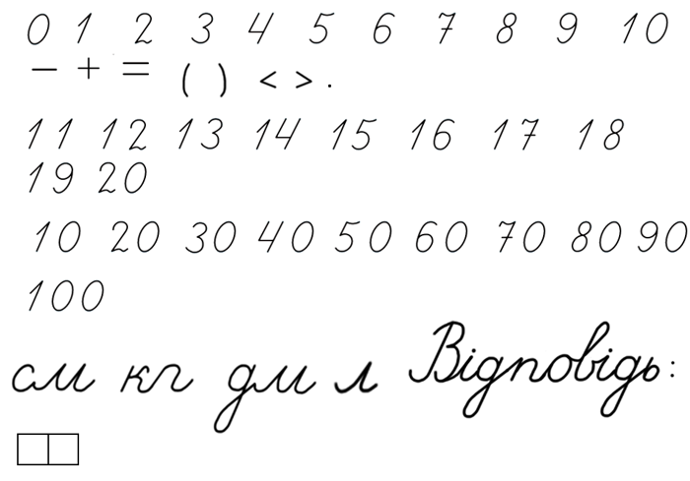 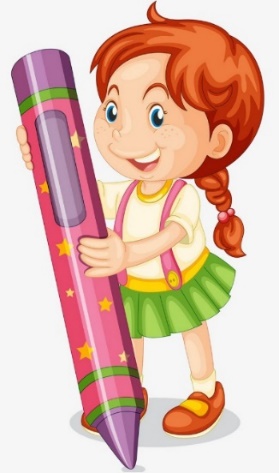 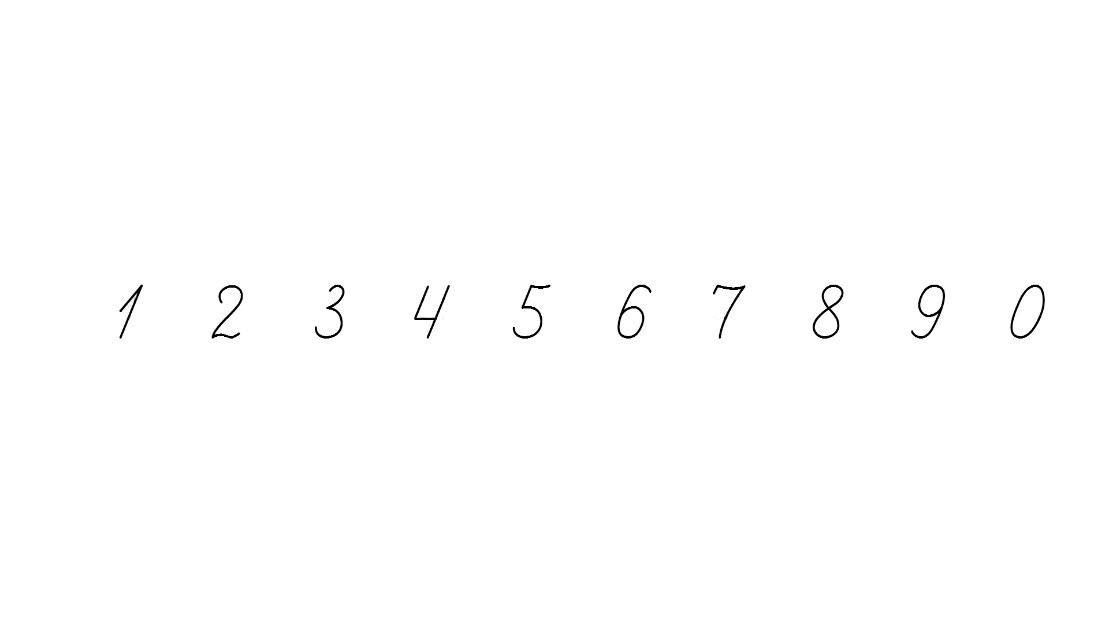 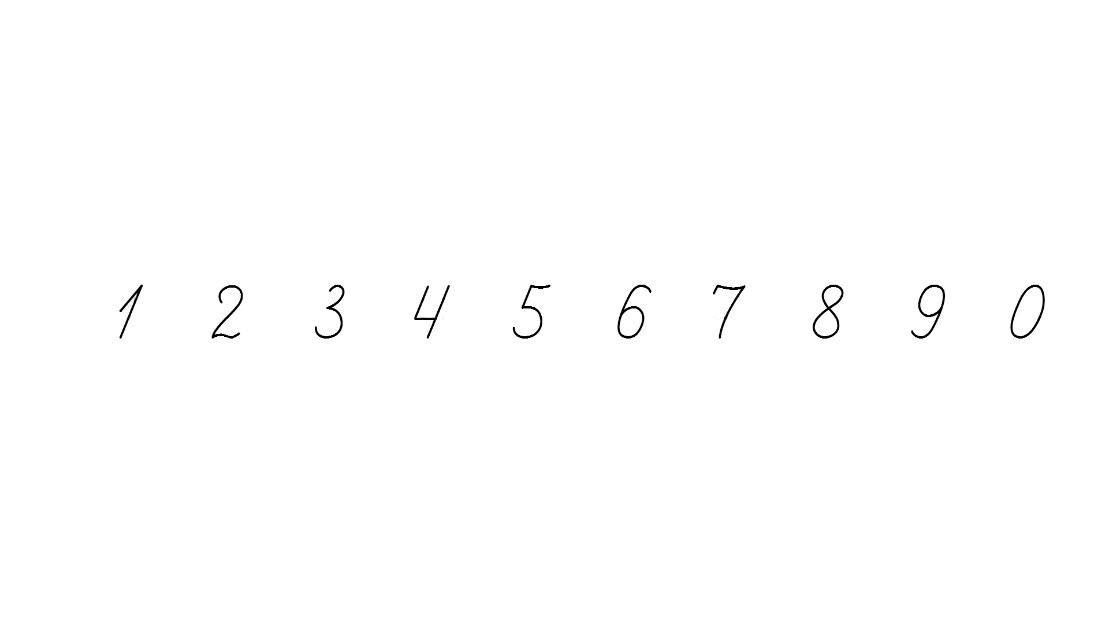 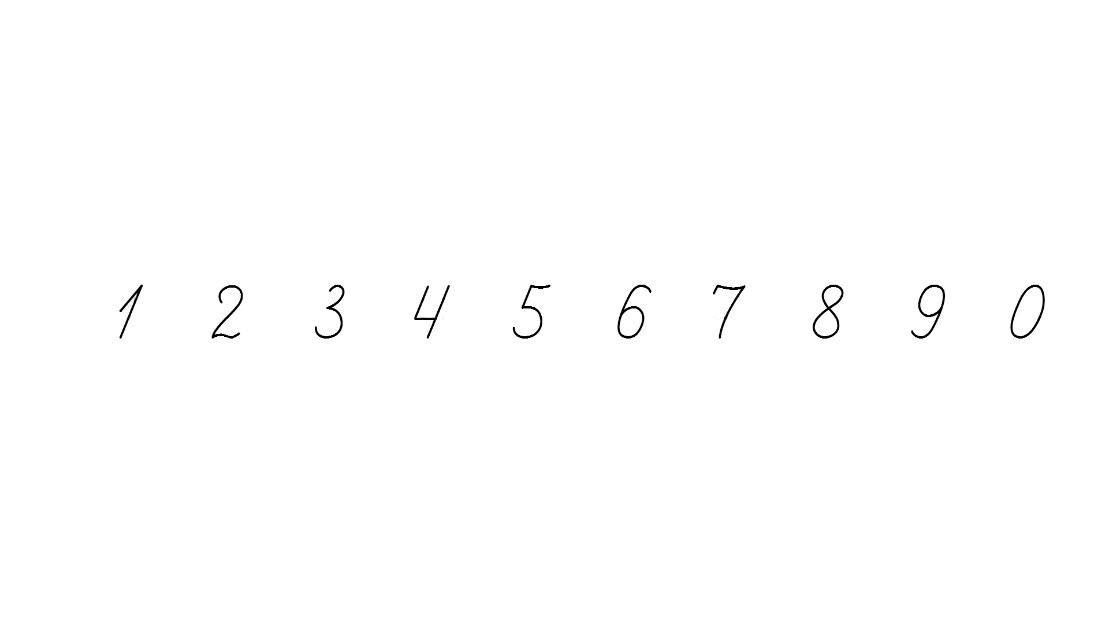 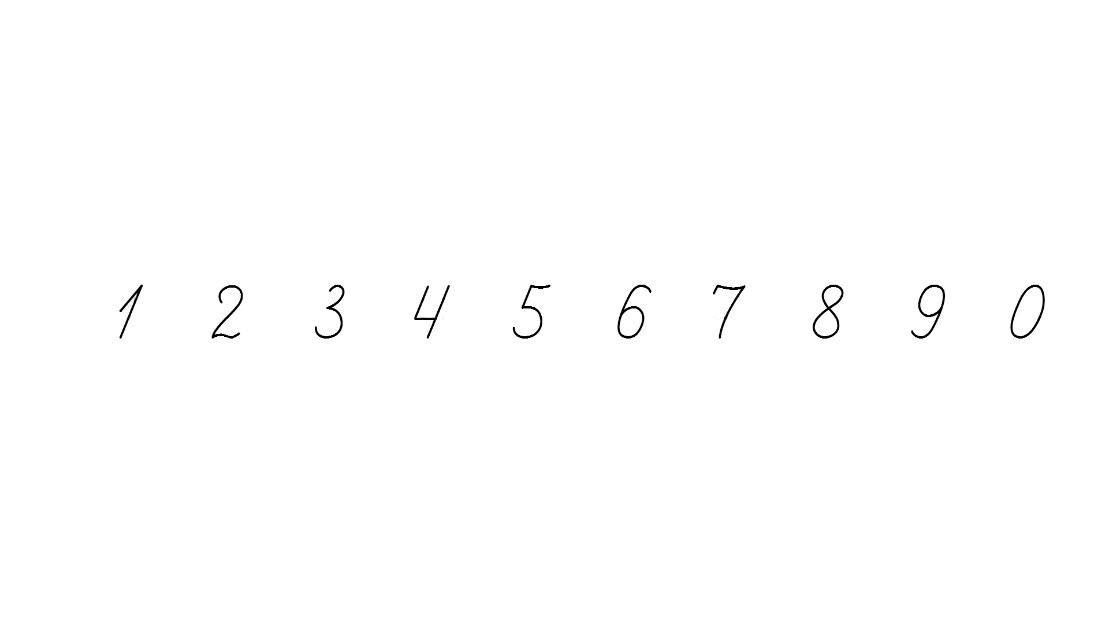 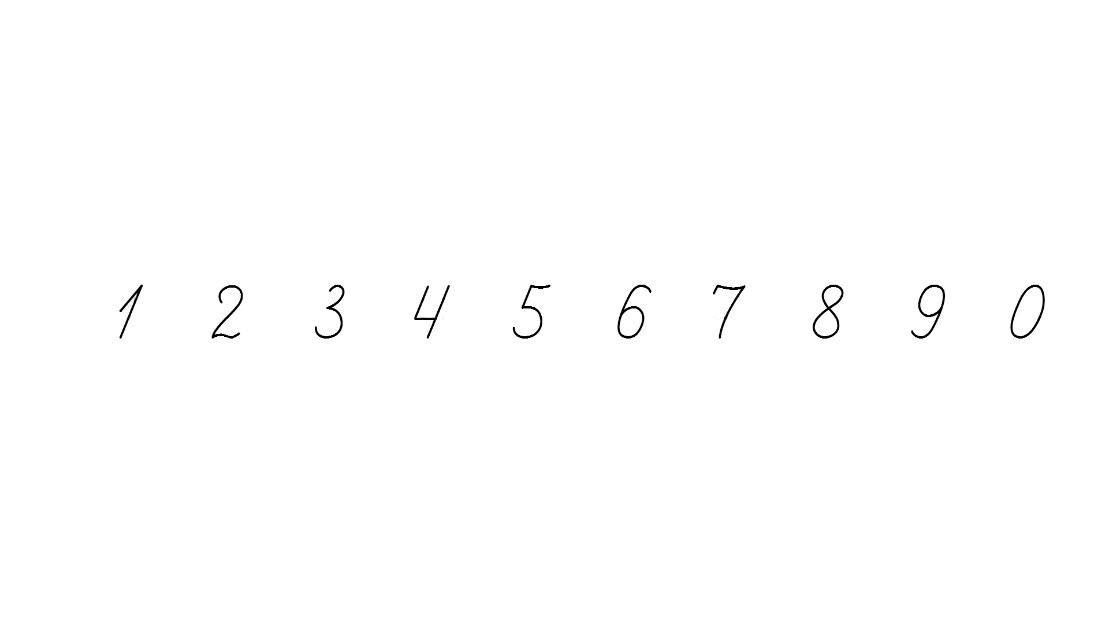 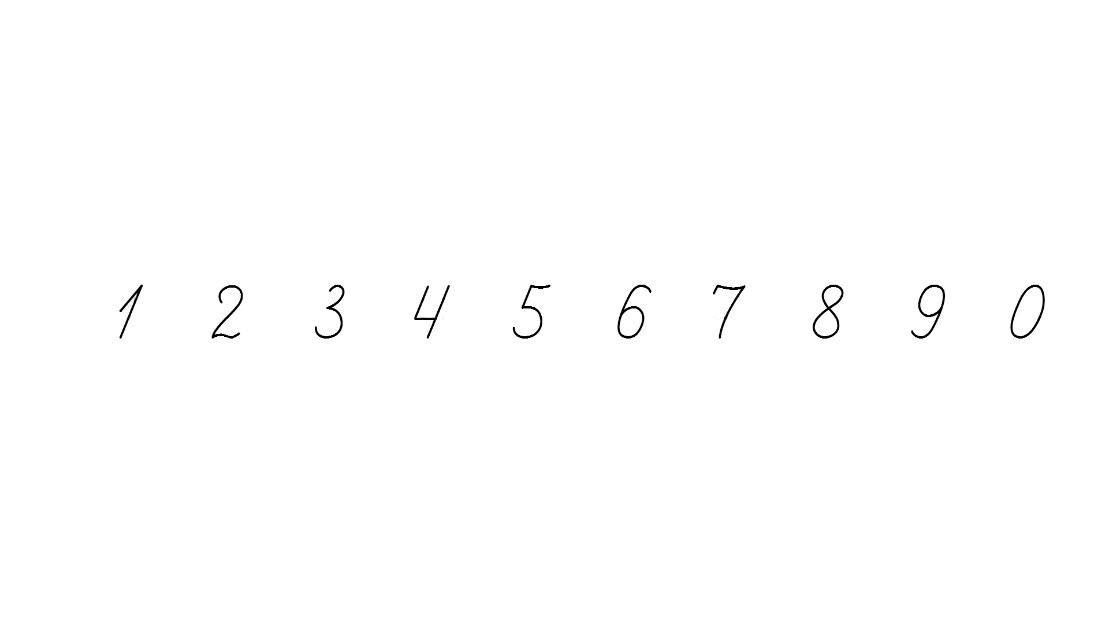 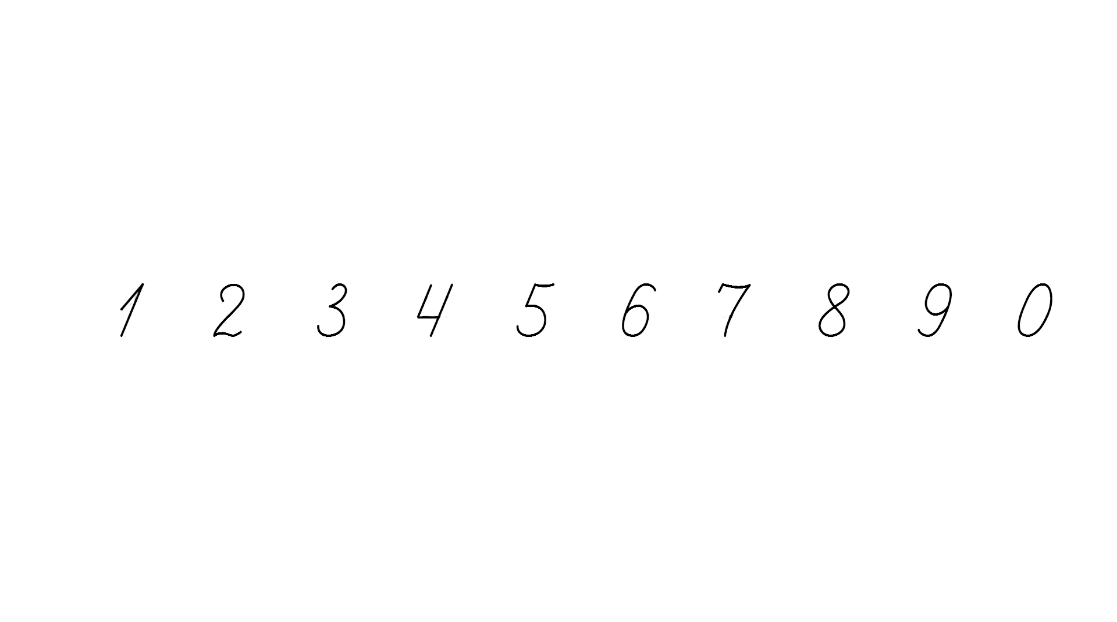 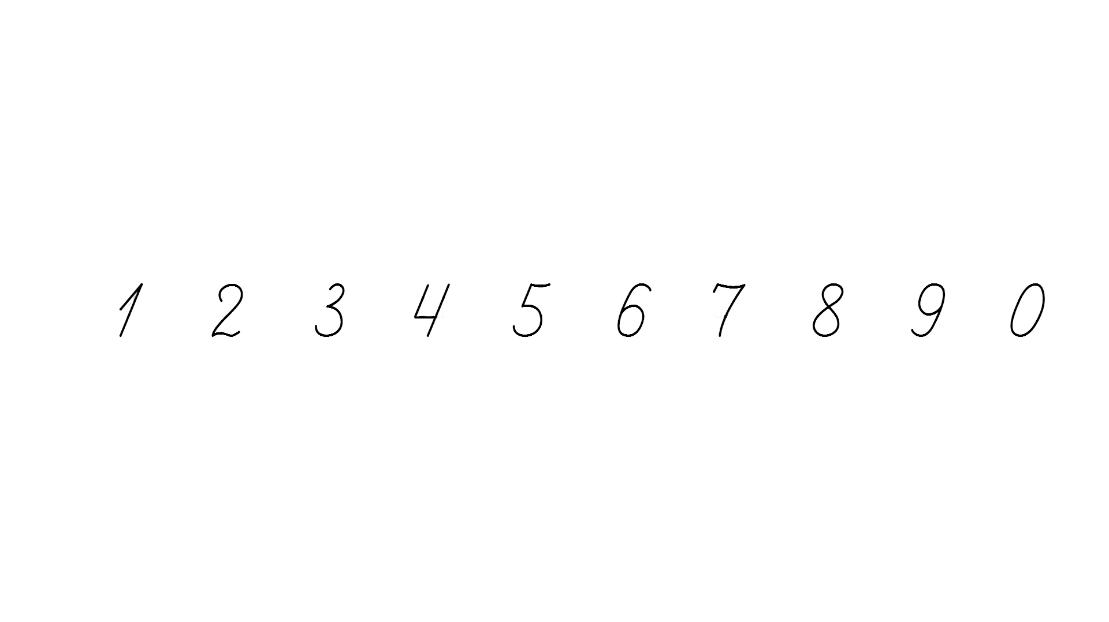 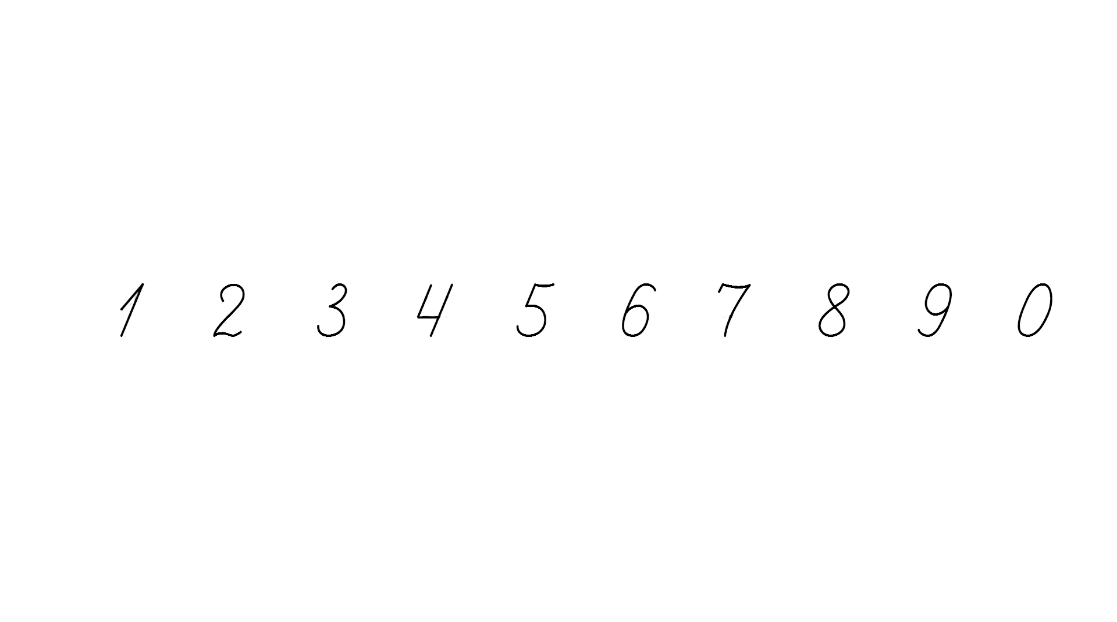 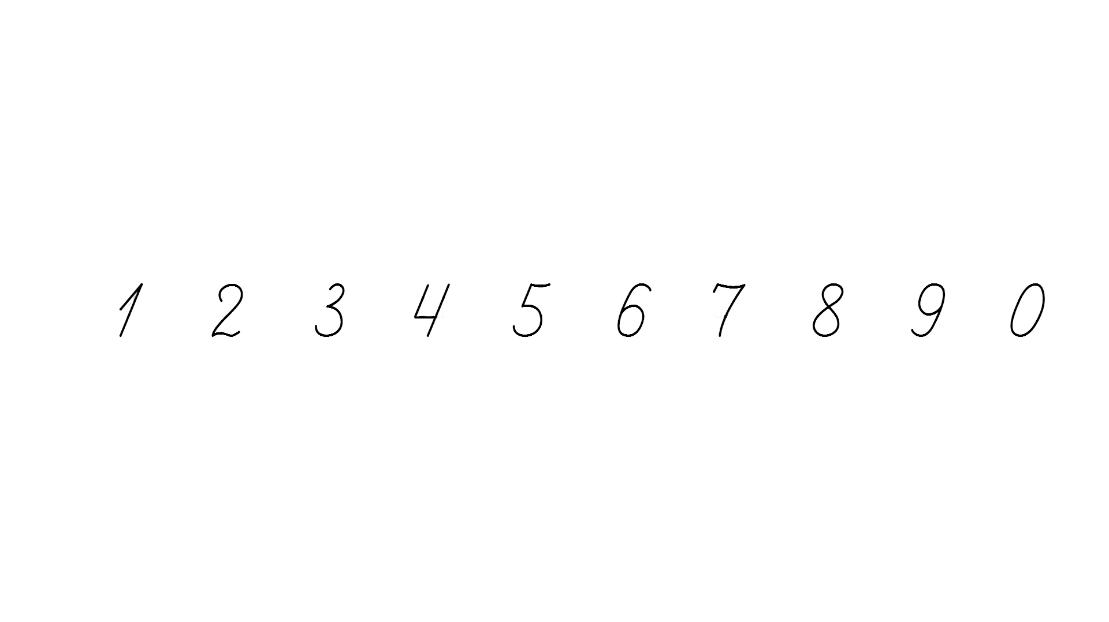 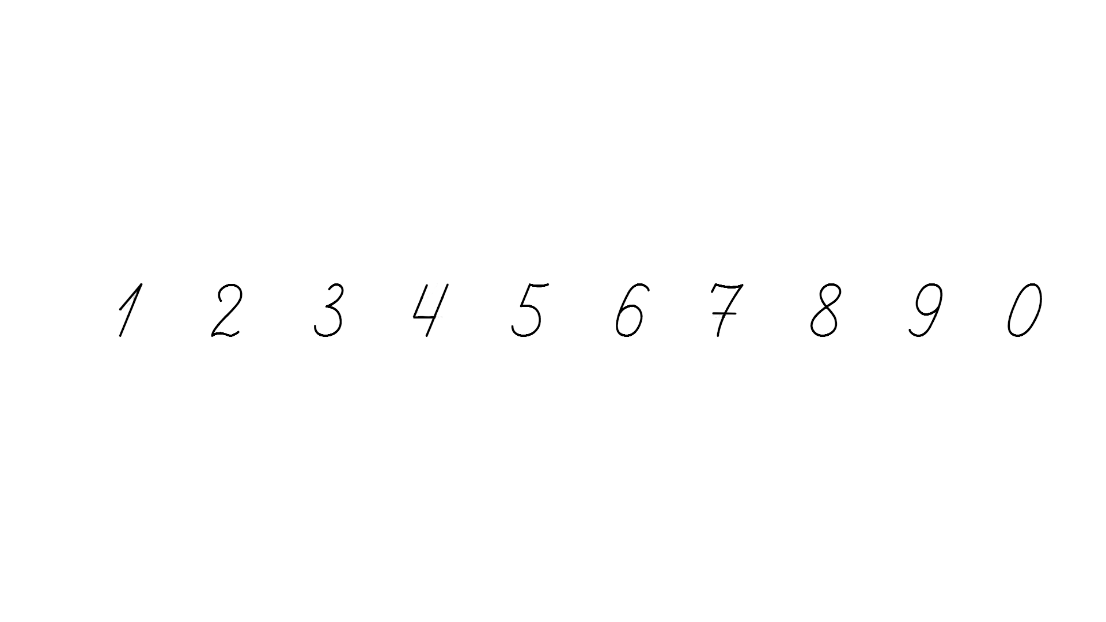 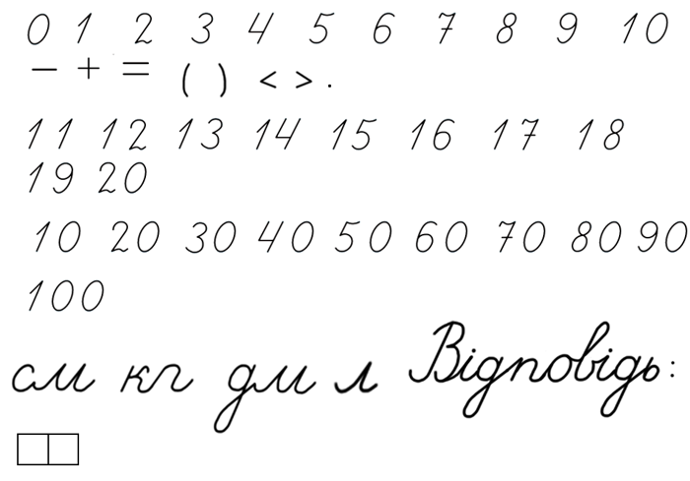 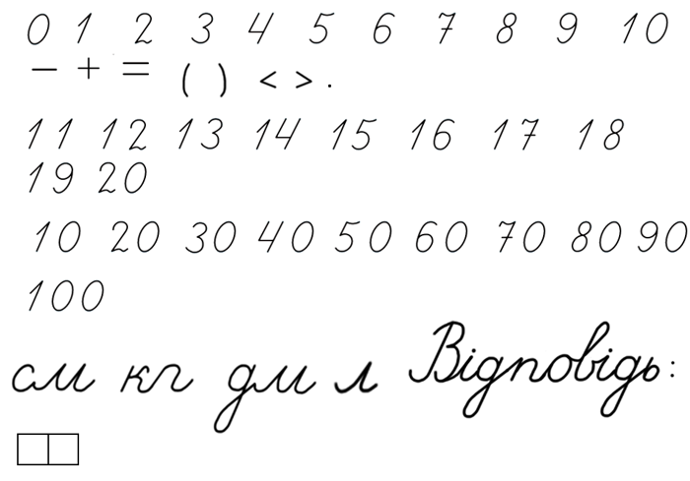 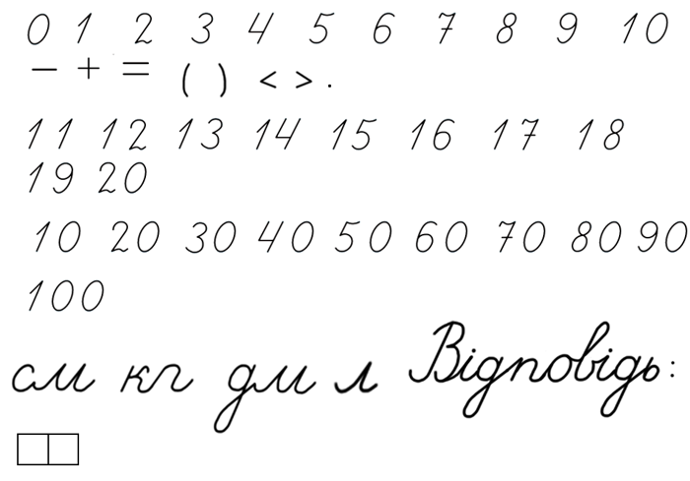 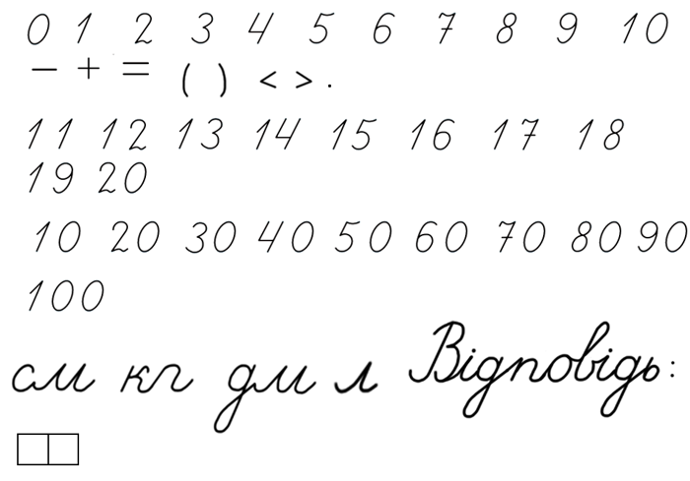 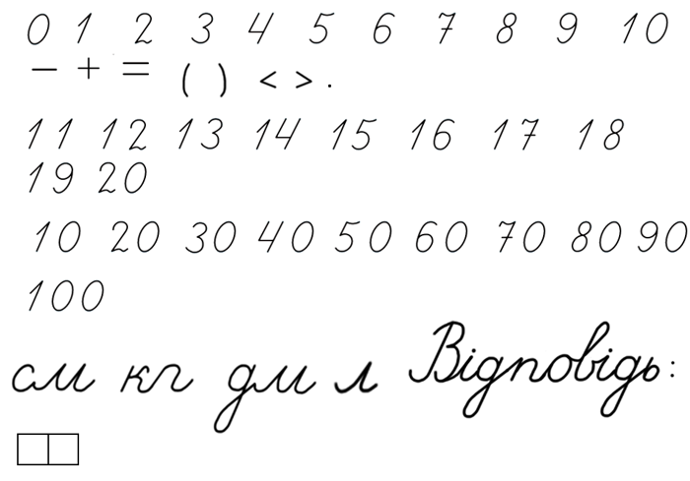 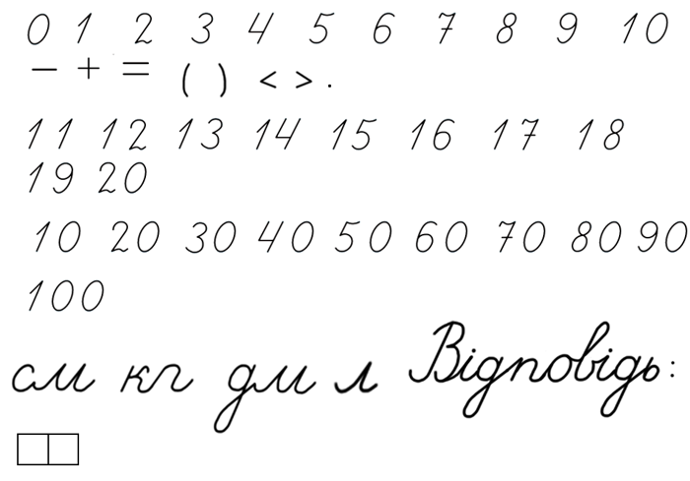 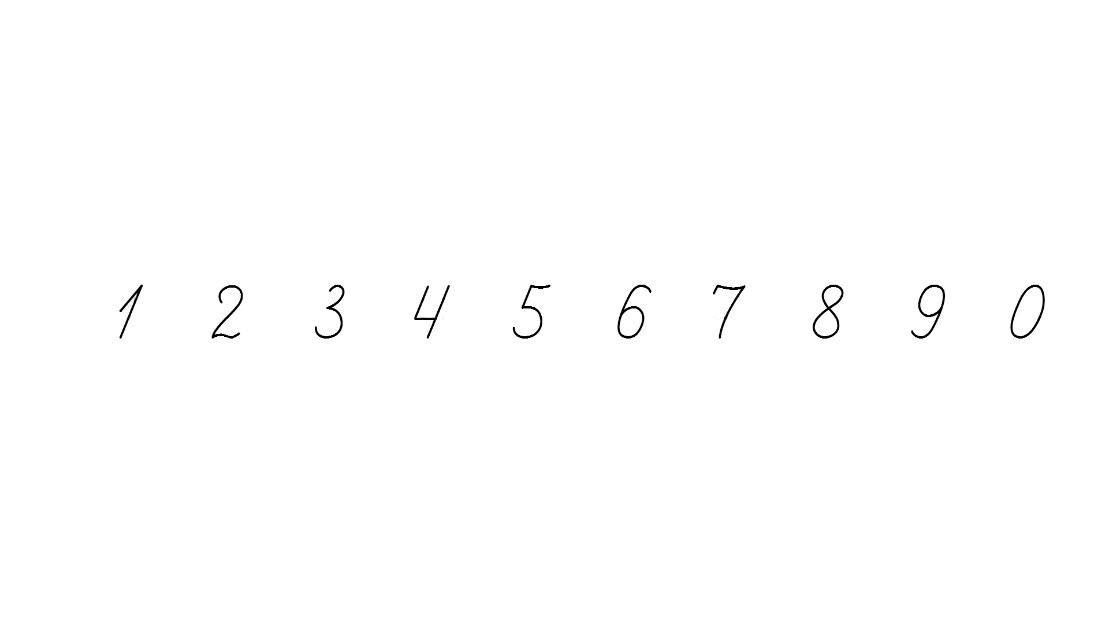 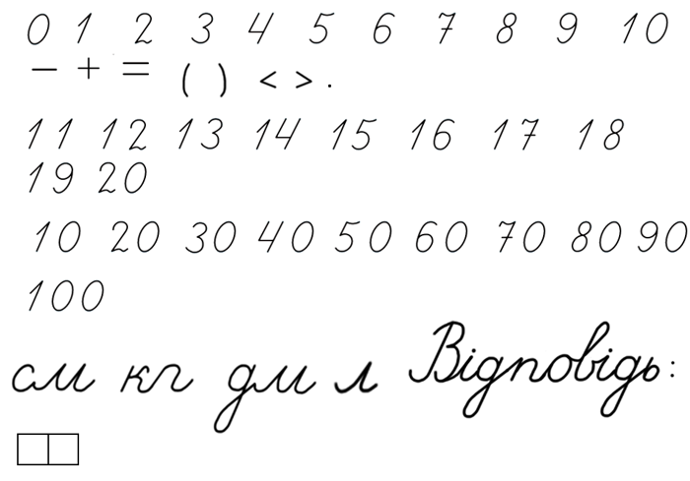 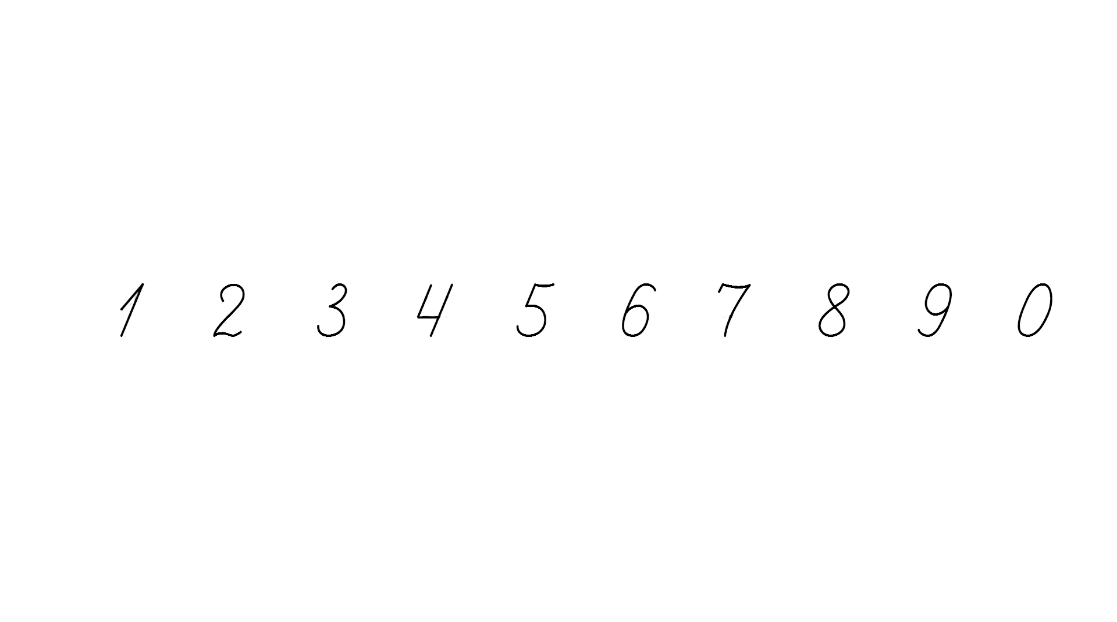 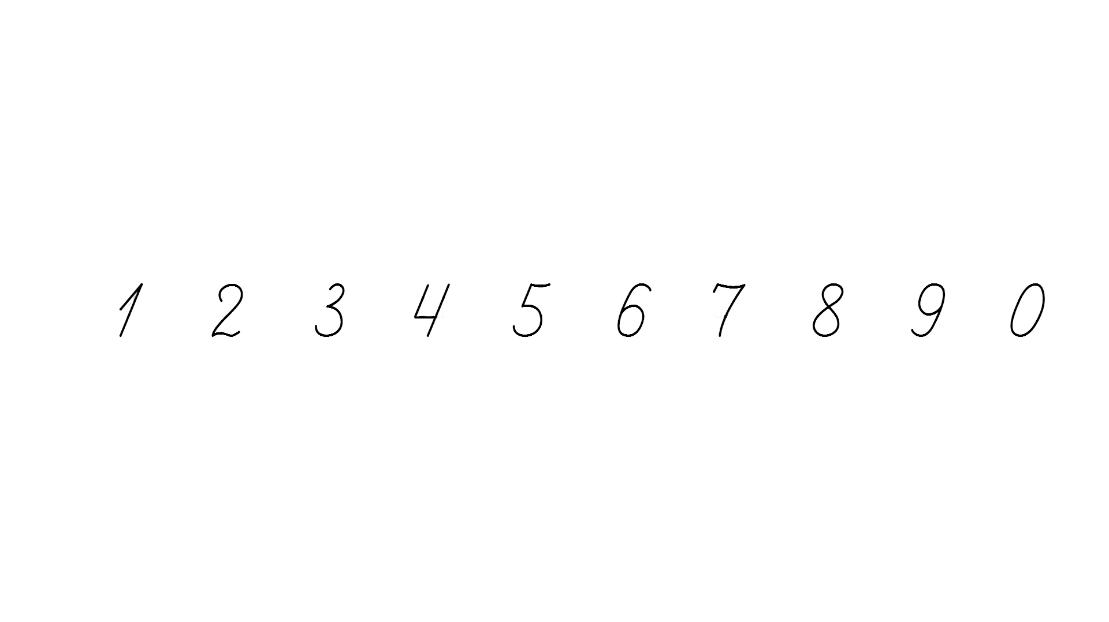 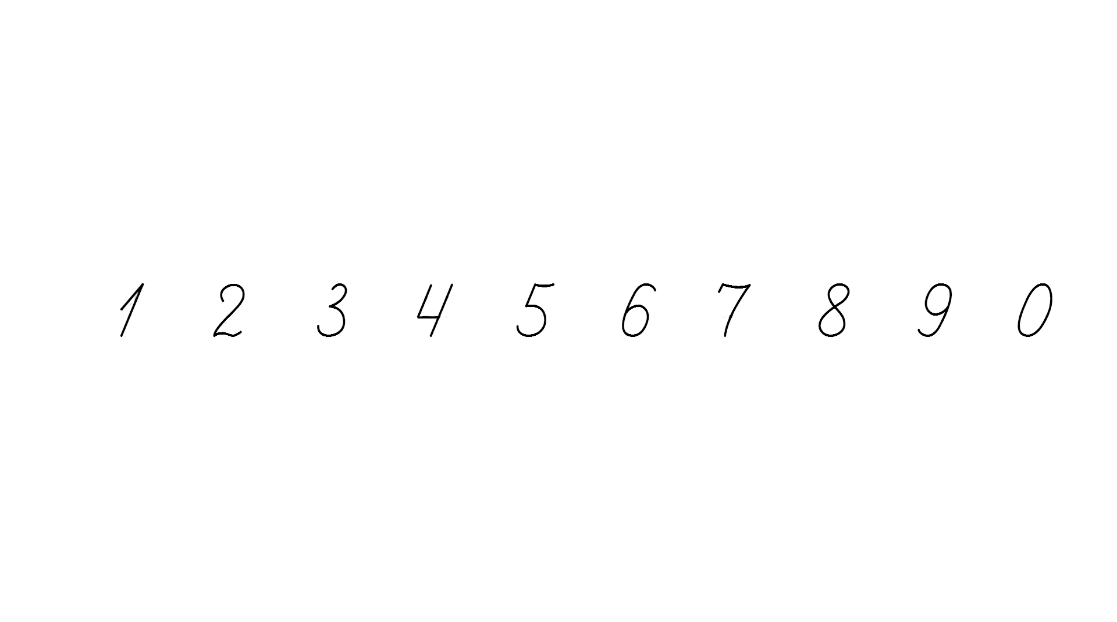 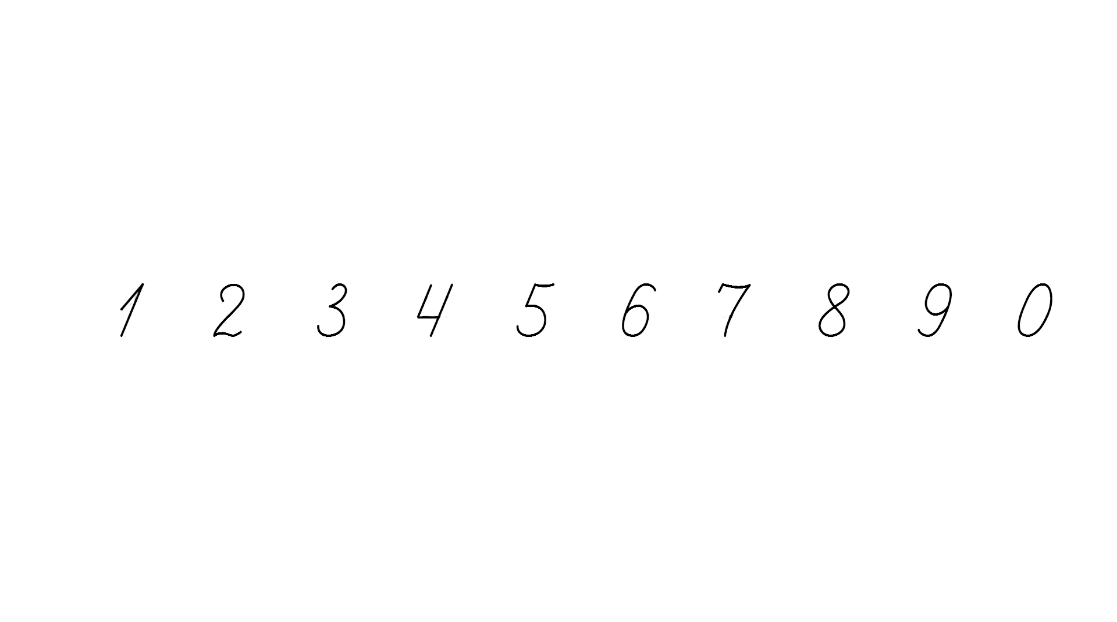 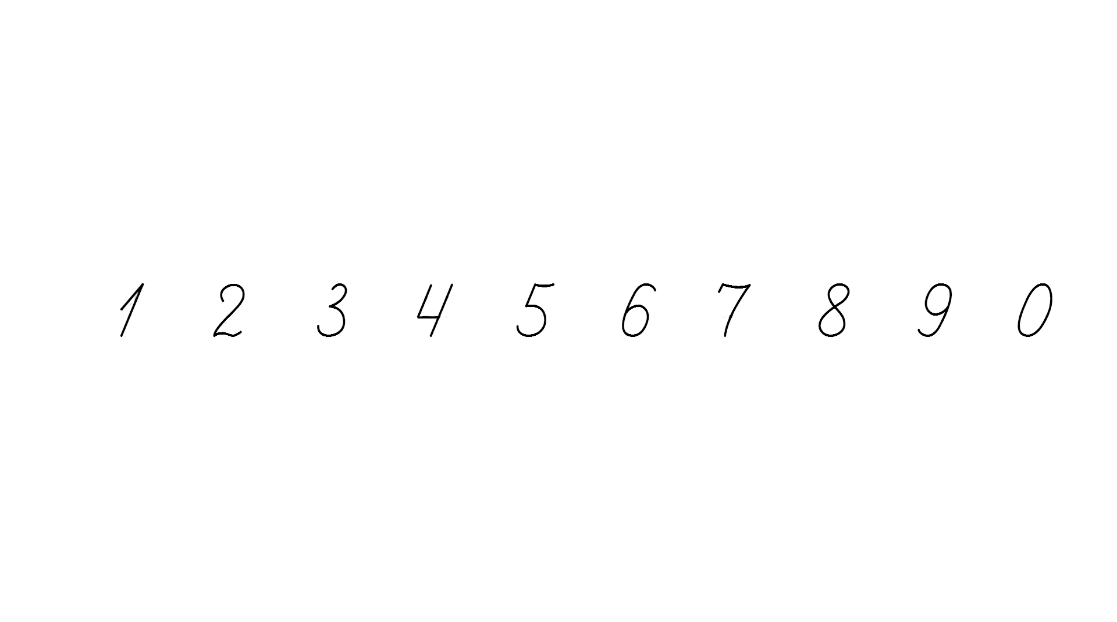 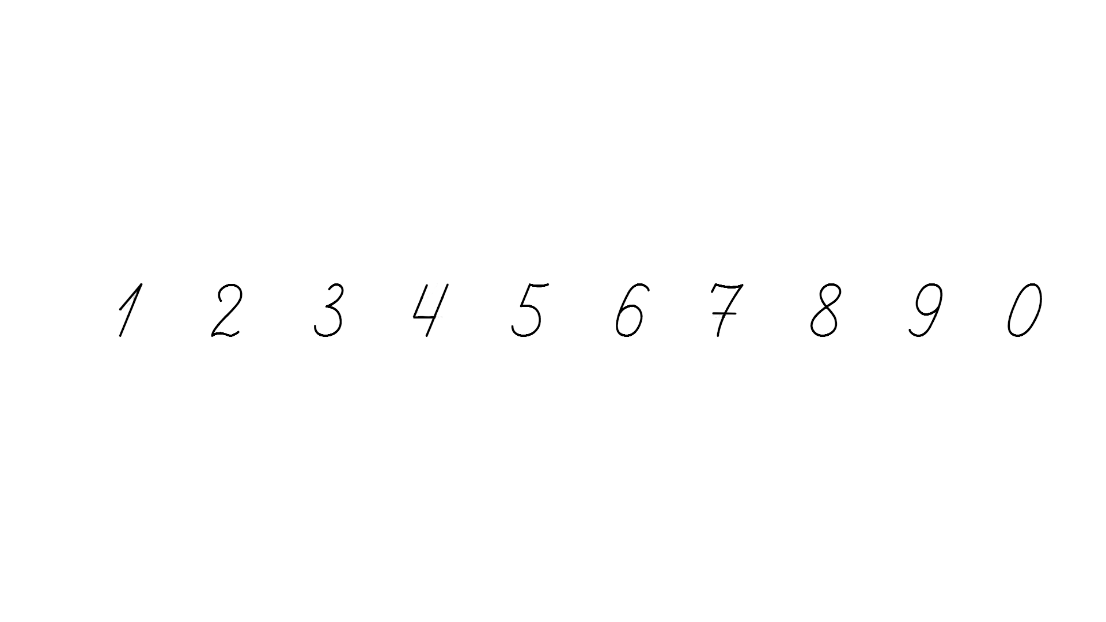 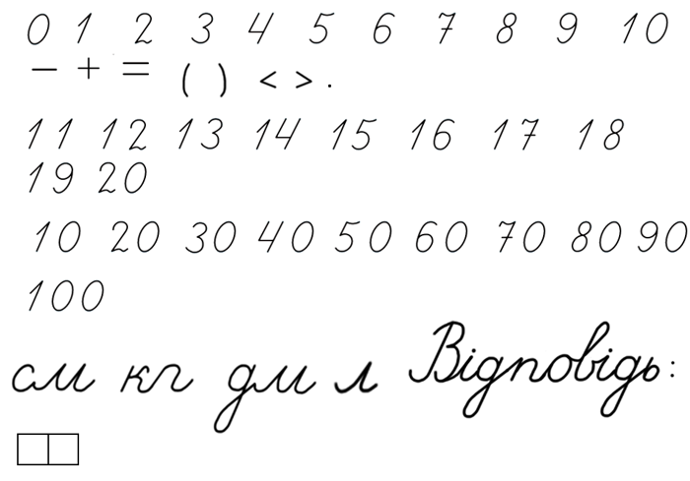 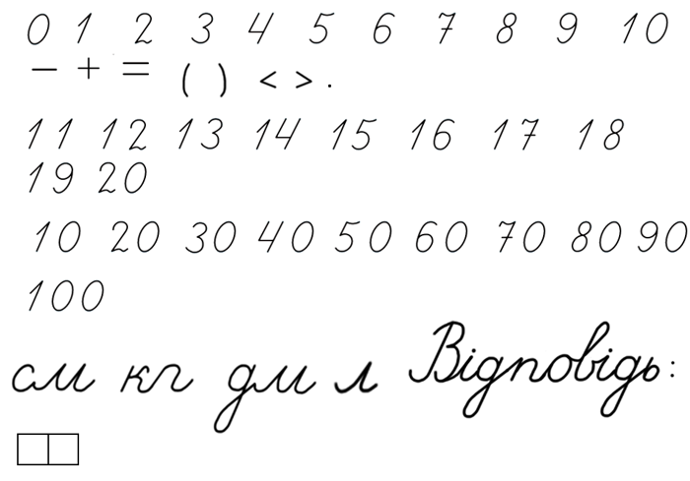 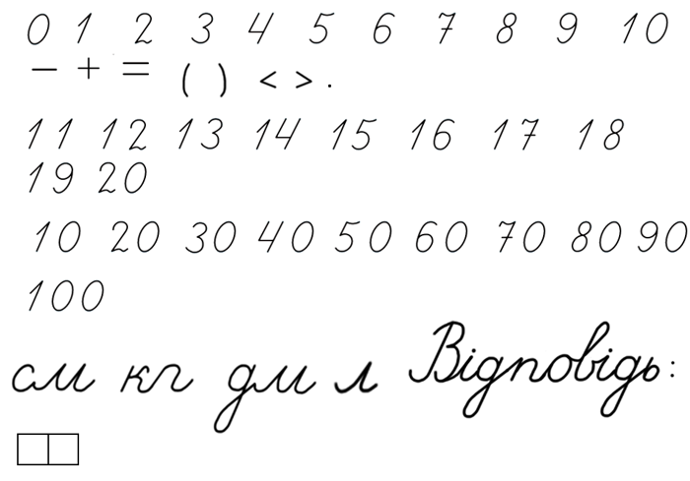 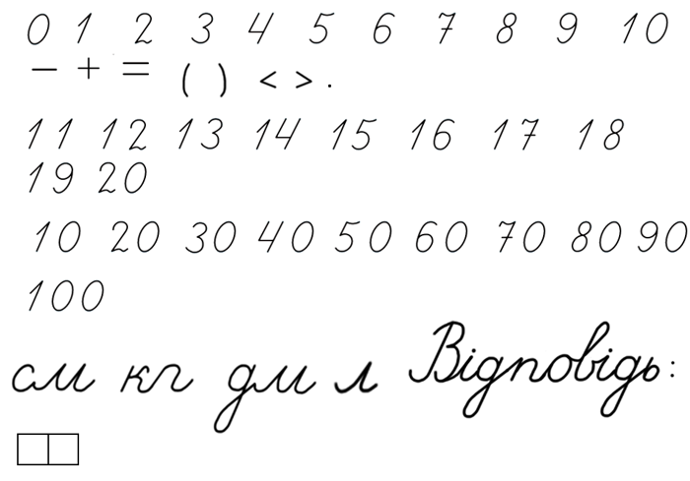 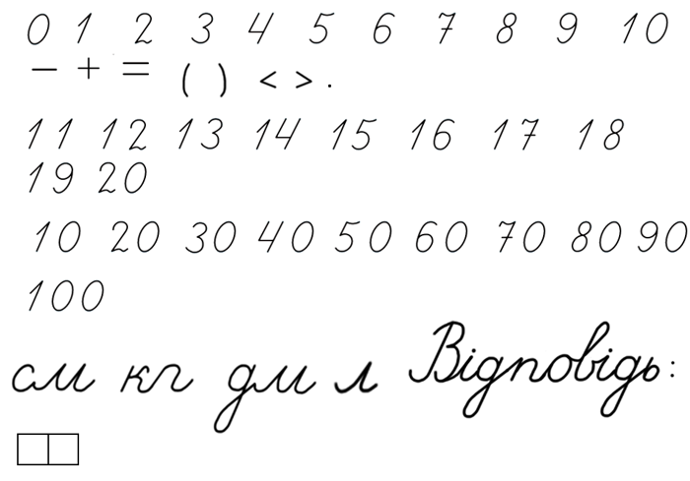 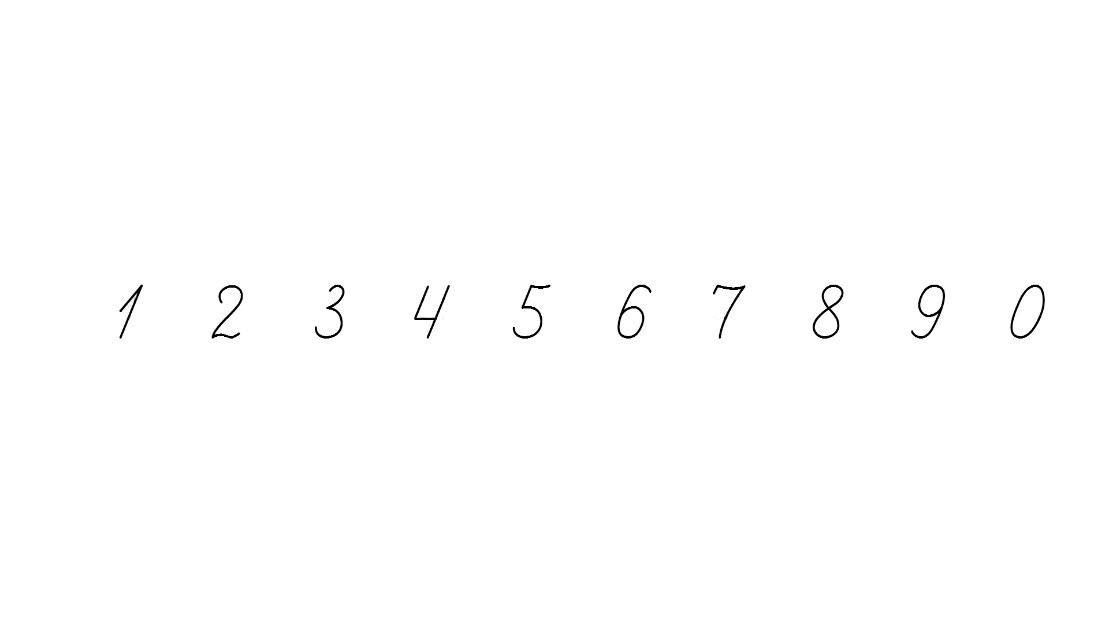 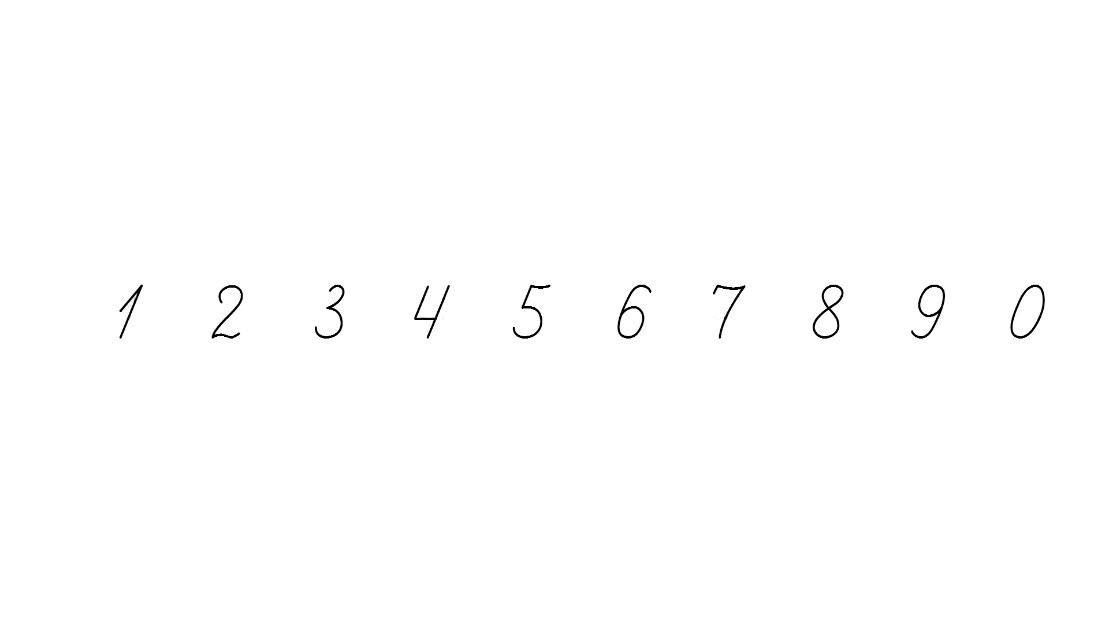 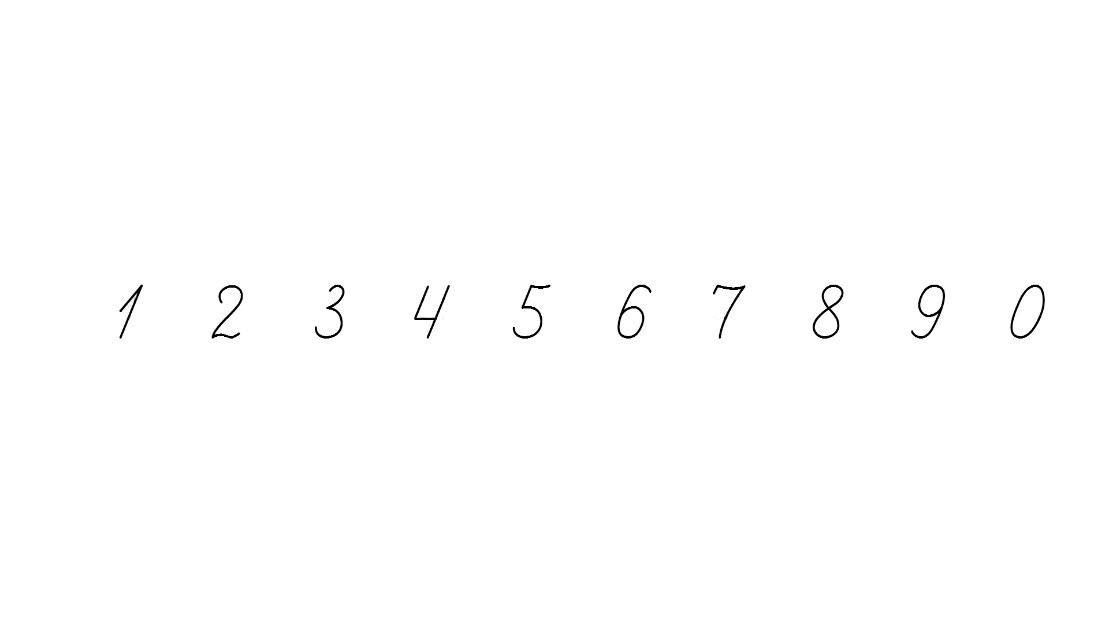 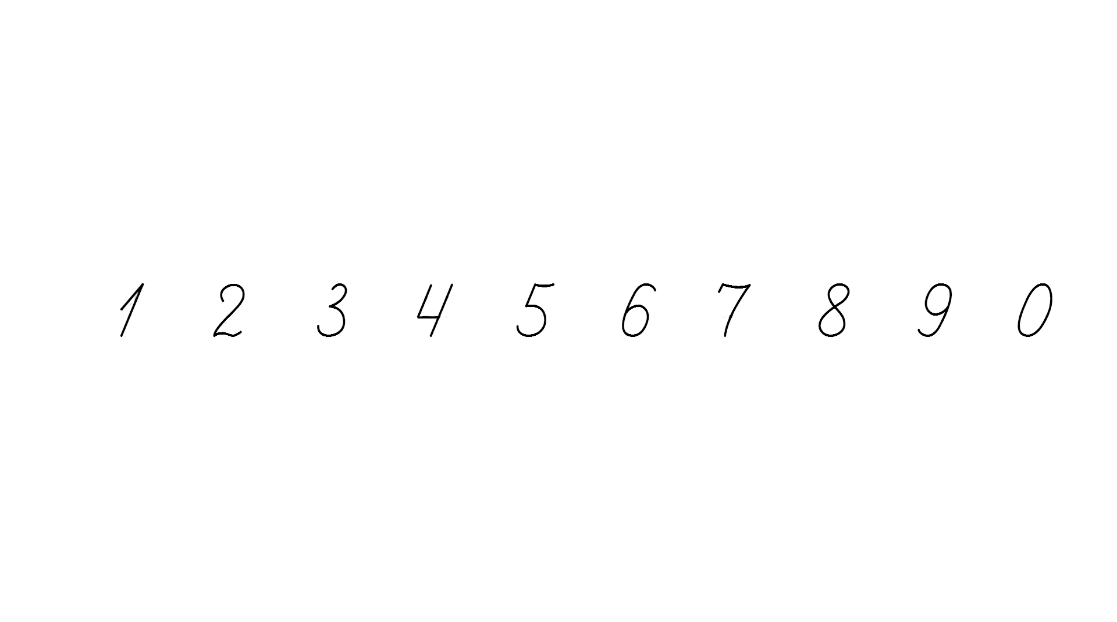 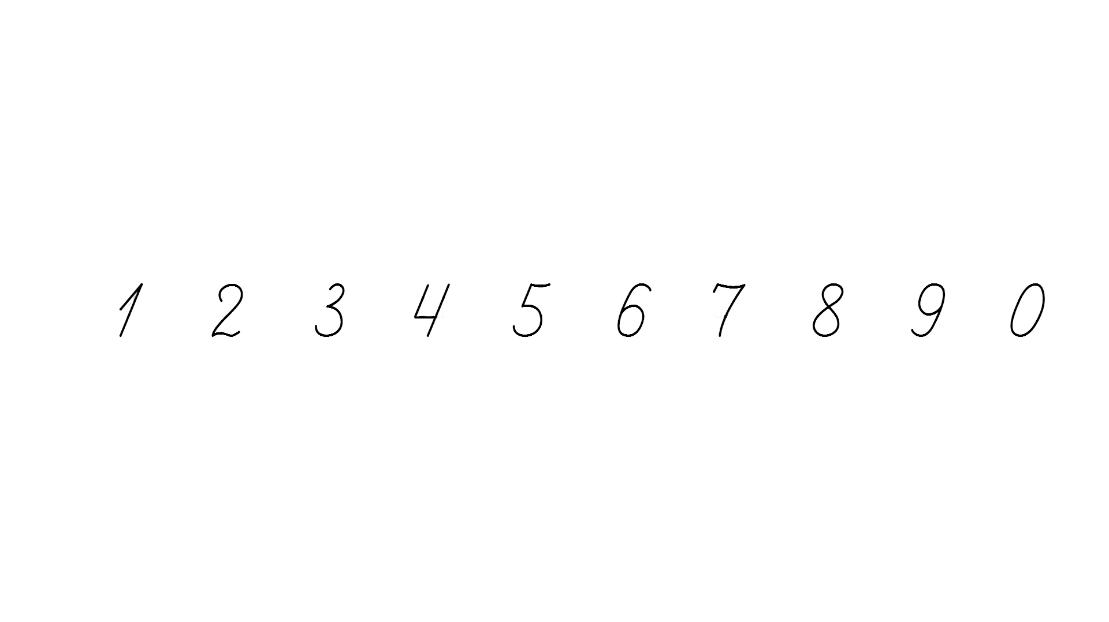 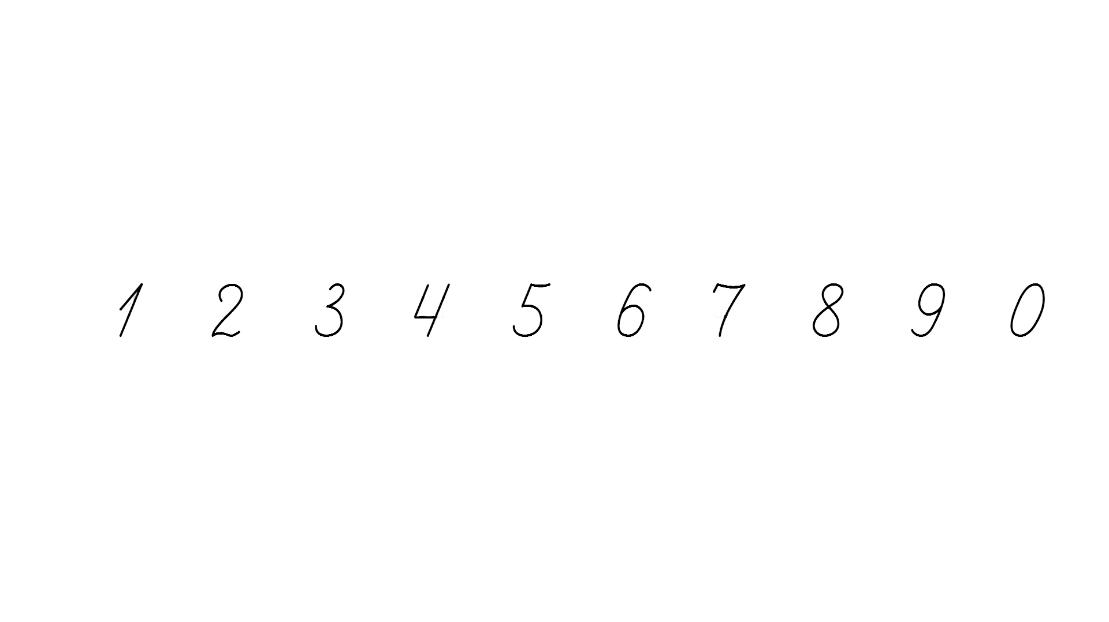 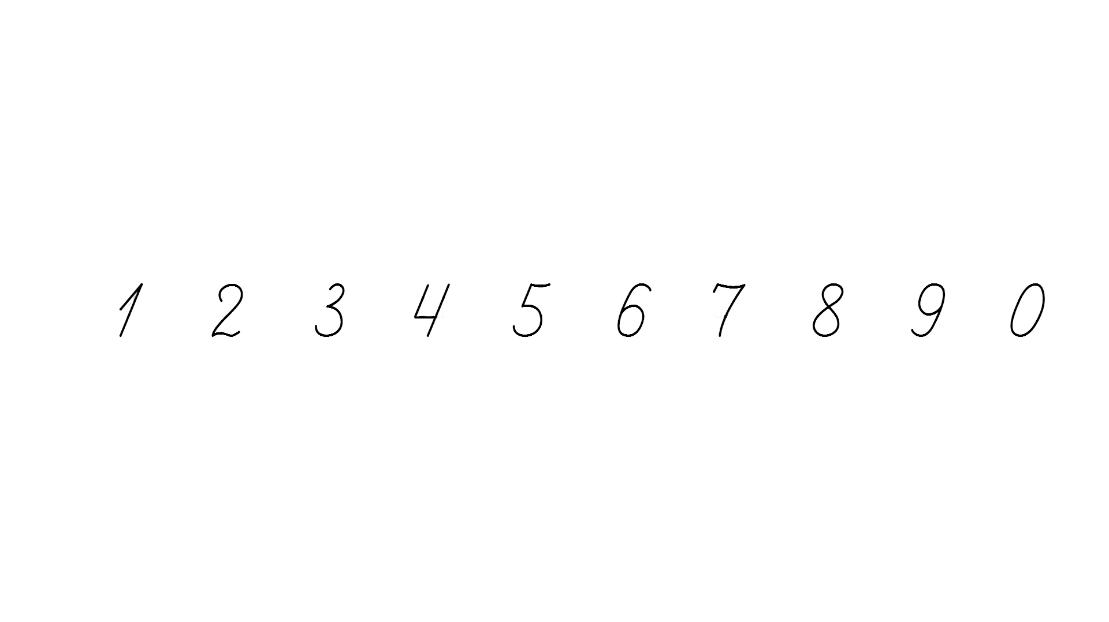 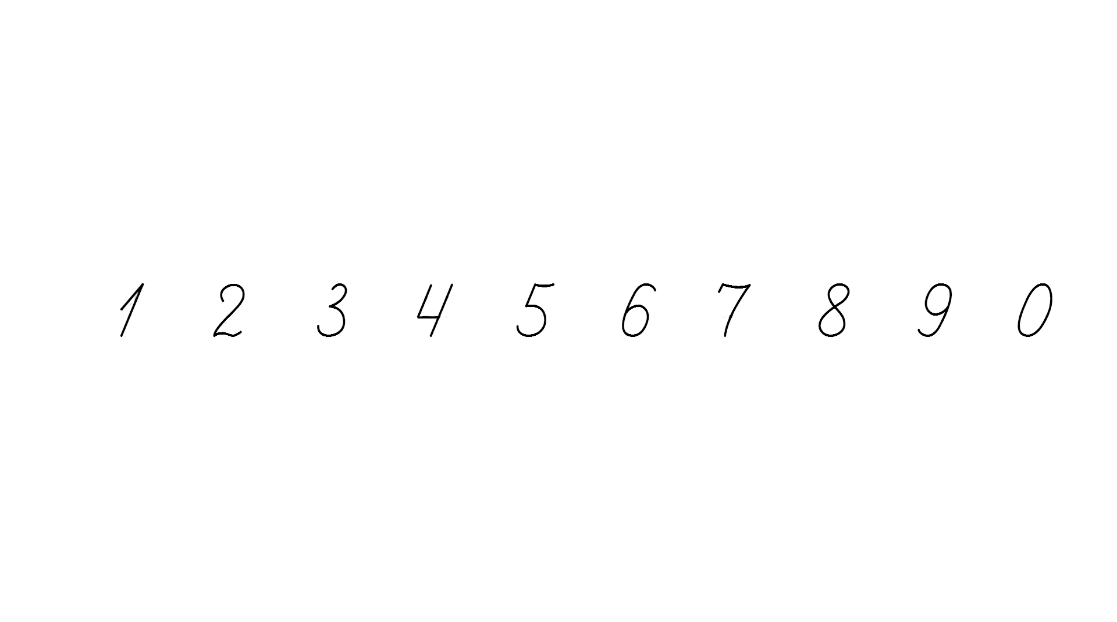 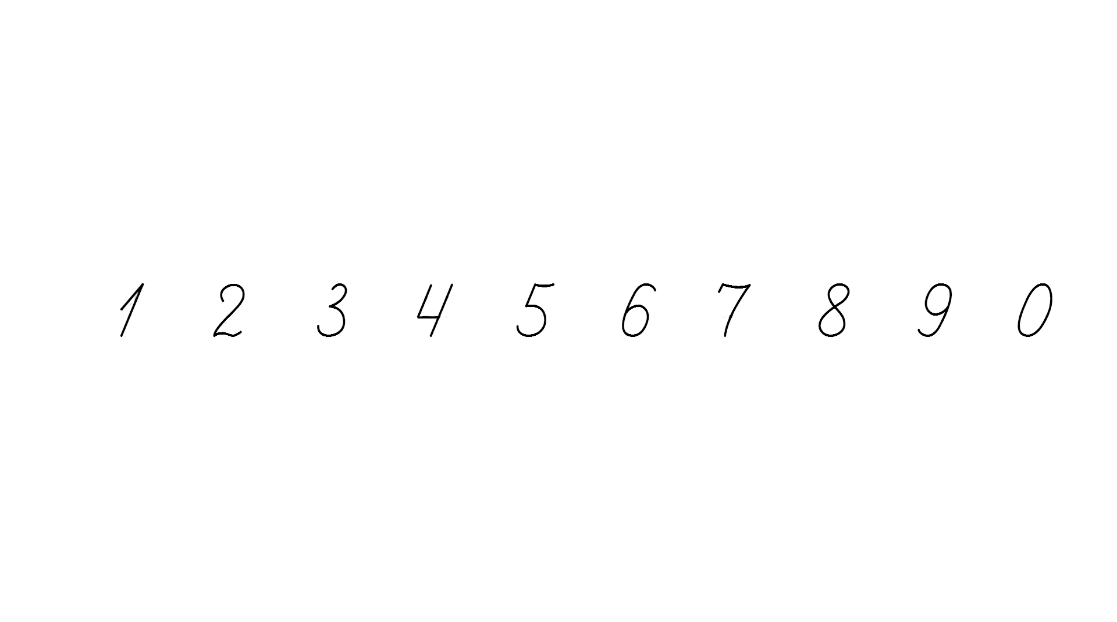 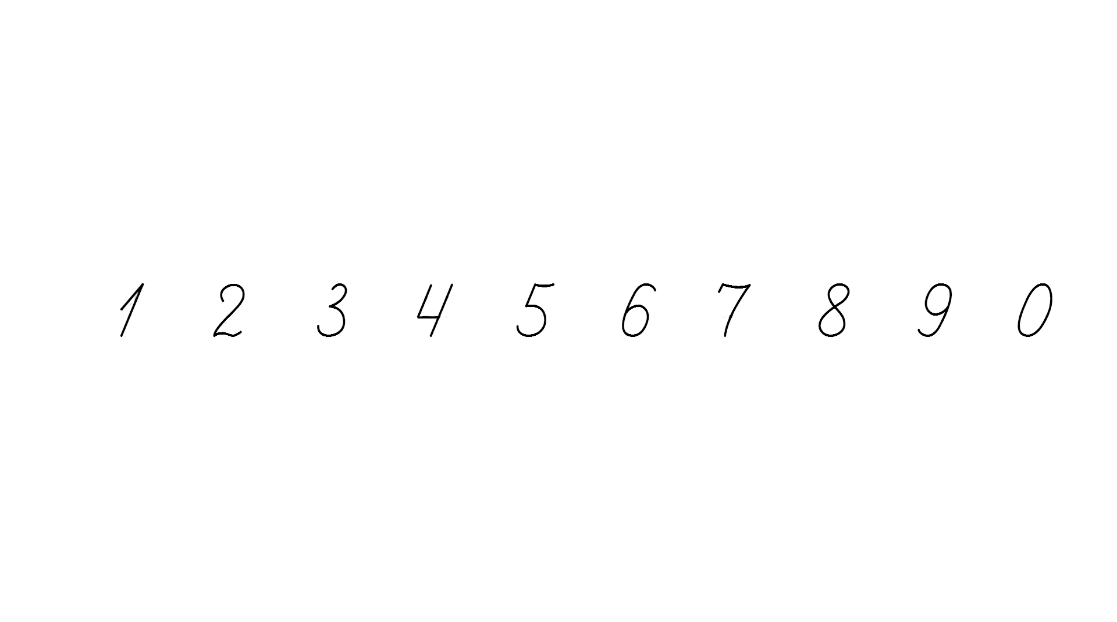 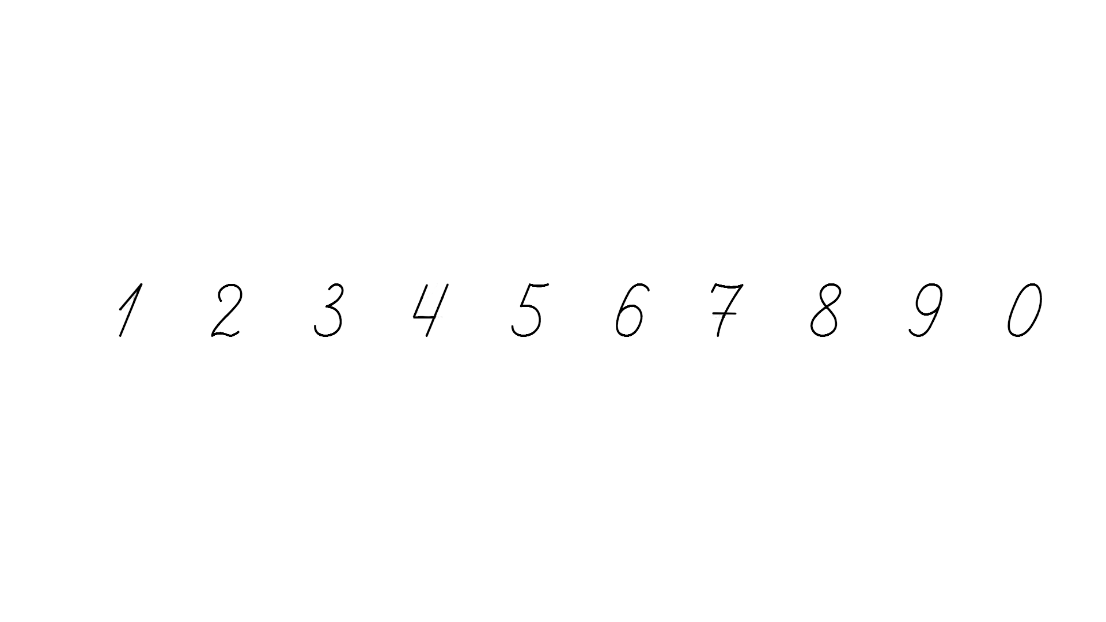 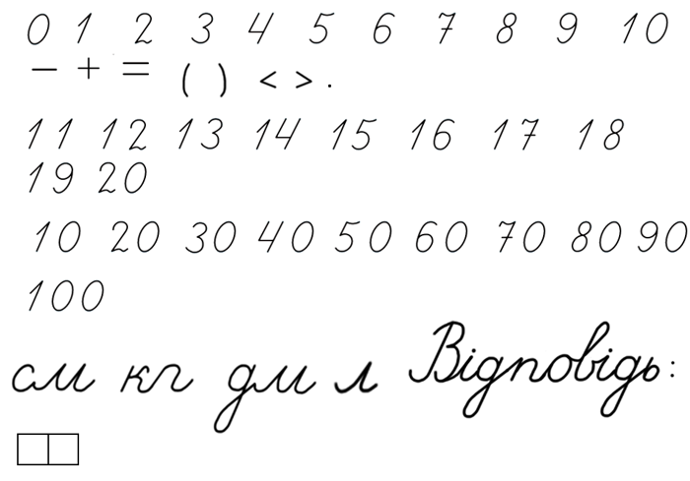 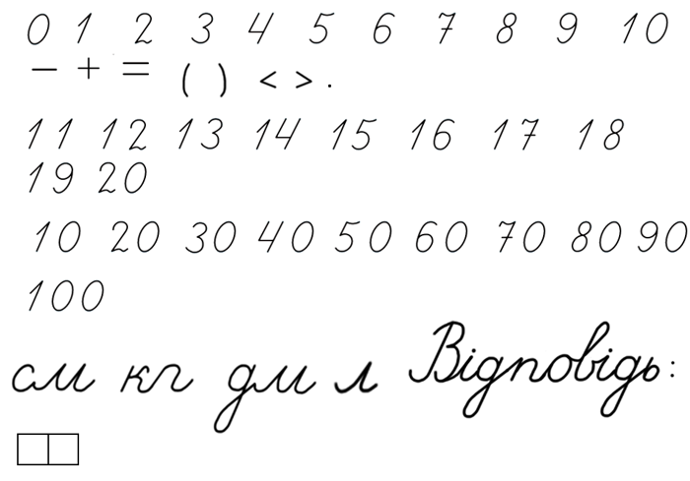 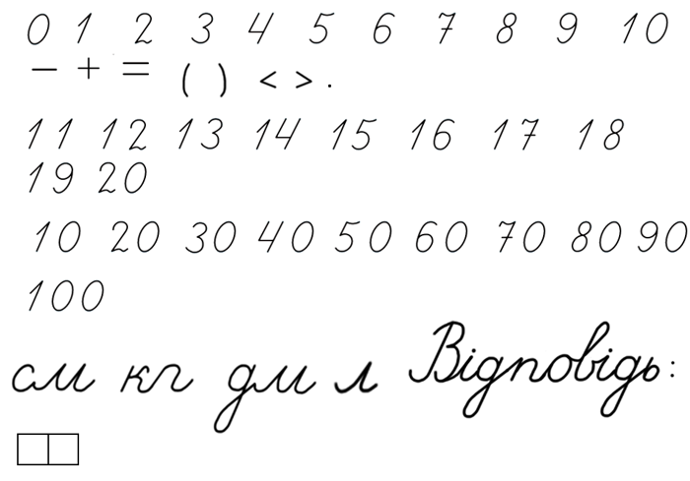 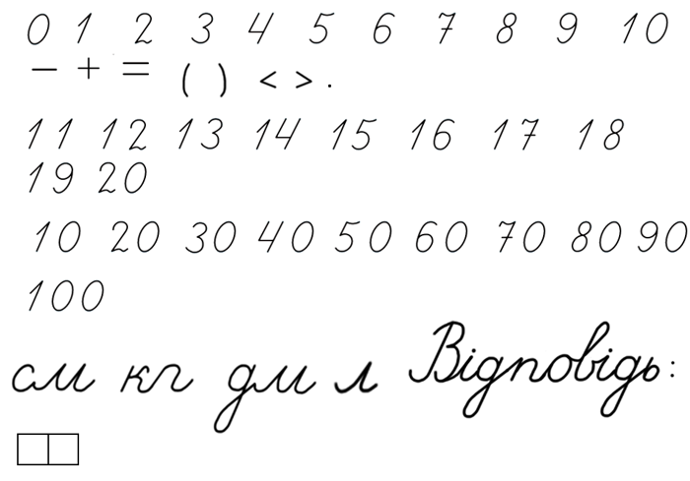 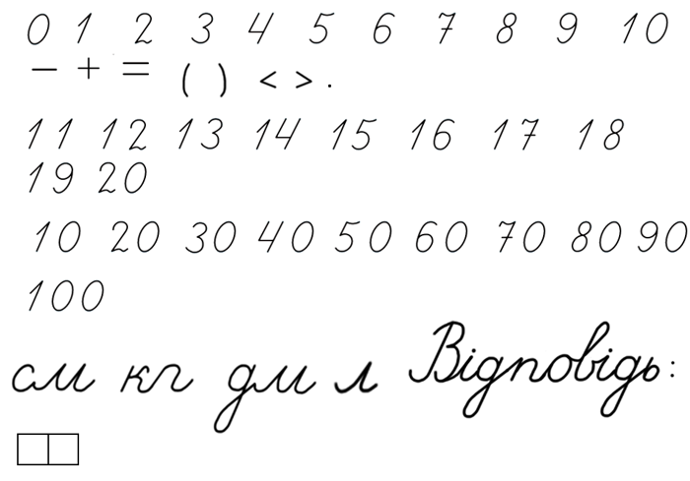 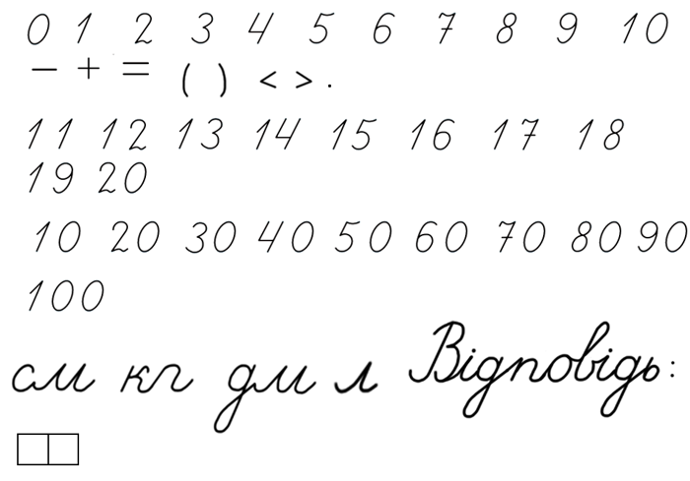 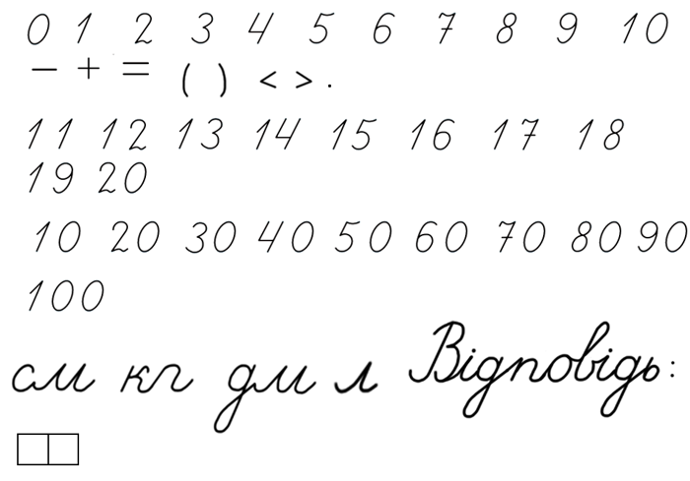 Підручник.
Сторінка
51
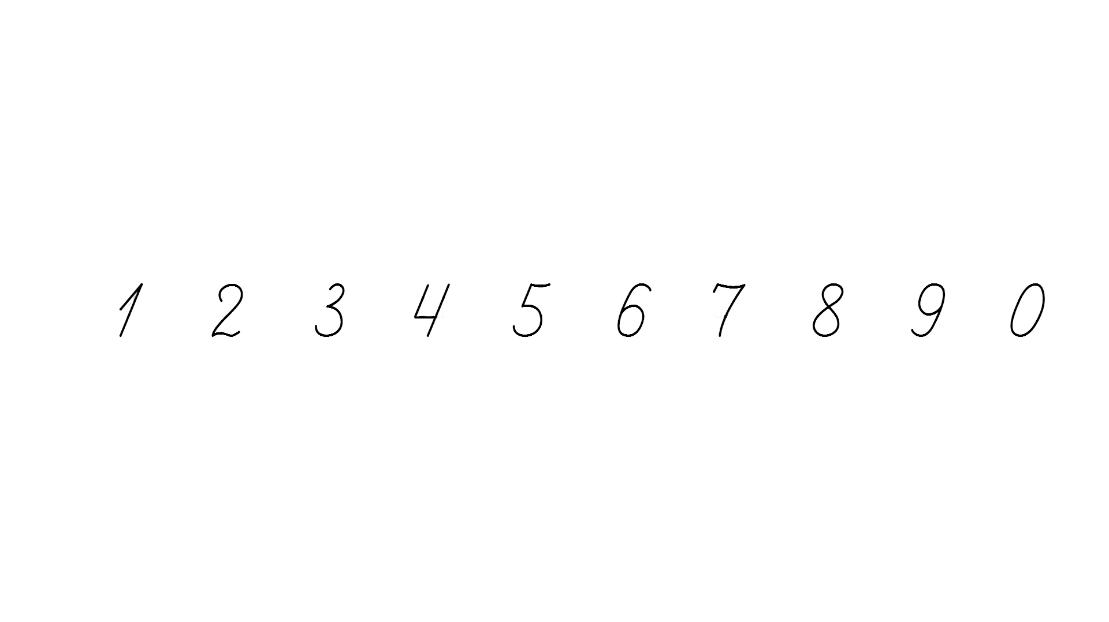 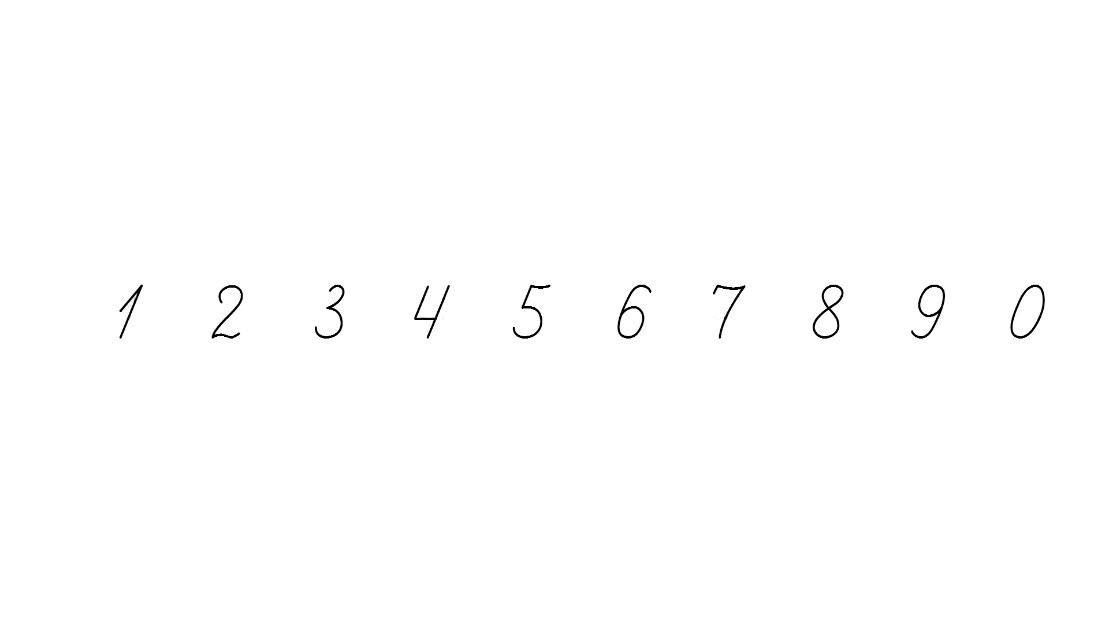 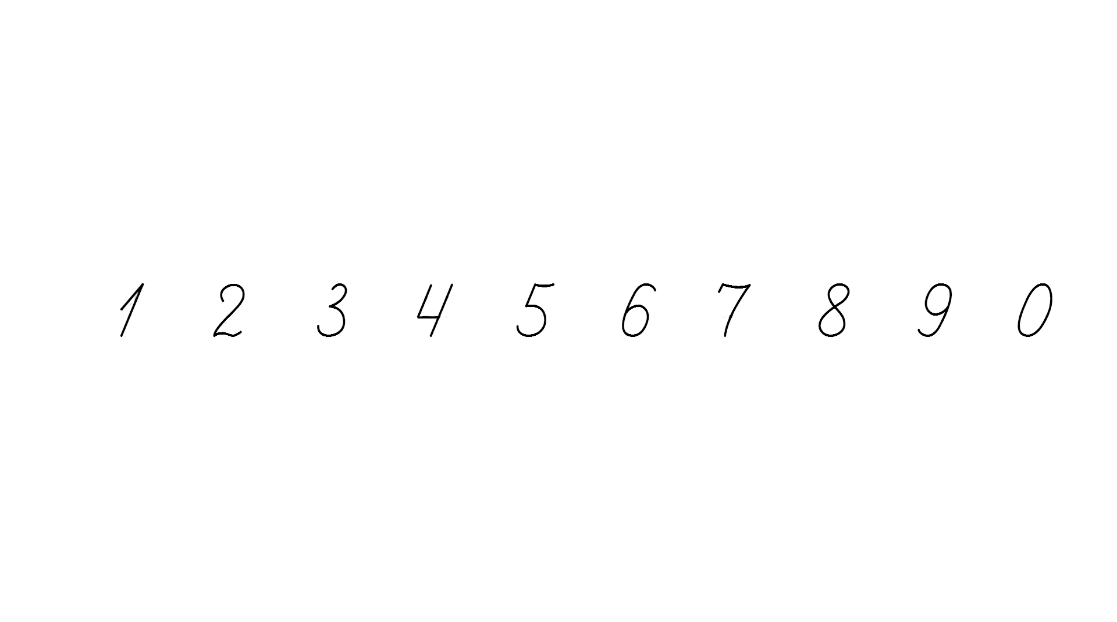 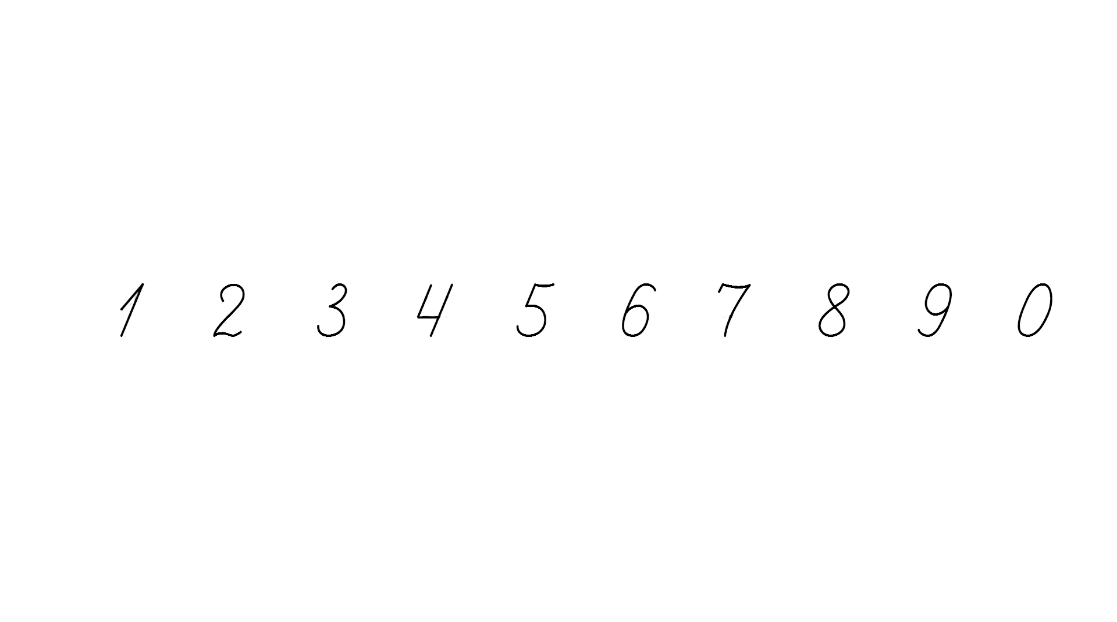 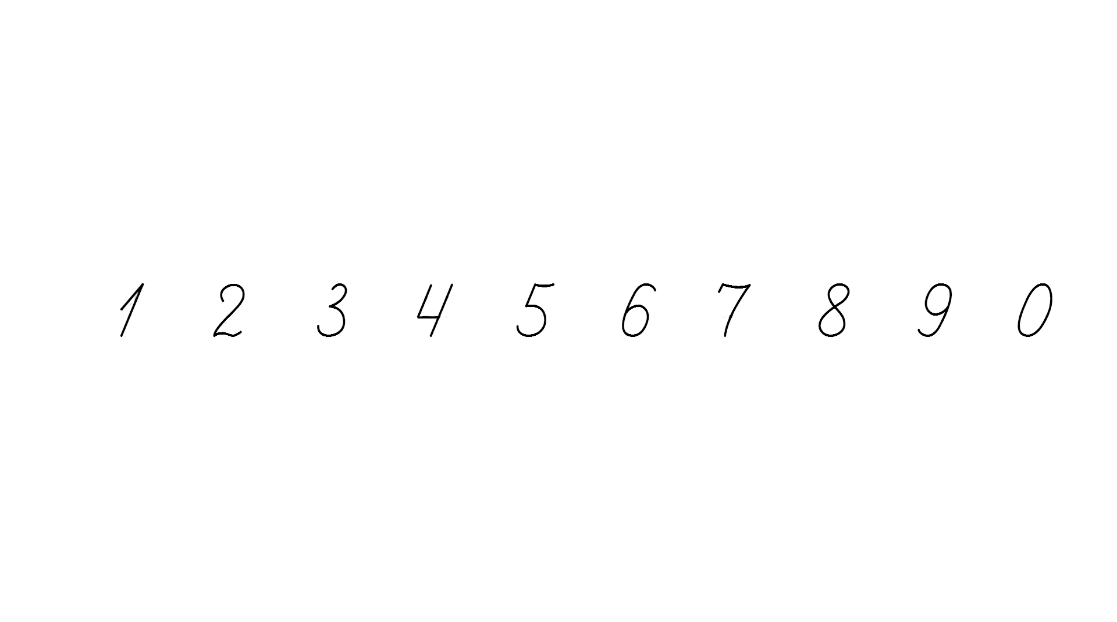 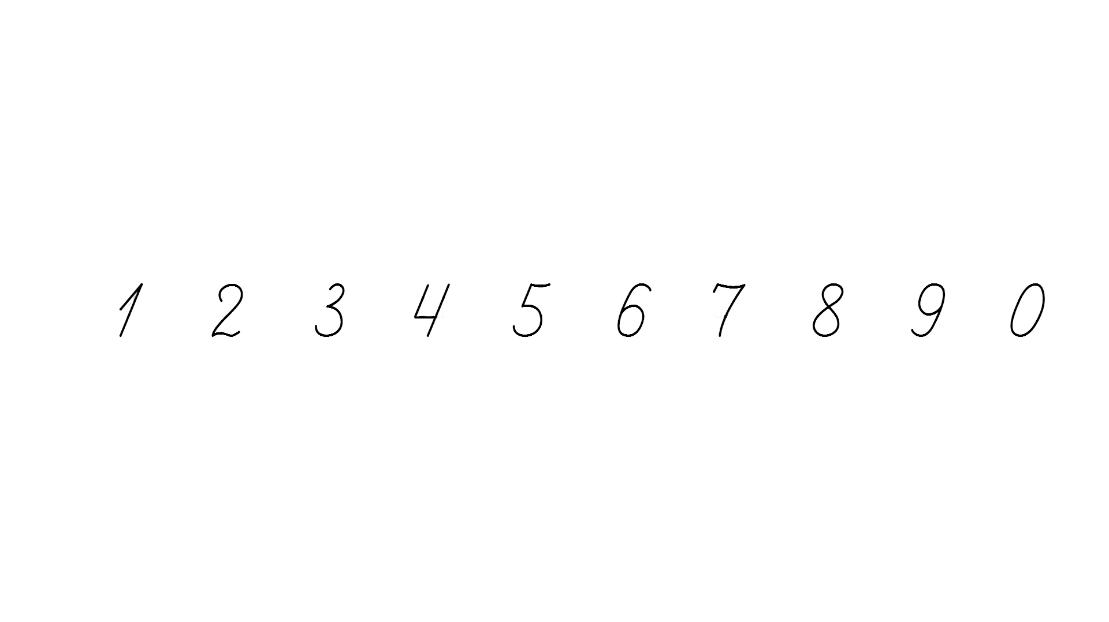 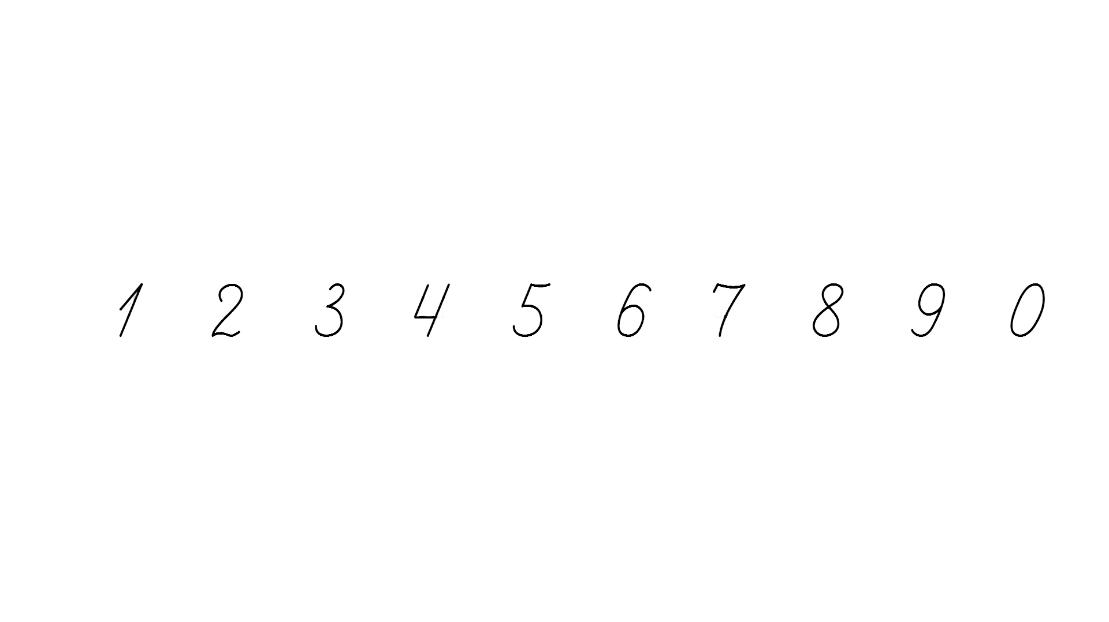 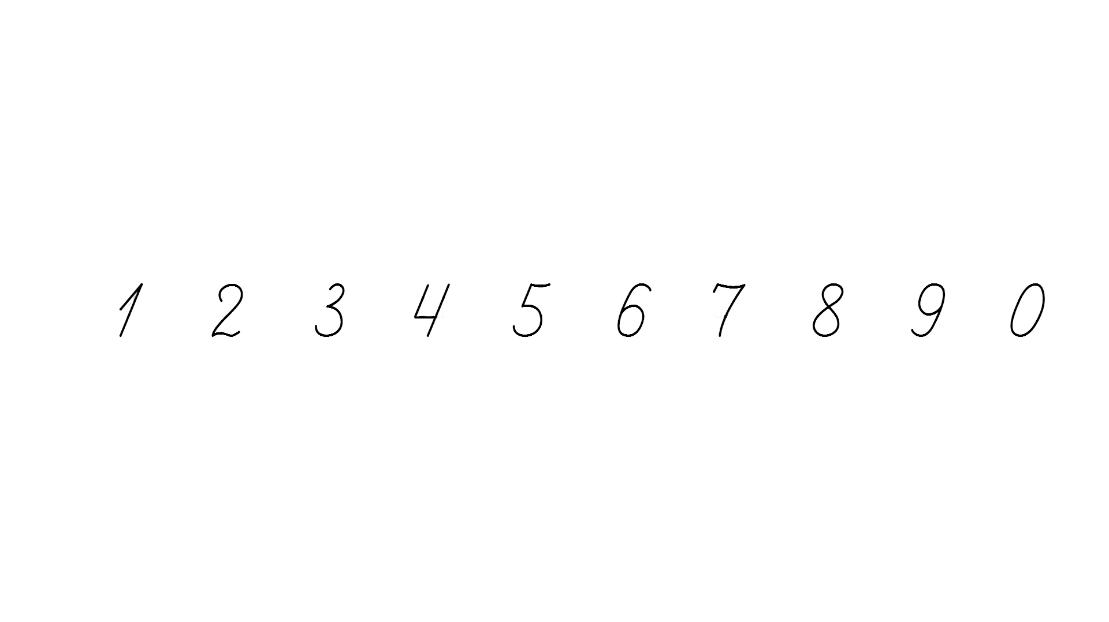 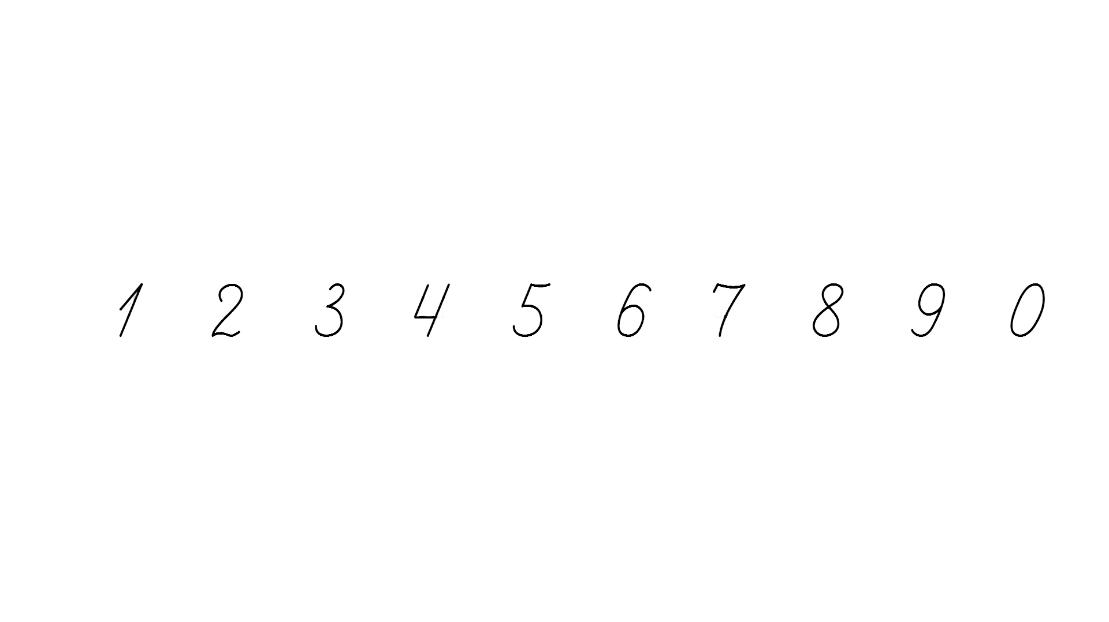 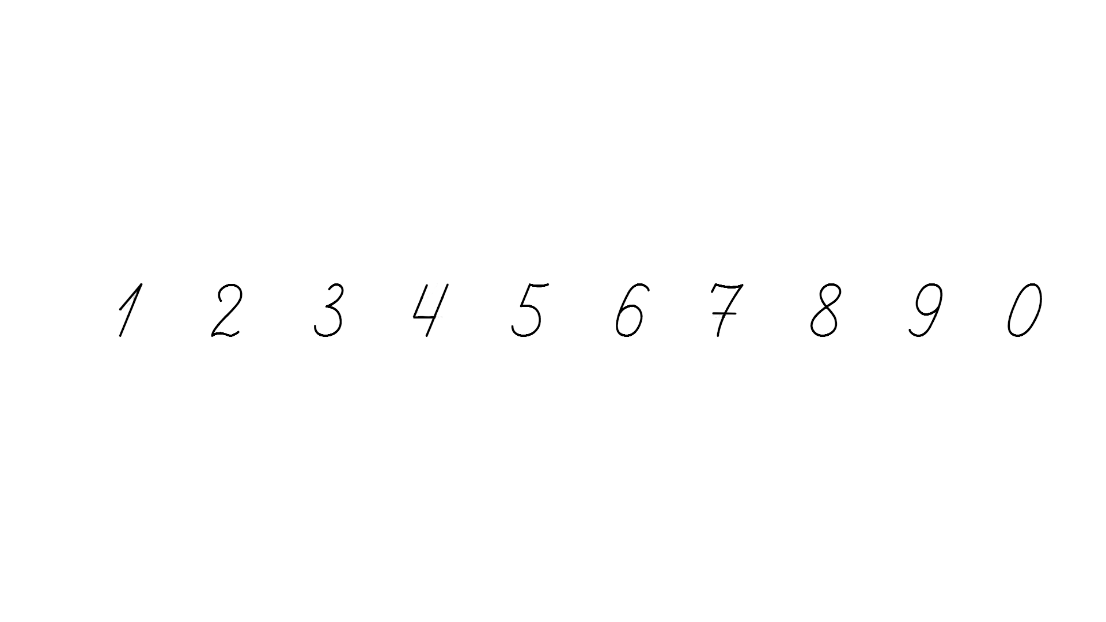 Склади вираз до малюнка та знайди його значення
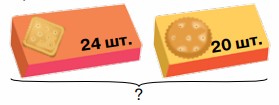 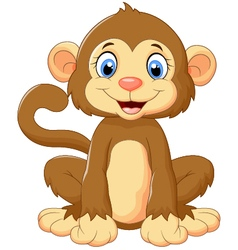 24 + 20 =
44 (шт.)
Підручник.
Сторінка
51
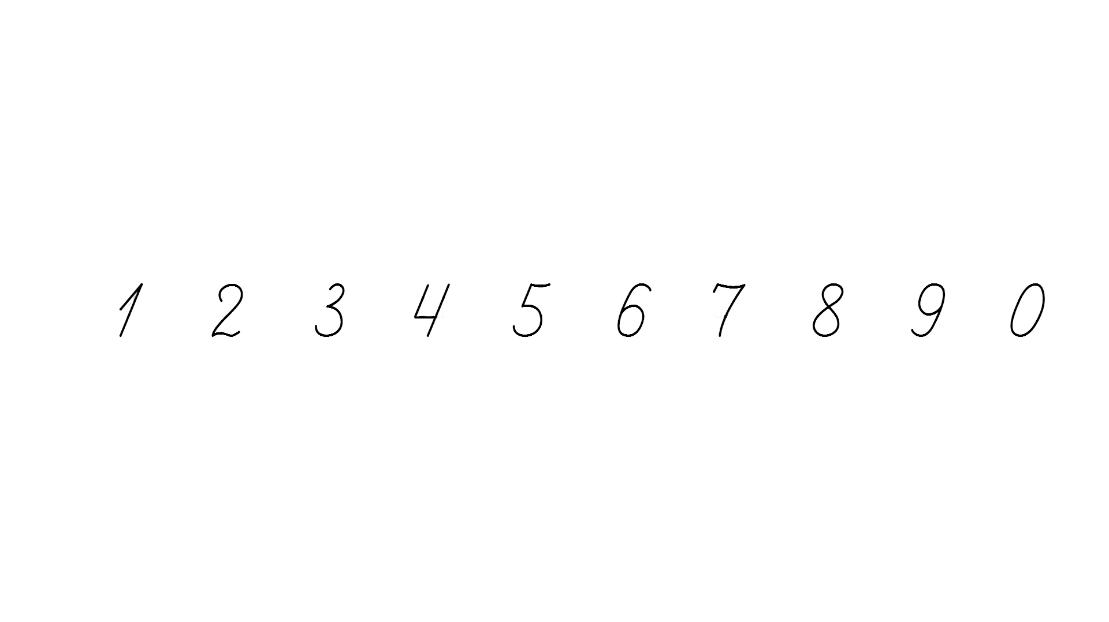 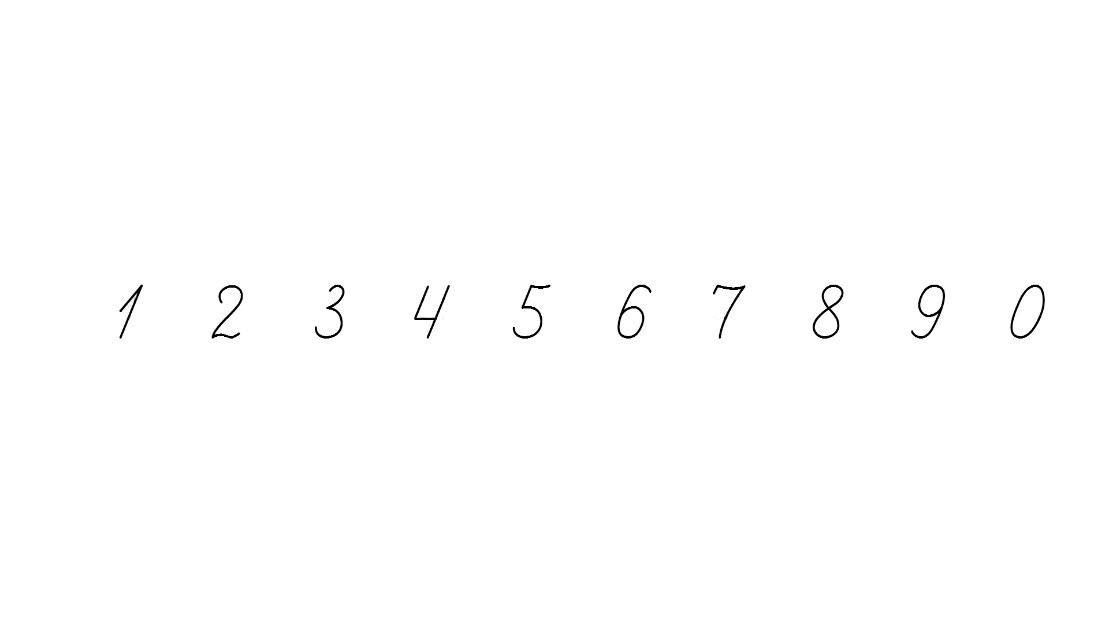 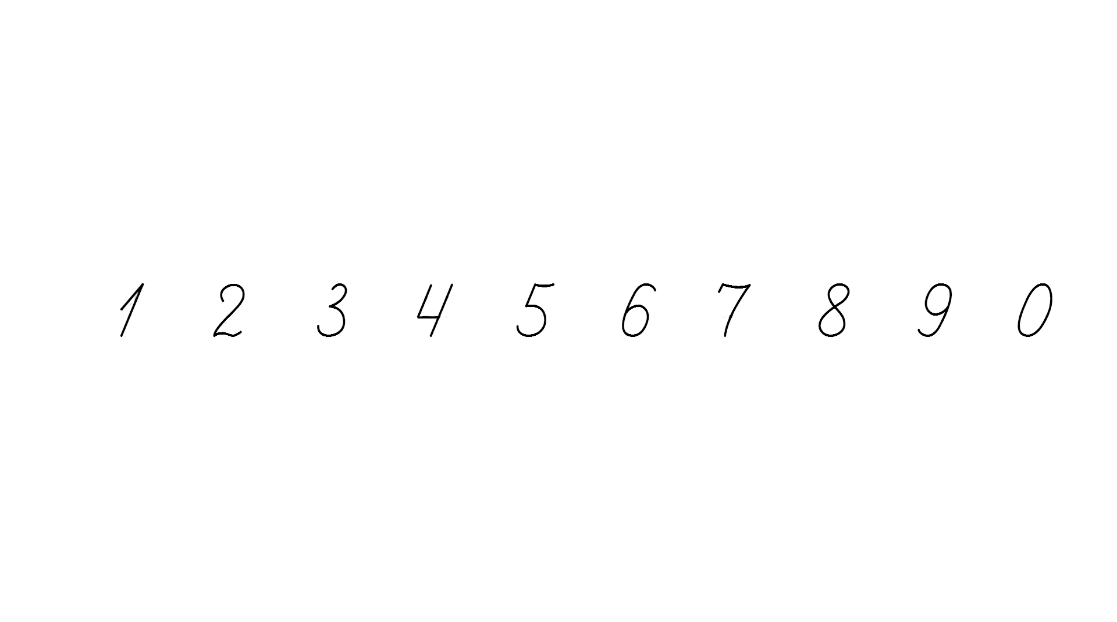 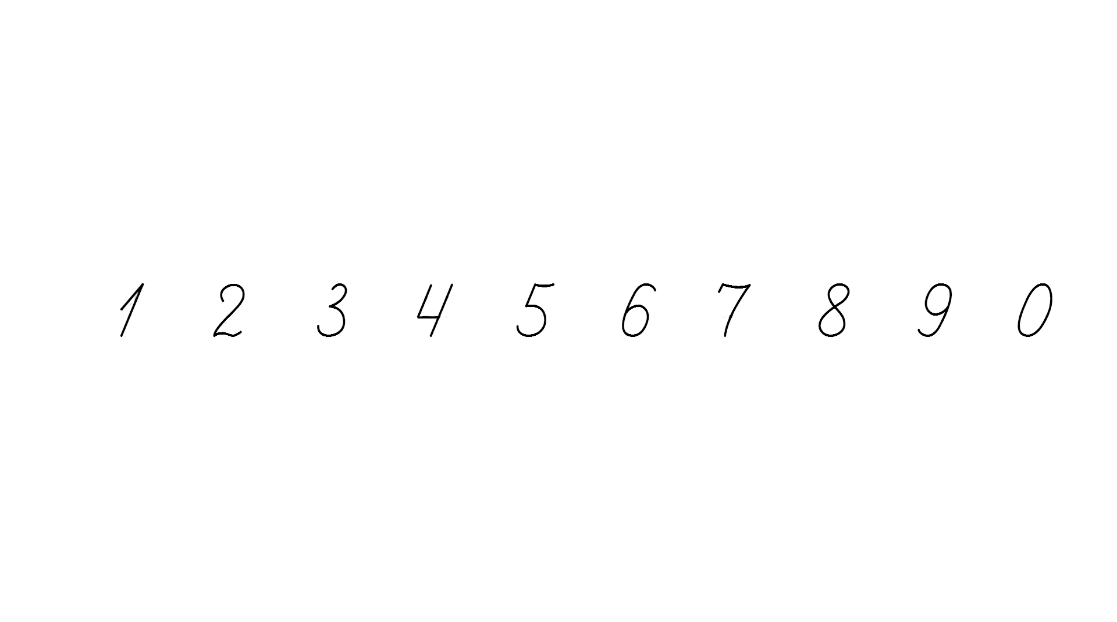 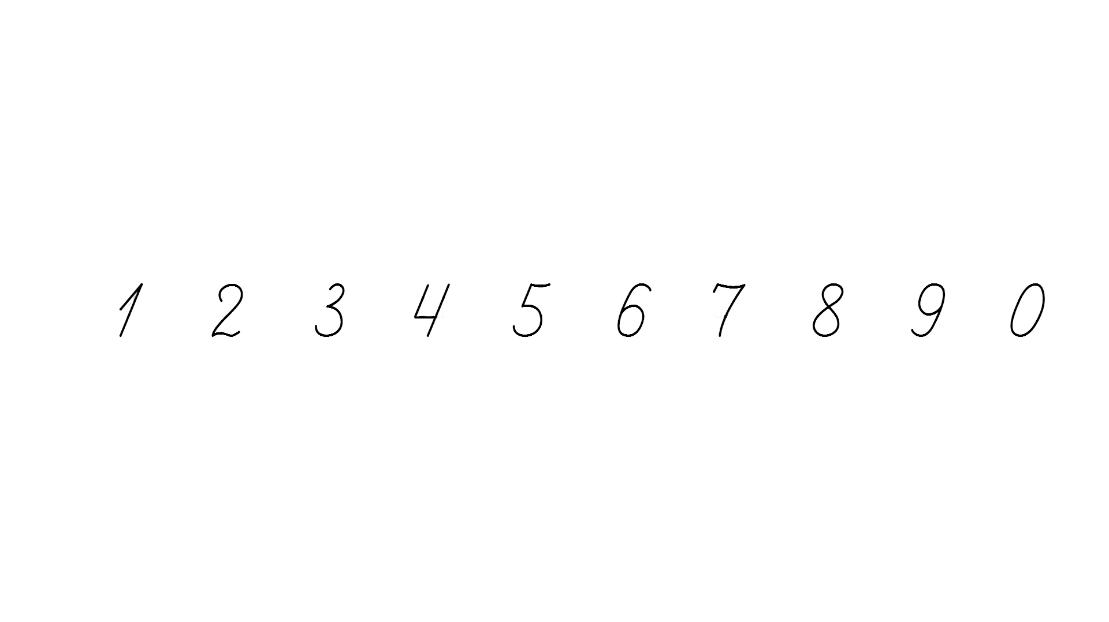 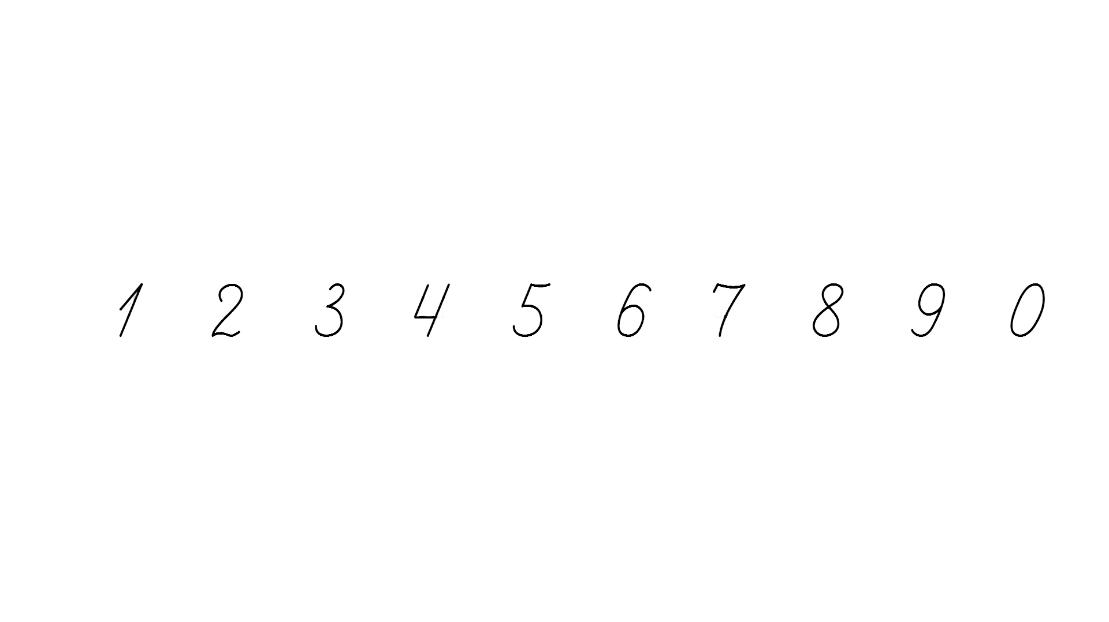 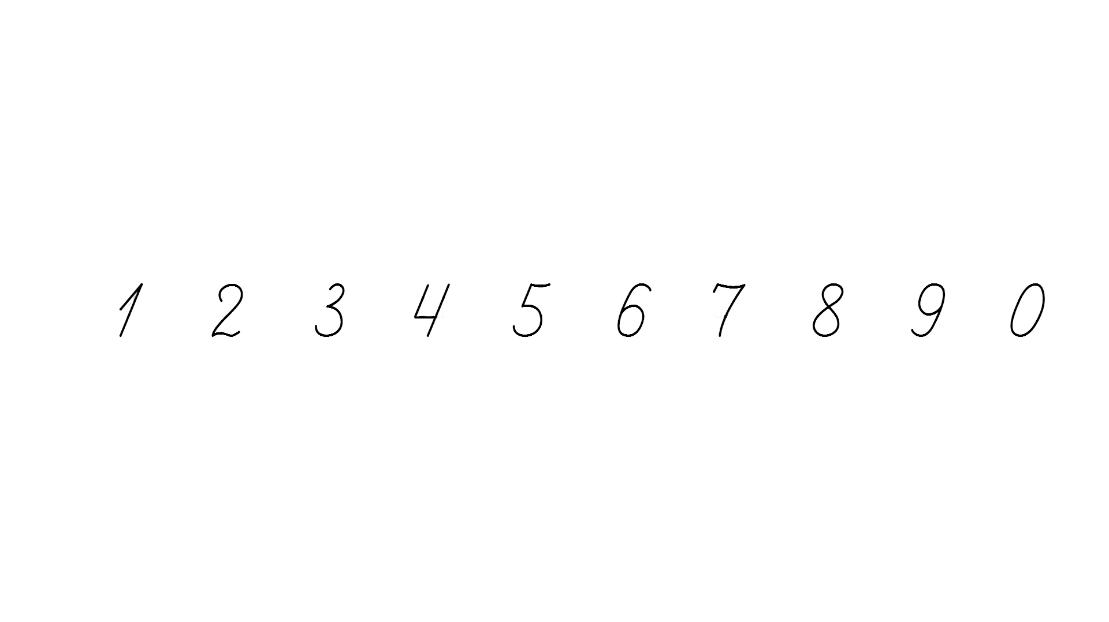 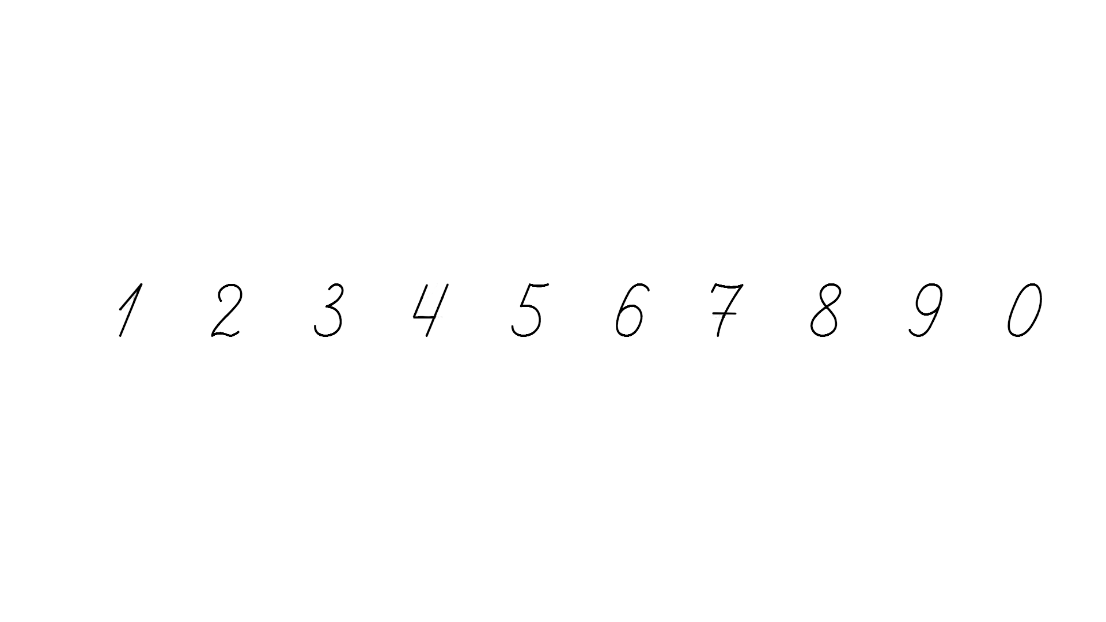 Розв’яжи задачу 297
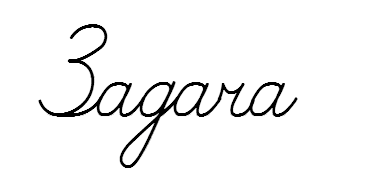 У першому будинку 30 квартир, а в другому – на 25 квартир більше. Скільки всього квартир у цих будинках?
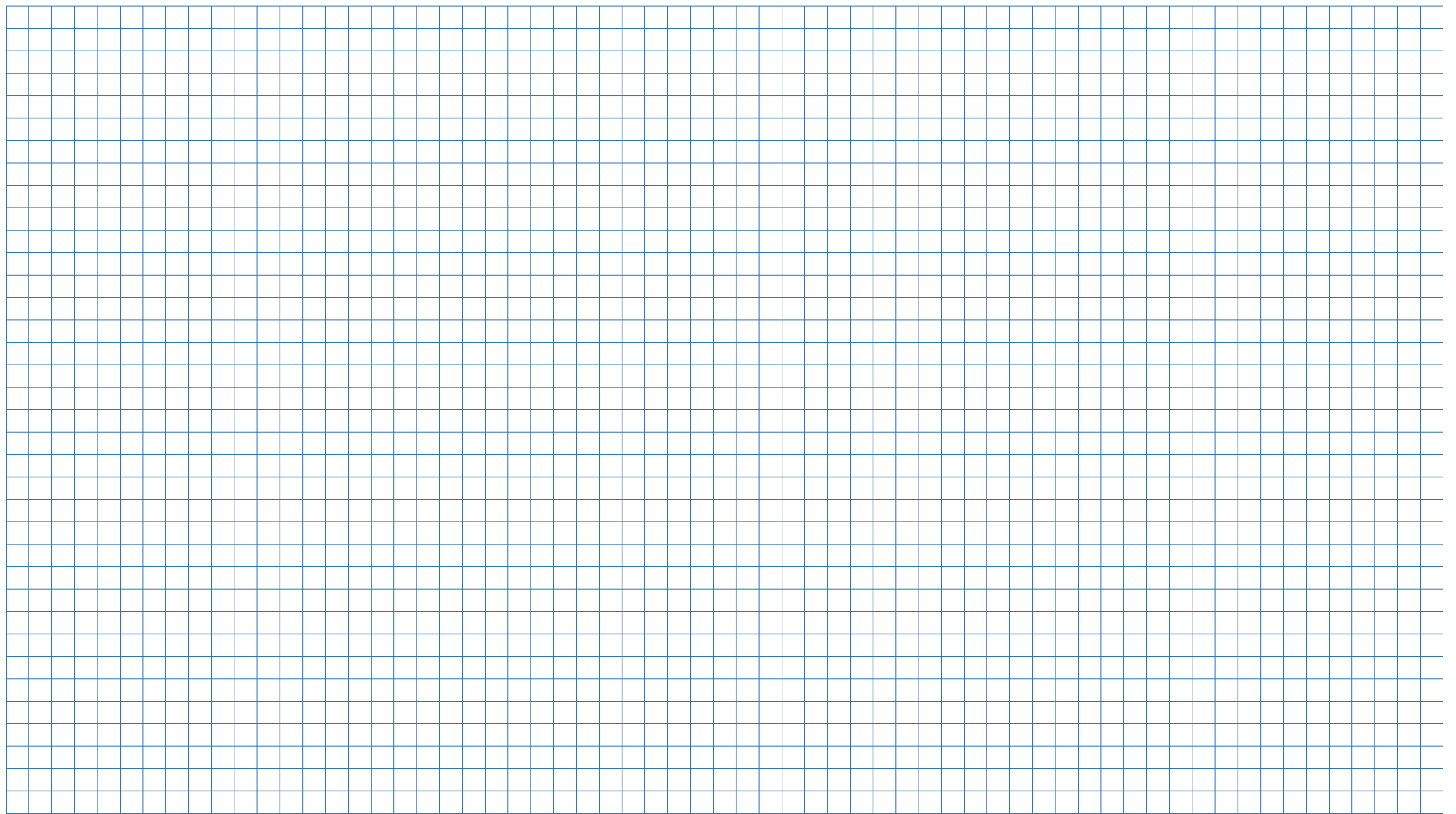 І  – 30 кв.
ІІ – на 25 кв. >, ? кг
? кв.
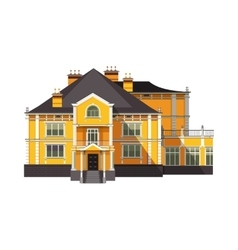 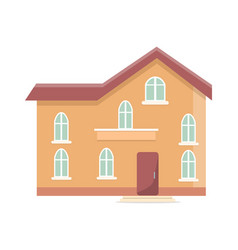 30 + 25 =
1)
55 (кв.) у ІІ будинку.
30 + 55 =
85 (кв.)
2)
Відповідь: 85 квартир усього.
Склади вираз до задачі
30+(30+25)=
85 (кв.)
Підручник.
Сторінка
51
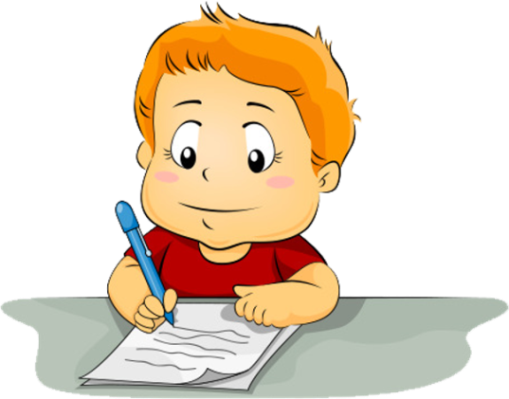 Робота в зошиті
1. Виконай додавання, скориставшись схемою.
2. Обчисли
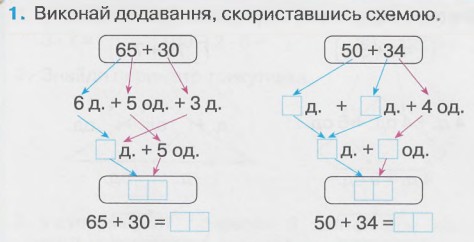 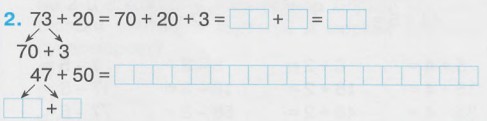 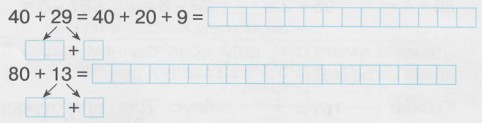 4. Постав позначку 𝑽 у відповідній комірці.
5. Визнач периметр чотирикутника
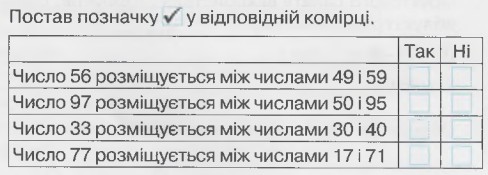 Сторінка
24
Рефлексія
Яке завдання на уроці було виконувати легко? Важко? 
Назви фігуру, яка відображає твій настрій в кінці уроку
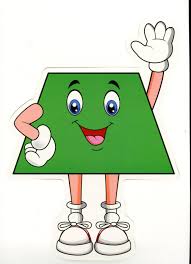 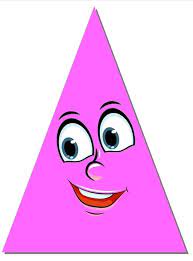 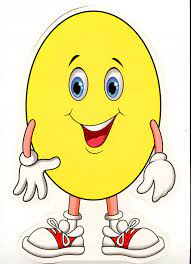 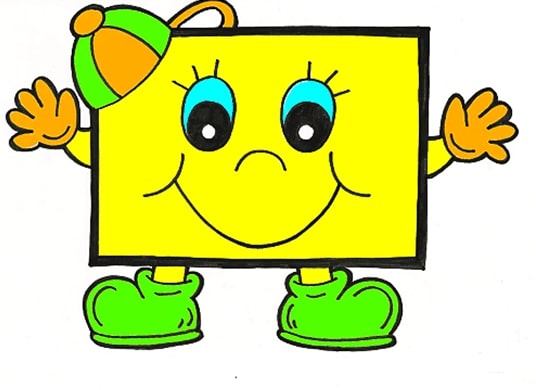 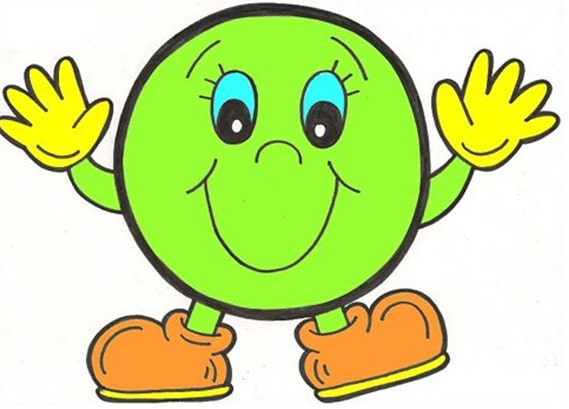 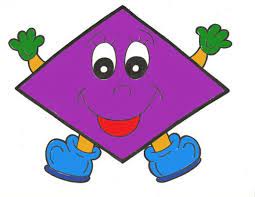 Для відкриття інтерактивного завдання натисніть на помаранчевий прямокутник
Відкрити онлайнове інтерактивне завдання